This slide deck contains content created, reviewed, and approved by the American Diabetes Association® (ADA). You are free to use the slides in presentations without further permission as long as the slide content is not altered in any way and appropriate attribution is made to the ADA (the ADA's name and logo on the slides constitutes appropriate attribution). Permission is required from the ADA for any commercial use or for reproduction in any print materials (contact permissions@diabetes.org).
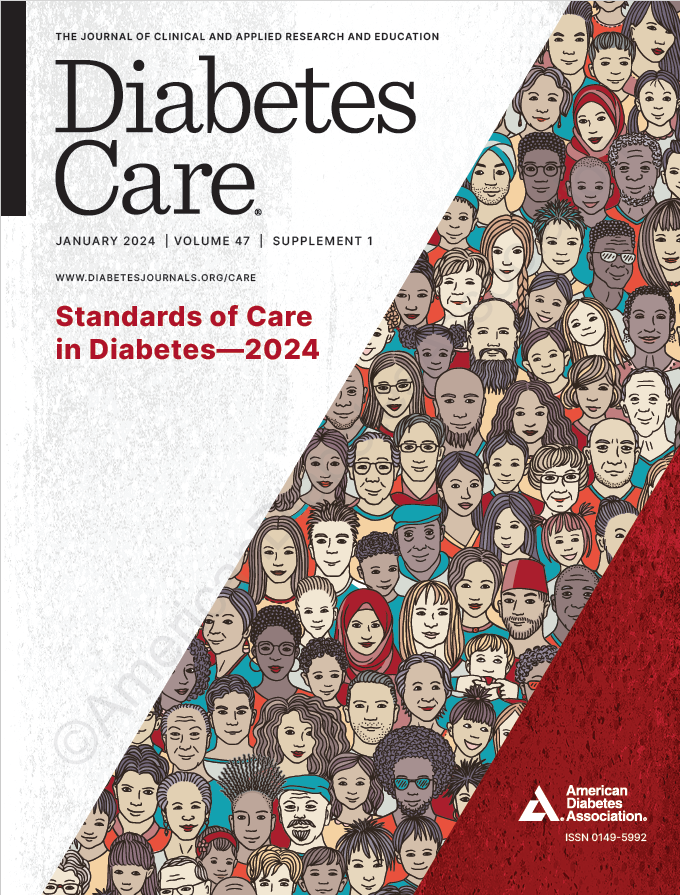 Standards of Care in Diabetes—2024(Standards of Care)
The Standards
Intended to provide clinicians, patients, researchers, payers, and other interested individuals with the components of diabetes care, general treatment goals, and tools to evaluate the quality of care.
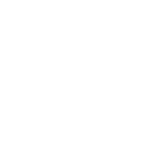 Search of scientific diabetes literature over past year
Recommendations revised per new evidence
EVIDENCE
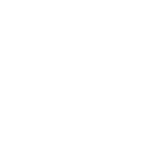 Professional Practice Committee
External peer-review
Reviewed by the ADA’s Board of Directors
Living Standards
PROCESS
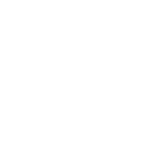 Funded out of the ADA’s general revenues
Does not use industry support
FUNDING
The ADA’s Standards of Care—a Living Document
Beginning with the 2018 ADA Standards of Care in Diabetes, the Standards document became a “living” document where notable updates are incorporated 
Living Standards updates available at care.diabetesjournals.org/living-standards
The ADA’s Standards of Care—a Living Document
Updates will be made in response to important events inclusive of, but not limited to:
Approval of new treatments (medications or devices) with the potential to impact patient care;
Publication of new findings that support a change to a recommendation and/or evidence level of a recommendation; or
Publication of a consensus document endorsed by the ADA that necessitates an update of the Standards to align content of the documents
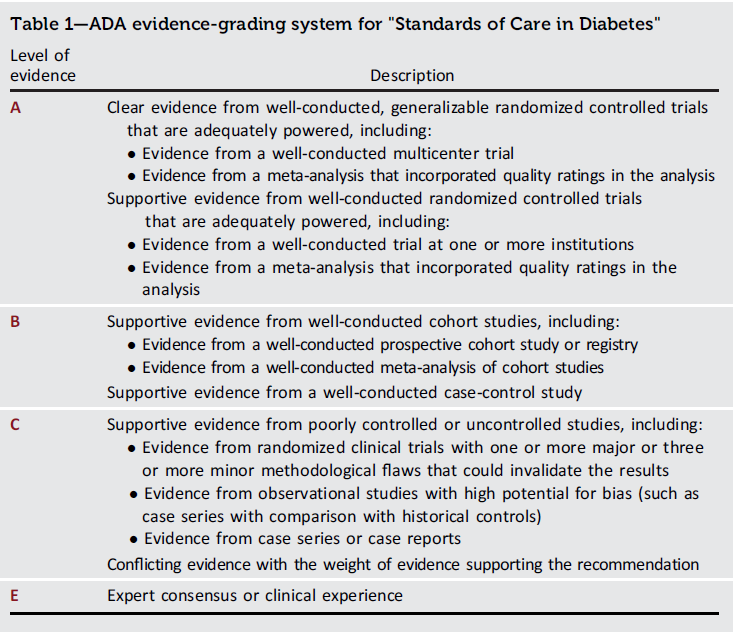 Introduction: Standards of Care in Diabetes - 2024. Diabetes Care 2024;47(Suppl. 1):S1-S4
7
Introduction: Standards of Medical Care in Diabetes - 2019. Diabetes Care 2019;42(Suppl. 1):S1-S2
Table of Contents
Pharmacologic Approaches to Glycemic Treatment
CVD and Risk Management
CKD and Risk Management
Retinopathy, Neuropathy, and Foot Care
Older Adults
Children and Adolescents
Management of Diabetes in Pregnancy
Diabetes Care in the Hospital
Diabetes and Advocacy
Improving Care and Promoting Health in Populations
Diagnosis and Classification of Diabetes
Prevention or Delay of Diabetes and Associated Comorbidities
Comprehensive Medical Evaluation and Assessment of Comorbidities
Facilitating Positive Health Behaviors and Well-being to Improve Health Outcomes
Glycemic Goals and Hypoglycemia
Diabetes Technology
Obesity and Weight Management for the Prevention and Treatment of Type 2 Diabetes
8
Introduction: Standards of Medical Care in Diabetes - 2019. Diabetes Care 2019;42(Suppl. 1):S1-S2
Section 1. Improving Care and Promoting Health in Populations
Improving Care and Promoting Health in Populations
Diabetes and Population Health
1.1 	Ensure treatment decisions are timely, rely on evidence-based 	guidelines, capture key elements within the social determinants of 	health, and are made collaboratively with people with diabetes and 	care partners based on individual preferences, prognoses, 	comorbidities, and informed financial considerations. B
1.2 	Align approaches to diabetes management with the Chronic Care 	Model. This model emphasizes person-centered team care, integrated 	long-term treatment approaches to diabetes and comorbidities, and 	ongoing collaborative communication and goal setting between all 	team members. A
Improving Care and Promoting Health in Populations
Diabetes and Population Health (continued)
1.3 	Care systems should facilitate in-person and virtual team-based care; 	include those knowledgeable and experienced in diabetes 	management as part of the team; and utilize patient registries, 	decision support tools, and community involvement to meet needs of 	individuals with diabetes. B
1.4 	Assess diabetes health care maintenance (Table 4.1) using reliable 	and relevant data metrics to improve processes of care and health 	outcomes, with attention to care costs, individual preferences and 	goals for care, and treatment burden. B
1. Delivery system design (moving from a reactive to a proactive care delivery system where planned visits are coordinated through a team-based approach)

2. Self-management support

3. Decision support, particularly at the point of care during a clinical encounter (basing care on evidence-based, effective care guidelines)

4. Clinical information systems (using registries that can provide person-specific and population-based support to the care team)

5. Community resources and policies (identifying or developing resources to support healthy lifestyles)

6. Health systems (to create a quality-oriented
culture)
Chronic Care ModelThe Chronic Care Model includes six core elements to optimize the care of people with chronic disease.
Improving Care and Promoting Health in Populations
Tailoring Treatment for Social Context
1.5 	Assess food insecurity, housing insecurity/homelessness, financial 	barriers, and social capital/social community support to inform 	treatment decisions, with referral to appropriate local community 	resources. A 
1.6 	Provide people with diabetes with additional self-management 	support from lay health coaches, navigators, or community health 	when available. A 
1.7 	Consider the involvement of community health workers to support 	the management of diabetes and cardiovascular risk factors, 	especially in underserved communities and health care systems. B
Section 2. Diagnosis and Classification of Diabetes
DIAGNOSIS AND CLASSIFICATION of Diabetes
Diagnostic Tests for Diabetes
2.1a 	Diagnose diabetes based on A1C or plasma glucose criteria, either 	the fasting plasma glucose (FPG) value, 2-h plasma glucose (2-h 	PG) value during a 75-g oral glucose tolerance test (OGTT), or 	random glucose value accompanied by classic hyperglycemic 	symptoms/crises criteria (Table 2.1). A
2.1b  	In the absence of unequivocal hyperglycemia (e.g., hyperglycemic 	crises), diagnosis requires confirmatory testing (Table 2.1). A
DIAGNOSIS AND CLASSIFICATION of Diabetes
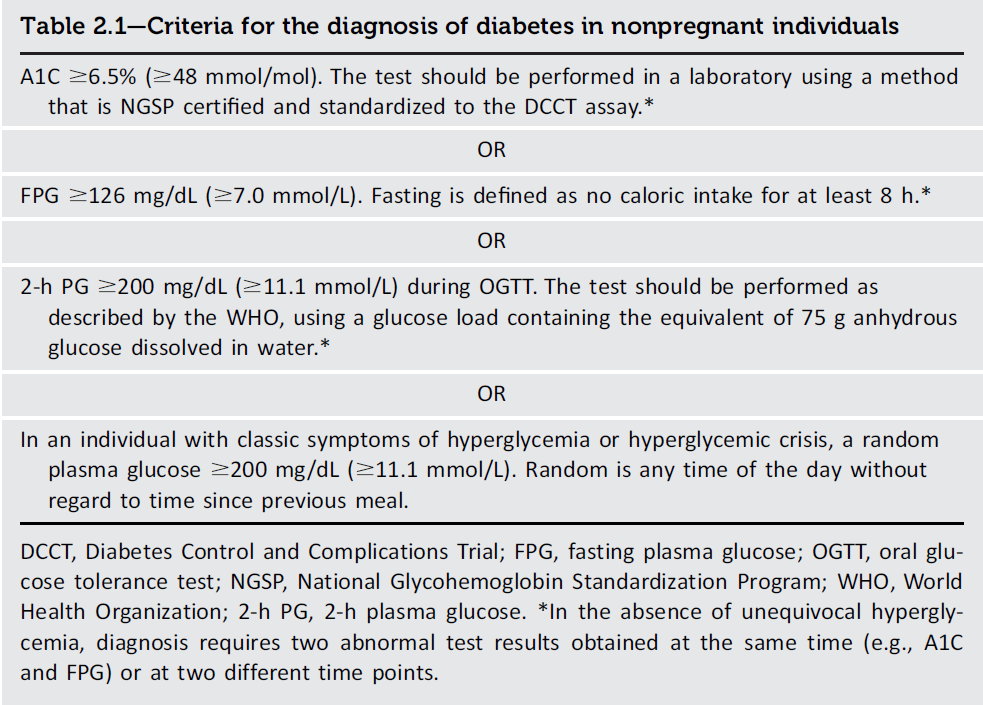 Diagnosis and Classification of Diabetes: Standards of Care in Diabetes - 2024. Diabetes Care 2024;47(Suppl. 1):S20-S42
16
Introduction and Methodology: ElSayed NA, Aleppo G, Aroda VR, et al., American Diabetes Association. Introduction and methodology: Standards of Care in Diabetes—2023. Diabetes Care 2023;46(Suppl. 1):S1–S4
DIAGNOSIS AND CLASSIFICATION of Diabetes
Use of A1C for Screening and Diagnosis of Diabetes
2.2a 	The A1C test should be performed using a method that is certified by 	the National Glycohemoglobin Standardization Program (NGSP) as 	traceable to the Diabetes Control and Complications Trial (DCCT) 	reference assay. B
2.2b  	Point-of-care A1C testing for diabetes screening and diagnosis 	should be restricted to U.S. Food and Drug Administration-       	approved devices at Clinical Laboratory Improvement Amendments 	(CLIA)-certified laboratories that perform testing of moderate 	complexity or higher by trained personnel. B
DIAGNOSIS AND CLASSIFICATION of Diabetes
Use of A1C for Screening and Diagnosis of Diabetes (continued)
2.3 	Marked discordance between A1C and repeat blood glucose values 	should raise the possibility of a problem or interference with either 	test. B
2.4  	In conditions associated with an altered relationship between A1C 	and glycemia, such as some hemoglobin variants, pregnancy 	(second and third trimesters and the postpartum period), glucose-6-	phosphate dehydrogenase deficiency, HIV, hemodialysis, recent 	blood loss or transfusion, or erythropoietin therapy, plasma glucose 	criteria should be used to diagnose diabetes. B
DIAGNOSIS AND CLASSIFICATION of Diabetes
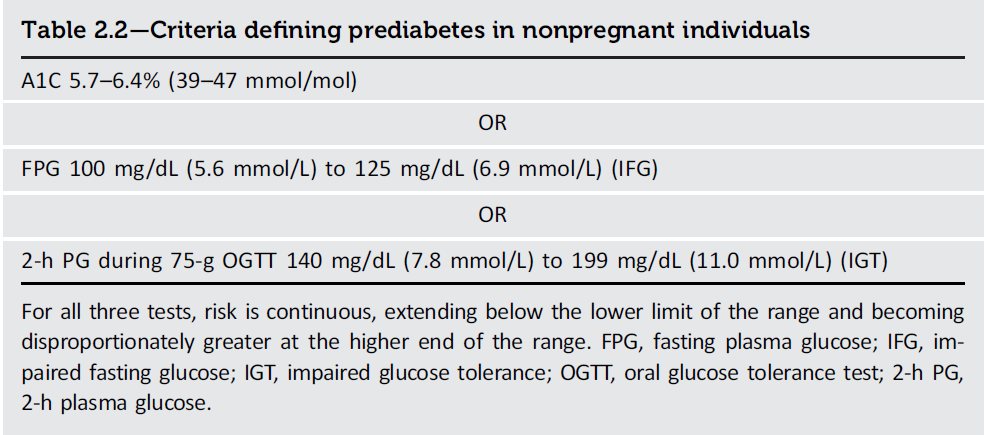 Diagnosis and Classification of Diabetes: Standards of Care in Diabetes - 2024. Diabetes Care 2024;47(Suppl. 1):S20-S42
19
Introduction and Methodology: ElSayed NA, Aleppo G, Aroda VR, et al., American Diabetes Association. Introduction and methodology: Standards of Care in Diabetes—2023. Diabetes Care 2023;46(Suppl. 1):S1–S4
DIAGNOSIS AND CLASSIFICATION of Diabetes
Classification
2.5 	Classify people with hyperglycemia into appropriate diagnostic 	categories to aid in personalized management. E
DIAGNOSIS AND CLASSIFICATION of Diabetes
Classification (continued)
Diabetes can be classified into the following general categories:
Type 1 diabetes (due to autoimmune β-cell destruction, usually leading to absolute insulin deficiency, including latent autoimmune diabetes of adulthood)
Type 2 diabetes (due to a non-autoimmune progressive loss of adequate β-cell insulin secretion, frequently on the background of insulin resistance and metabolic syndrome)
Specific types of diabetes due to other causes, e.g., monogenic diabetes syndromes (such as neonatal diabetes and maturity-onset diabetes of the young), diseases of the exocrine pancreas (such as cystic fibrosis and pancreatitis), and drug- or chemical-induced diabetes (such as with glucocorticoid use, in the treatment of HIV, or after organ transplantation)
Gestational diabetes mellitus (diabetes diagnosed in the second or third trimester of pregnancy that was not clearly overt diabetes prior to gestation or other types of diabetes occurring throughout pregnancy, such as type 1 diabetes).
DIAGNOSIS AND CLASSIFICATION of Diabetes
Type 1 Diabetes
2.6 	Screening for presymptomatic type 1 diabetes may be done by detection of 	autoantibodies to insulin, glutamic acid decarboxylase (GAD), islet antigen 2 (IA-2), 	or zinc transporter 8 (ZnT8). B
2.7  	Having multiple confirmed islet autoantibodies is a risk factor for clinical 	diabetes. Testing for dysglycemia may be used to further forecast near-term 	risk. When multiple islet autoantibodies are identified, referral to a specialized 	center for further evaluation and/or consideration of a clinical trial or approved 	therapy to potentially delay development of clinical diabetes should be considered. 	B
2.8 	Standardized islet autoantibody tests are recommended for classification of 	diabetes in adults who have phenotypic risk factors that overlap with those for type 	1 diabetes (e.g., younger age at diagnosis, unintentional weight loss, ketoacidosis, 	or short time to insulin treatment). E
DIAGNOSIS AND CLASSIFICATION of Diabetes
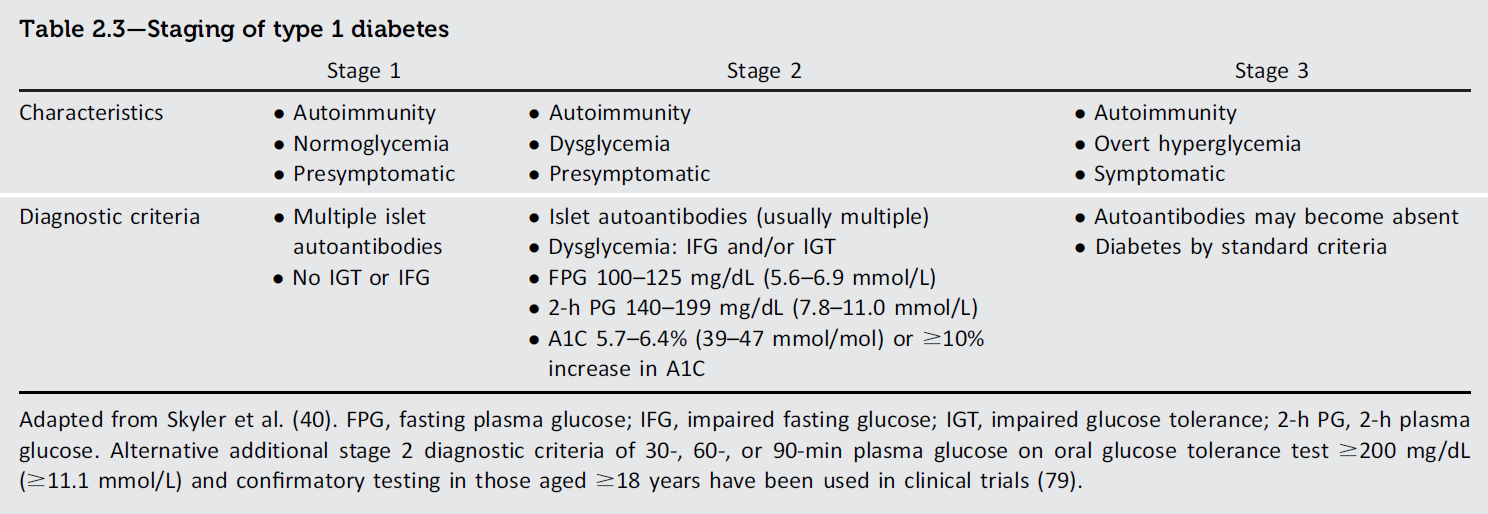 Diagnosis and Classification of Diabetes: Standards of Care in Diabetes - 2024. Diabetes Care 2024;47(Suppl. 1):S20-S42
23
Introduction and Methodology: ElSayed NA, Aleppo G, Aroda VR, et al., American Diabetes Association. Introduction and methodology: Standards of Care in Diabetes—2023. Diabetes Care 2023;46(Suppl. 1):S1–S4
DIAGNOSIS AND CLASSIFICATION of Diabetes
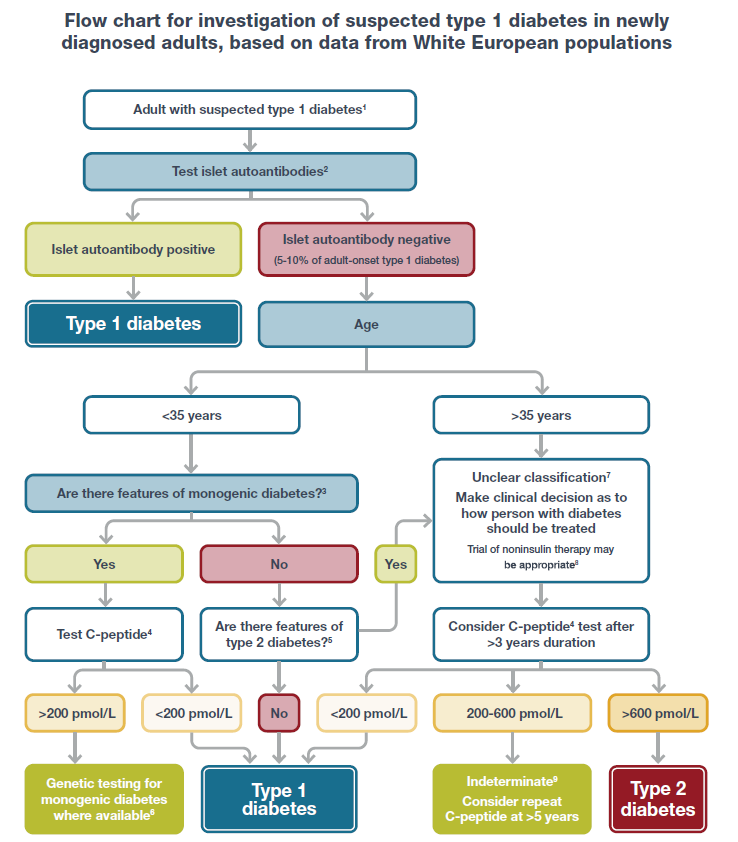 Diagnosis and Classification of Diabetes: Standards of Care in Diabetes - 2024. Diabetes Care 2024;47(Suppl. 1):S20-S42
24
Introduction and Methodology: ElSayed NA, Aleppo G, Aroda VR, et al., American Diabetes Association. Introduction and methodology: Standards of Care in Diabetes—2023. Diabetes Care 2023;46(Suppl. 1):S1–S4
DIAGNOSIS AND CLASSIFICATION of Diabetes
Prediabetes and Type 2 Diabetes
2.9 	Screening for prediabetes and type 2 diabetes with an assessment of 	risk factors or validated risk calculator should be done in 	asymptomatic adults. B
2.10a 	Testing for prediabetes or type 2 diabetes in asymptomatic people 	should be considered in adults of any age with overweight or obesity 	who have one or more risk factors (Table 2.4). B Testing for 	prediabetes or type 2 diabetes in asymptomatic people should be 	considered in adults of any age with overweight or obesity who have 	one or more risk factors (Table 2.4). B
2.10b 	For all other people, screening should begin at age 35 years. B
DIAGNOSIS AND CLASSIFICATION of Diabetes
Prediabetes and Type 2 Diabetes (continued)
2.11 	If tests are normal, repeat screening recommended at a minimum of 	3-year intervals is reasonable, sooner with symptoms or change in 	risk (e.g., weight gain). C
2.12 	To screen for prediabetes and type 2 diabetes, FPG, 2-h PG during 	75-g OGTT, and A1C are each appropriate (Table 2.1 and Table 	2.2). B
2.13	When using OGTT as a screen for prediabetes or diabetes, adequate 	carbohydrate intake (at least 150 g/day) should be assured for 3 	days prior to testing. A
DIAGNOSIS AND CLASSIFICATION of Diabetes
Prediabetes and Type 2 Diabetes (continued)
2.14 	Risk-based screening for prediabetes or type 2 diabetes should be 	considered after the onset of puberty or after 10 years of age, 	whichever occurs earlier, in children and adolescents with overweight 	(BMI ≥ 85th percentile) or obesity (BMI ≥ 95th percentile) and who 	have one or more risk factors for diabetes. (See Table 2.5 for 	evidence grading of risk factors.) B
2.15a 	Consider screening people for prediabetes or diabetes if on certain 	medications, such as glucocorticoids, statins, thiazide diuretics, some 	HIV medications, and second-generation antipsychotic medications, 	as these agents are known to increase the risk of these conditions. E
DIAGNOSIS AND CLASSIFICATION of Diabetes
Prediabetes and Type 2 Diabetes (continued)
2.15b 	In people who are prescribed second-generation antipsychotic 	medications, screen for prediabetes and diabetes at baseline and 	repeat 12–16 weeks after medication initiation or sooner, if clinically 	indicated, and annually. B
2.16 	People with HIV should be screened for diabetes and prediabetes 	with an FPG test before starting antiretroviral therapy, at the time of 	switching antiretroviral therapy, and 3–6 months after starting or 	switching antiretroviral therapy. If initial screening results are normal, 	FPG should be checked annually. E
DIAGNOSIS AND CLASSIFICATION of Diabetes
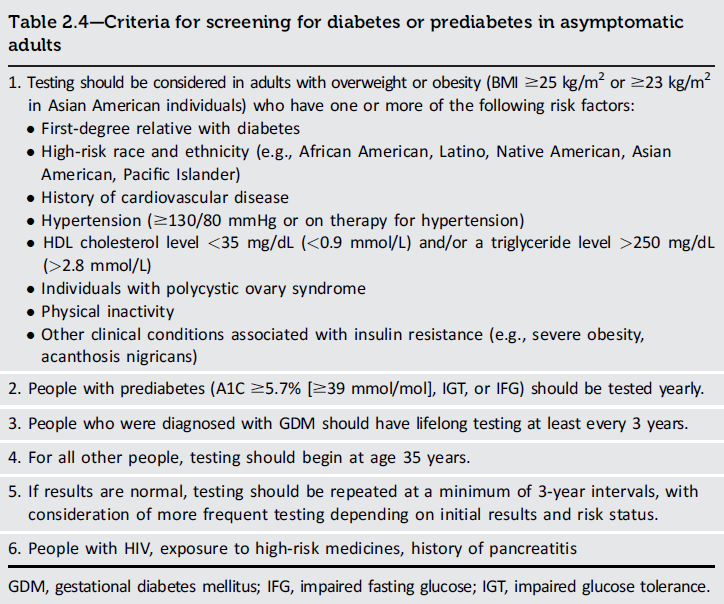 Diagnosis and Classification of Diabetes: Standards of Care in Diabetes - 2024. Diabetes Care 2024;47(Suppl. 1):S20-S42
DIAGNOSIS AND CLASSIFICATION of Diabetes
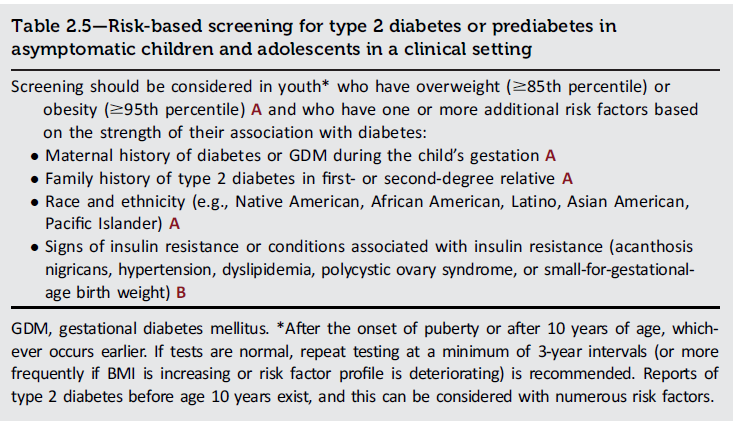 Diagnosis and Classification of Diabetes: Standards of Care in Diabetes - 2024. Diabetes Care 2024;47(Suppl. 1):S20-S42
DIAGNOSIS AND CLASSIFICATION of Diabetes
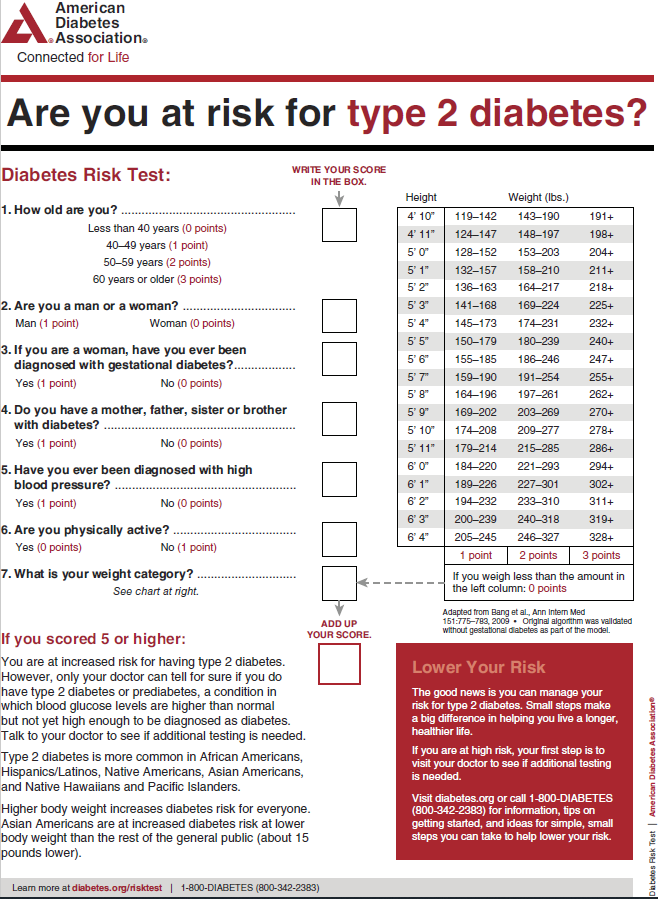 diabetes.org/socrisktest
Diagnosis and Classification of Diabetes: Standards of Care in Diabetes - 2024. Diabetes Care 2024;47(Suppl. 1):S20-S42
DIAGNOSIS AND CLASSIFICATION of Diabetes
Pancreatic Diabetes or Diabetes in the Context of the Exocrine Pancreas
2.17	Screen people for diabetes within 3–6 months following an episode 	of acute pancreatitis and annually thereafter. Screening for diabetes 	is recommended annually for people with chronic pancreatitis. E
DIAGNOSIS AND CLASSIFICATION of Diabetes
Cystic Fibrosis-Related Diabetes
2.18 	Annual screening for cystic fibrosis-related diabetes (CFRD) with an 	OGTT should begin by age 10 years in all people with cystic fibrosis 	not previously diagnosed with CFRD. B 
2.19 	A1C is not recommended as a screening test for CFRD due to low 	sensitivity. However, a value of ≥ 6.5% (≥48 mmol/mol) is consistent 	with a diagnosis of CFRD. B
2.20 	Beginning 5 years after the diagnosis of CFRD, annual monitoring for 	complications of diabetes is recommended. E
DIAGNOSIS AND CLASSIFICATION of Diabetes
Posttransplantation Diabetes Mellitus
2.21 	After organ transplantation, screening for hyperglycemia should be 	done. A formal diagnosis of posttransplantation diabetes mellitus 	(PTDM) is best made once the individual is stable on an 	immunosuppressive plan and in the absence of an acute infection. B
2.22 	The OGTT is the preferred test to make a diagnosis of PTDM. B
2.23 	Immunosuppressive plans shown to provide the best outcomes for 	individuals and graft survival should be used, irrespective of PTDM 	risk. E
DIAGNOSIS AND CLASSIFICATION of Diabetes
Monogenic Diabetes Syndromes
2.24a 	Regardless of current age, all people diagnosed with diabetes in the 	first 6 months of life should have immediate genetic testing for 	neonatal diabetes. A
2.24b 	Children and young adults who do not have typical characteristics of 	type 1 or type 2 diabetes and who often have a family history of 	diabetes in successive generations (suggestive of an autosomal 	dominant pattern of inheritance) should have genetic testing for 	maturity-onset diabetes of the young (MODY). A
2.24c 	In both instances, consultation with a center specializing in diabetes 	genetics is recommended to understand the significance of genetic 	mutations and how best to approach further evaluation, treatment, 	and genetic counseling. E
DIAGNOSIS AND CLASSIFICATION of Diabetes
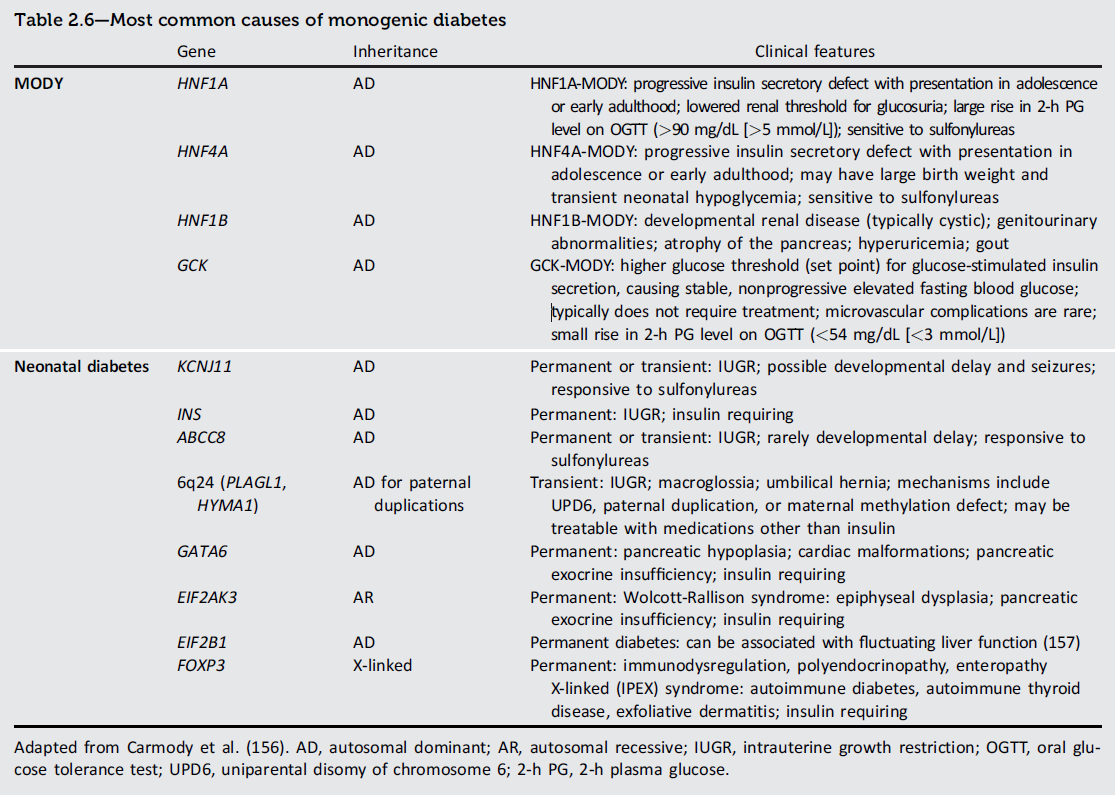 Diagnosis and Classification of Diabetes: Standards of Care in Diabetes - 2024. Diabetes Care 2024;47(Suppl. 1):S20-S42
DIAGNOSIS AND CLASSIFICATION of Diabetes
The diagnosis of monogenic diabetes should be considered in children and adults diagnosed with diabetes in early adulthood with the following findings:
Diabetes diagnosed within the first 6 months of life (with occasional cases presenting later, mostly INS and ABCC8 mutations)
Diabetes without typical features of type 1 or type 2 diabetes (negative diabetes-associated autoantibodies, no obesity, and lacking other metabolic features, especially with strong family history of diabetes)
Stable, mild fasting hyperglycemia (100–150 mg/dL [5.6–8.5 mmol/L]), stable A1C between 5.6% and 7.6% (between 38 and 60 mmol/mol), especially if no obesity
DIAGNOSIS AND CLASSIFICATION of Diabetes
Gestational Diabetes Mellitus
2.25 	In individuals who are planning pregnancy, screen those with risk factors 	(Table 2.4) B and consider testing all individuals of childbearing potential 	for undiagnosed prediabetes or diabetes. E
2.26a 	Before 15 weeks of gestation, test individuals with risk factors (Table 2.4) 	B and consider testing all individuals E for undiagnosed diabetes at the 	first prenatal visit using standard diagnostic criteria if not screened 	preconception.
2.26b 	Before 15 weeks of gestation, screen for abnormal glucose metabolism 	to identify individuals who are at higher risk of adverse pregnancy and 	neonatal outcomes, are more likely to need insulin, and are at high risk 	of a later gestational diabetes mellitus (GDM) diagnosis. B Early 	treatment for individuals with abnormal glucose metabolism may provide 	some benefit. E
DIAGNOSIS AND CLASSIFICATION of Diabetes
Gestational Diabetes Mellitus (continued)
2.26c 	Screen for early abnormal glucose metabolism with dysglycemia using 	FPG of 110–125 mg/dL (6.1–6.9 mmol/L) or A1C 5.9–6.4% (41–47 	mmol/mol). B
2.27 	Screen for GDM at 24–28 weeks of gestation in pregnant individuals not 	previously found to have diabetes or high-risk abnormal glucose 	metabolism detected earlier in the current pregnancy. A
2.28 	Screen individuals with GDM for prediabetes or diabetes at 4–12 weeks 	postpartum, using the 75-g OGTT and clinically appropriate 	nonpregnancy diagnostic criteria. A
2.29 	Individuals with a history of GDM should have lifelong screening for the 	development of prediabetes or diabetes at least every 3 years. B
DIAGNOSIS AND CLASSIFICATION of Diabetes
GDM diagnosis (Table 2.7) can be accomplished with either of two strategies:
1. 	The “one-step” 75-g OGTT derived from the IADPSG criteria, or
2. 	The older “two-step” approach with a 50-g (nonfasting) screen 	followed by a 100-g OGTT for those who screen positive based on 	the work of Carpenter-Coustan’s interpretation of the older 	O’Sullivan and Mahan criteria.
DIAGNOSIS AND CLASSIFICATION of Diabetes
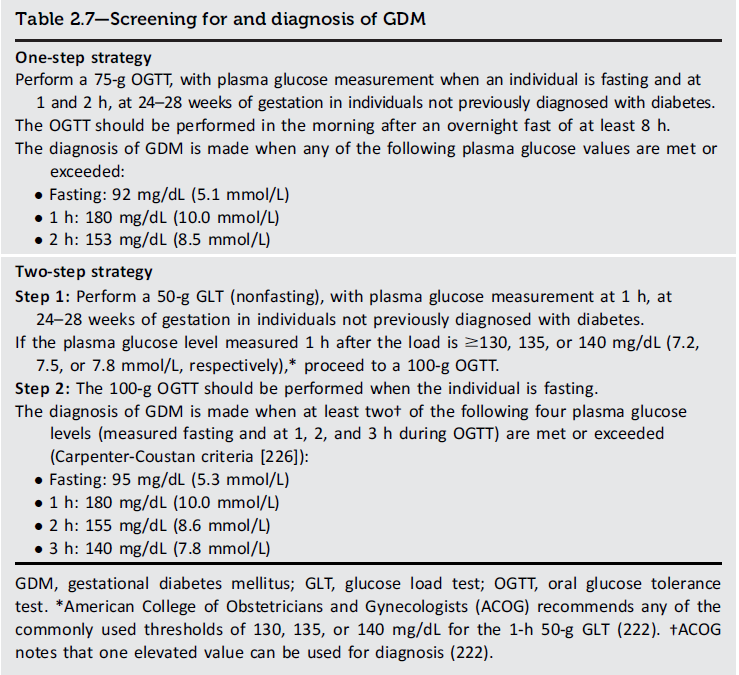 Diagnosis and Classification of Diabetes: Standards of Care in Diabetes - 2024. Diabetes Care 2024;47(Suppl. 1):S20-S42
Section 3. Prevention or Delay of Diabetes and Associated Comorbidities
Prevention or Delay of Diabetes AND ASSOCIATED COMORBIDITIES
Overall Recommendations
3.1 	In people with prediabetes, monitor for the development of type 2 	diabetes at least annually. Modify based on individual risk 	assessment. E
3.2 	In people with preclinical type 1 diabetes, monitor for disease 	progression using A1C approximately every 6 months and 75-g oral 	glucose tolerance test (i.e., fasting and 2-h plasma glucose) annually. 	Modify frequency of monitoring based on individual risk assessment 	based on age, number and type of autoantibodies, and glycemic 	metrics. E
Prevention or Delay of Diabetes AND ASSOCIATED COMORBIDITIES
Lifestyle Behavior Change for Diabetes Prevention
3.3 	Refer adults with overweight or obesity at high risk of type 2 	diabetes, as seen in the Diabetes Prevention Program (DPP), to an 	intensive lifestyle behavior change program to achieve and maintain 	a weight reduction of at least 7% of initial body weight through 	healthy reduced-calorie diet and ≥ 150 min/week of moderate-	intensity physical activity. A 
3.4 	A variety of eating patterns can be considered to prevent type 2 	diabetes in individuals with prediabetes. B
Prevention or Delay of Diabetes AND ASSOCIATED COMORBIDITIES
Lifestyle Behavior Change for Diabetes Prevention (continued)
3.5 	Given the cost-effectiveness of lifestyle behavior modification 	programs for diabetes prevention, such diabetes prevention 	programs should be offered to adults at high risk of type 2 diabetes. 	A Diabetes prevention programs should be covered by third-party 	payers, and inconsistencies in access should be addressed. E 
3.6 	Based on individual preference, certified technology-assisted 	diabetes prevention programs may be effective in preventing type 2 	diabetes and should be considered. B
Prevention or Delay of Diabetes AND ASSOCIATED COMORBIDITIES
Pharmacologic Interventions
3.7 	Metformin for the prevention of type 2 diabetes should be 	considered in adults at high risk of type 2 diabetes, as typified by the 	DPP, especially those aged 25–59 years with BMI ≥35 kg/m2, higher 	fasting plasma glucose (e.g., ≥ 110 mg/dL [≥ 6 mmol/L]), and higher 	A1C (e.g., ≥ 6.0% [≥ 42 mmol/mol]), and in individuals with prior 	gestational diabetes mellitus. A
3.8 	Long-term use of metformin may be associated with vitamin B12 	deficiency. Consider periodic assessment of vitamin B12 level in 	metformin-treated individuals, especially in those with anemia or 	peripheral neuropathy. B
Prevention or Delay of Diabetes AND ASSOCIATED COMORBIDITIES
Prevention of Vascular Disease and Mortality
3.9 	Prediabetes is associated with heightened cardiovascular risk, therefore, 	screening for and treatment of modifiable risk factors for cardiovascular 	disease are suggested. B
3.10 	Statin therapy may increase the risk of type 2 diabetes in people at high risk 	of developing type 2 diabetes. In such individuals, glucose status should be 	monitored regularly and diabetes prevention approaches reinforced. It is not 	recommended that statins be discontinued for this adverse effect. B
3.11 	In people with a history of stroke and evidence of insulin resistance and 	prediabetes, pioglitazone may be considered to lower the risk of stroke or 	myocardial infarction. However, this benefit needs to be balanced with the 	increased risk of weight gain, edema, and fractures. A Lower doses may 	mitigate the risk of adverse effects but may be less effective. C
Prevention or Delay of Diabetes AND ASSOCIATED COMORBIDITIES
Person-Centered Care Goals
3.12 	In adults with overweight or obesity at high risk of type 2 diabetes, care goals 	should include weight loss and maintenance, minimizing the progression of 	hyperglycemia, and attention to cardiovascular risk. B
3.13 	Pharmacotherapy (e.g., for weight management, minimizing the progression 	of hyperglycemia, and cardiovascular risk reduction) may be considered to 	support person-centered care goals. B 
3.14 	More intensive preventive approaches should be considered in individuals 	who are at particularly high risk of progression to diabetes, including 	individuals with BMI ≥35 kg/m2, those at higher glucose levels (e.g., fasting 	plasma glucose 110–125 mg/dL [6.1–6.9mmol/L], 2–h post-challenge glucose 	173–199mg/dL [9.6–11.0mmol/L], and A1C ≥ 6.0% [≥ 42 mmol/mol]), and 	individuals with a history of gestational diabetes mellitus. A
Prevention or Delay of Diabetes AND ASSOCIATED COMORBIDITIES
Pharmacologic Interventions do Delay Symptomatic Type 1 Diabetes
3.15 	Teplizumab-mzwv infusion to delay the onset of symptomatic type 1 	diabetes (stage 3) should be considered in selected individuals 	aged ≥8 years with stage 2 type 1 diabetes. Management should be 	in a specialized setting with appropriately trained personnel. B
Section 4. Comprehensive Medical Evaluation and Assessment of Comorbidities
Comprehensive Medical Evaluation and Assessment of Comorbidities
Person-Centered Collaborative Care
4.1 	A person-centered communication style that uses person-centered, 	culturally sensitive, strength-based language and active 	listening that elicits individual preferences and beliefs and assesses 	literacy, numeracy, and potential barriers to care should be used to 	optimize health outcomes and health-related quality of life. B
4.2 	People with diabetes can benefit from a coordinated interprofessional 	team that may include and is not limited to diabetes care and 	education specialists, primary care and subspecialty clinicians, 	nurses, registered dietitian nutritionists, exercise specialists, 	pharmacists, dentists, podiatrists, and behavioral health 	professionals. E
Comprehensive Medical Evaluation and Assessment of Comorbidities
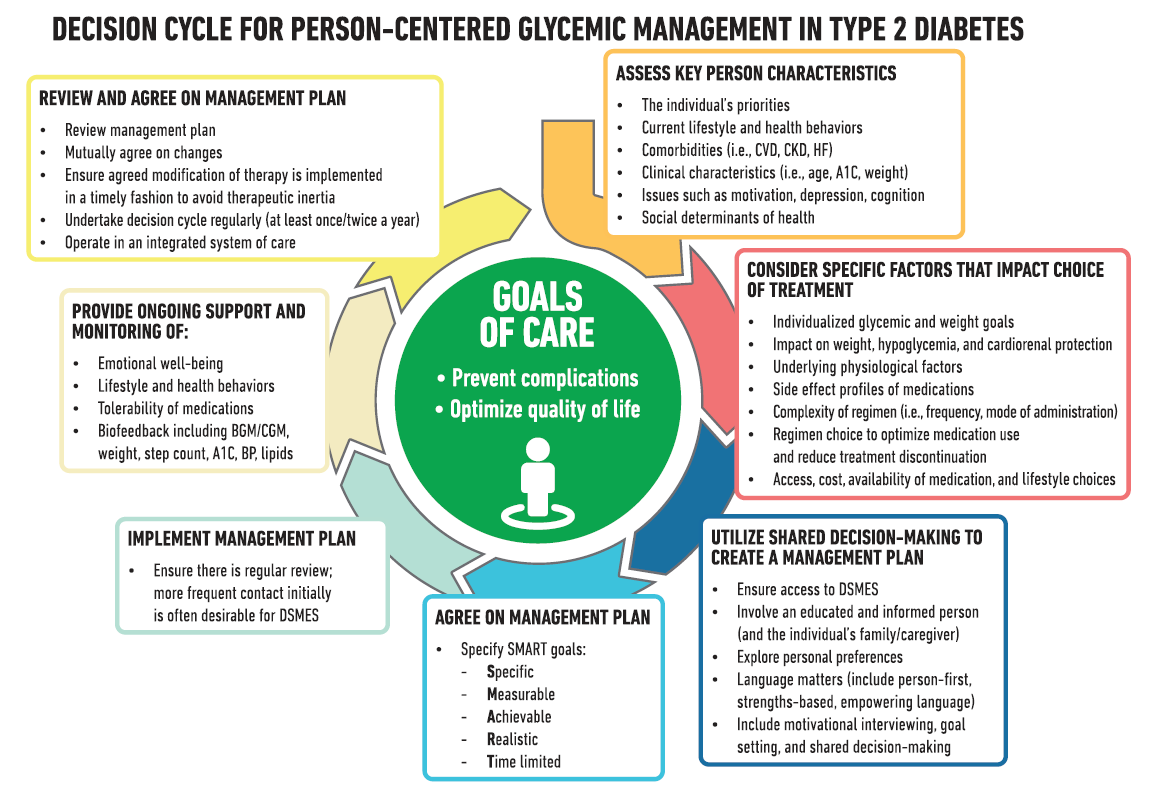 Comprehensive Medical Evaluation and Assessment of Comorbidities: Standards of Care in Diabetes - 2024. Diabetes Care 2024;47(Suppl. 1):S52-S76
Comprehensive Medical Evaluation and Assessment of Comorbidities
Use of Empowering Language
Five key consensus recommendations for language use:
Use language that is neutral, non-judgmental, and based on facts, actions, or physiology/biology.
Use language that is free from stigma.
Use language that is strength based, respectful, and inclusive and that imparts hope.
Use language that fosters collaboration between people with diabetes and health care professionals.
Use language that is person centered (e.g., “person with diabetes” is preferred over “diabetic”).
Comprehensive Medical Evaluation and Assessment of Comorbidities
Comprehensive Medical Evaluation
4.3 	A complete medical evaluation should be performed at the initial visit to:
	• Confirm the diagnosis and classify diabetes. A
	• Evaluate for diabetes complications, potential comorbid conditions, and overall health 	status. A
	• Identify care partners and support system. E
	• Assess social determinants of health and structural barriers to optimal health and health 	care. A
	• Review previous treatment and risk factor management in people with 	established diabetes. A
	• Begin engagement with the person with diabetes in the formulation of a care 	management plan including initial goals of care. A
	• Develop a plan for continuing care. A
Comprehensive Medical Evaluation and Assessment of Comorbidities
Comprehensive Medical Evaluation (continued)
4.4 	A follow-up visit should include most components of the initial 	comprehensive medical evaluation (Table 4.1). A
4.5	Ongoing management should be guided by the assessment of 	overall health status, diabetes complications, cardiovascular risk, 	hypoglycemia risk, and shared decision-making to set therapeutic 	goals. B
Comprehensive Medical Evaluation and Assessment of Comorbidities
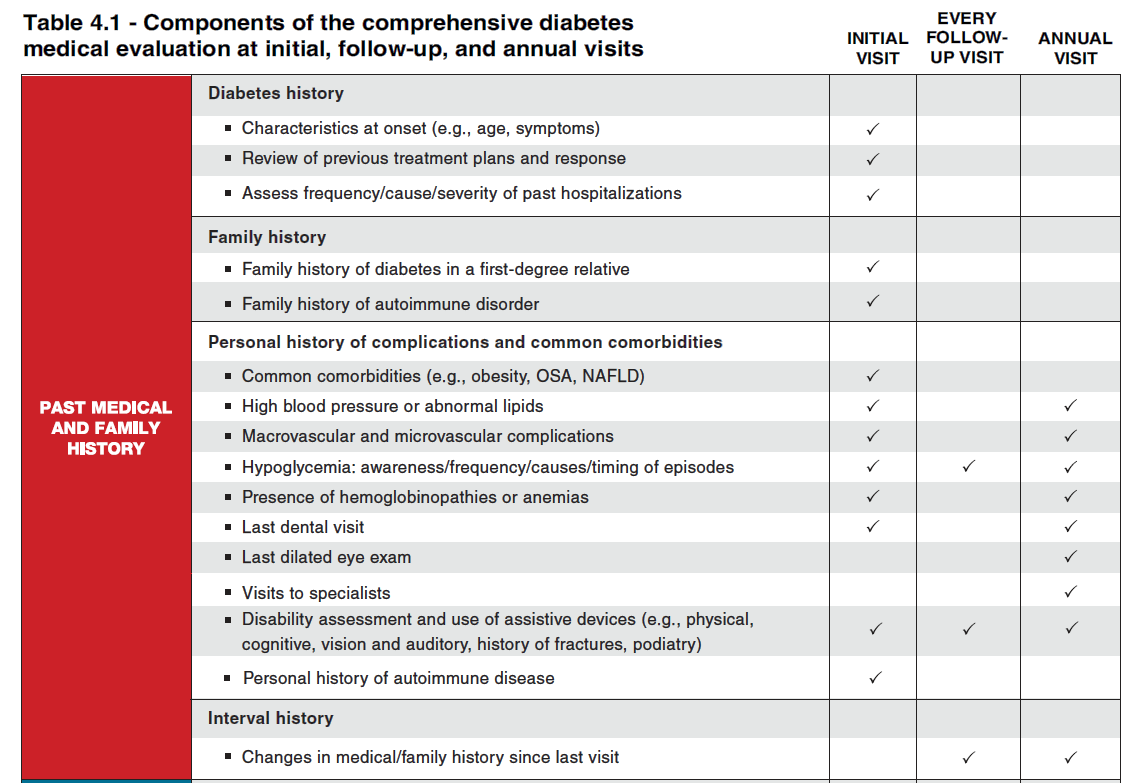 Comprehensive Medical Evaluation and Assessment of Comorbidities: Standards of Care in Diabetes - 2024. Diabetes Care 2024;47(Suppl. 1):S52-S76
Comprehensive Medical Evaluation and Assessment of Comorbidities
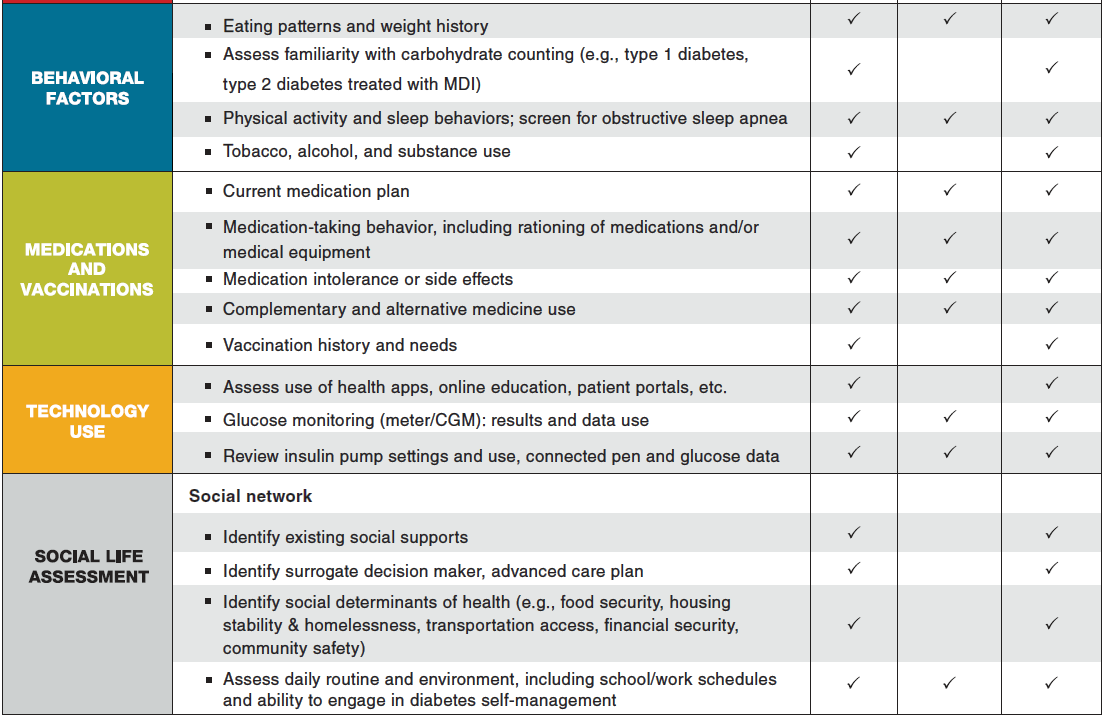 Comprehensive Medical Evaluation and Assessment of Comorbidities: Standards of Care in Diabetes - 2024. Diabetes Care 2024;47(Suppl. 1):S52-S76
Comprehensive Medical Evaluation and Assessment of Comorbidities
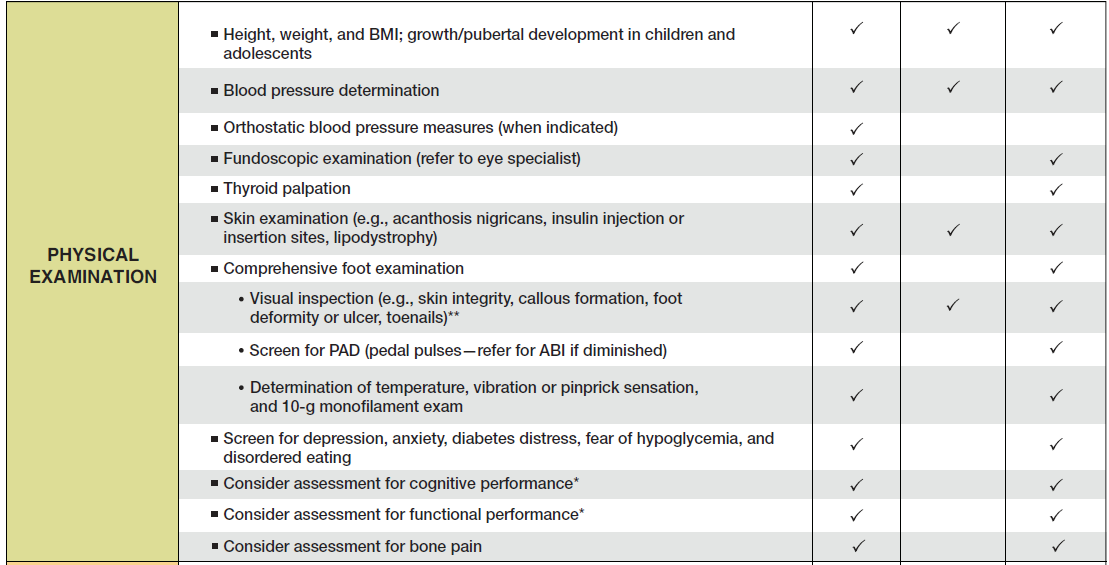 Comprehensive Medical Evaluation and Assessment of Comorbidities: Standards of Care in Diabetes - 2024. Diabetes Care 2024;47(Suppl. 1):S52-S76
Comprehensive Medical Evaluation and Assessment of Comorbidities
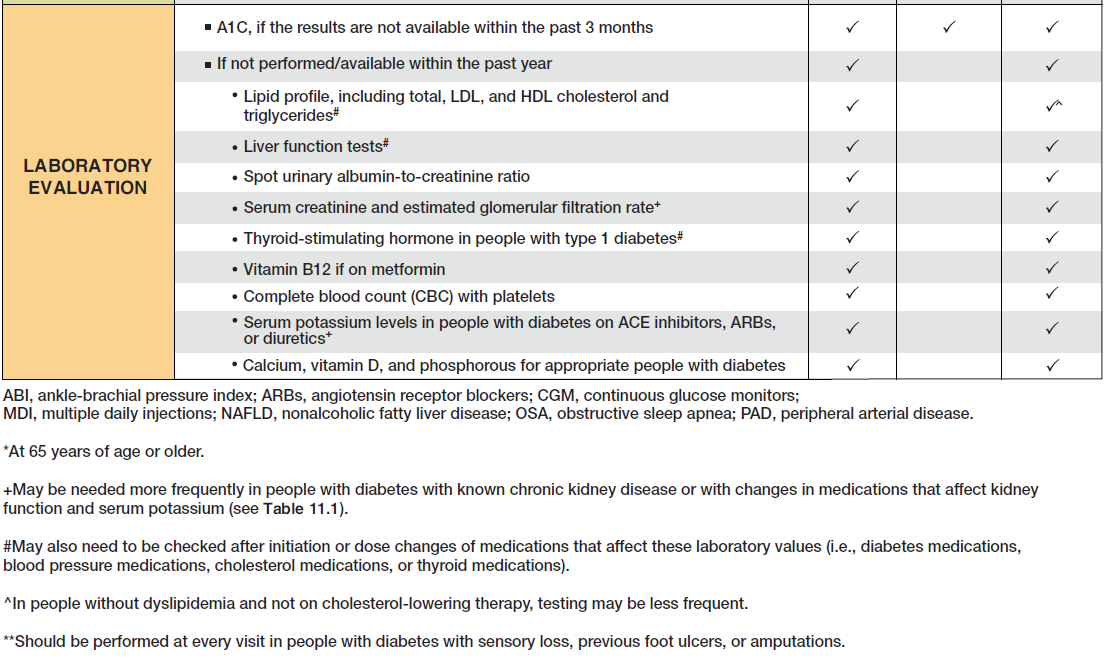 Comprehensive Medical Evaluation and Assessment of Comorbidities: Standards of Care in Diabetes - 2024. Diabetes Care 2024;47(Suppl. 1):S52-S76
Comprehensive Medical Evaluation and Assessment of Comorbidities
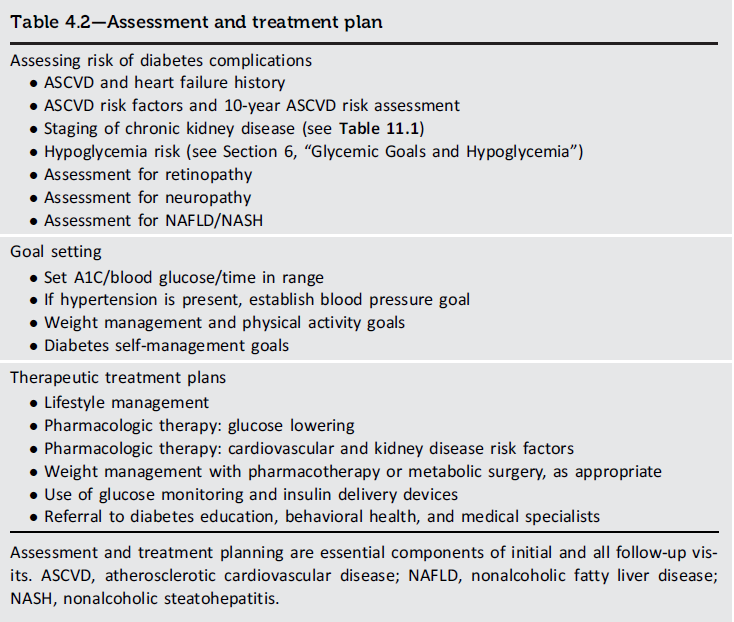 Comprehensive Medical Evaluation and Assessment of Comorbidities: Standards of Care in Diabetes - 2024. Diabetes Care 2024;47(Suppl. 1):S52-S76
Comprehensive Medical Evaluation and Assessment of Comorbidities
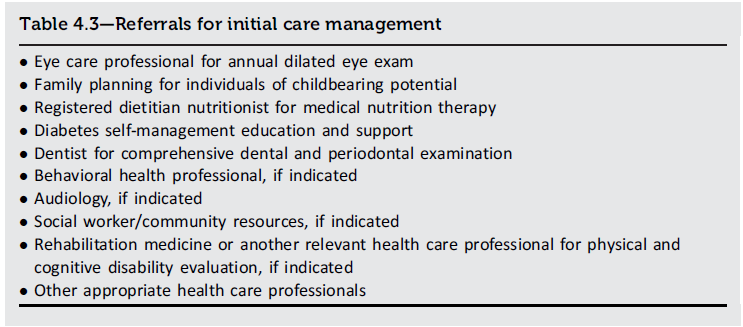 Comprehensive Medical Evaluation and Assessment of Comorbidities: Standards of Care in Diabetes - 2024. Diabetes Care 2024;47(Suppl. 1):S52-S76
Comprehensive Medical Evaluation and Assessment of Comorbidities
Immunizations
4.6 	Provide routinely recommended vaccinations for children and adults 	 diabetes as indicated by age (see Table 4.4). A
Comprehensive Medical Evaluation and Assessment of Comorbidities
Immunizations (continued)
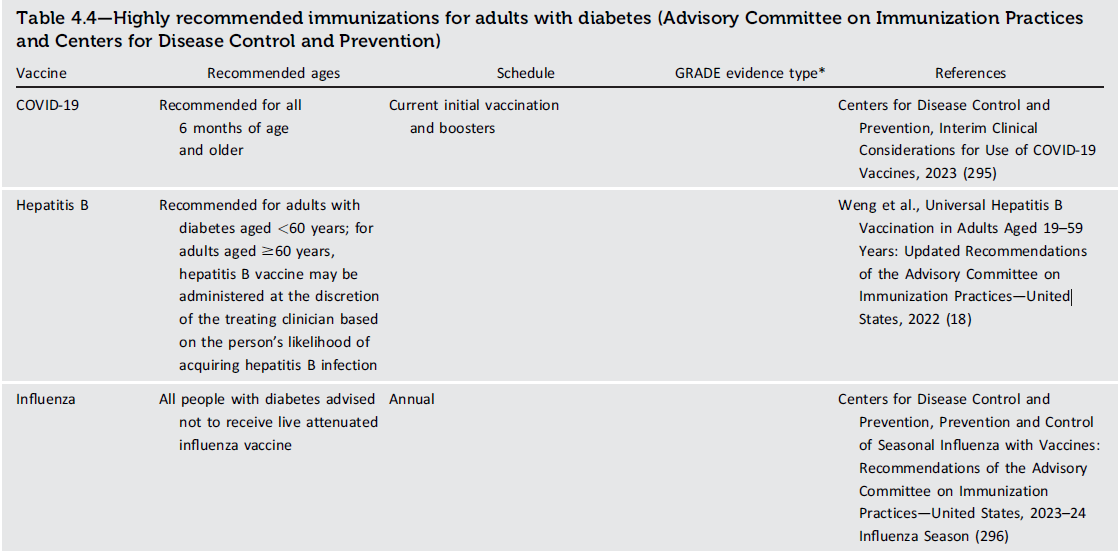 Comprehensive Medical Evaluation and Assessment of Comorbidities
Immunizations (continued)
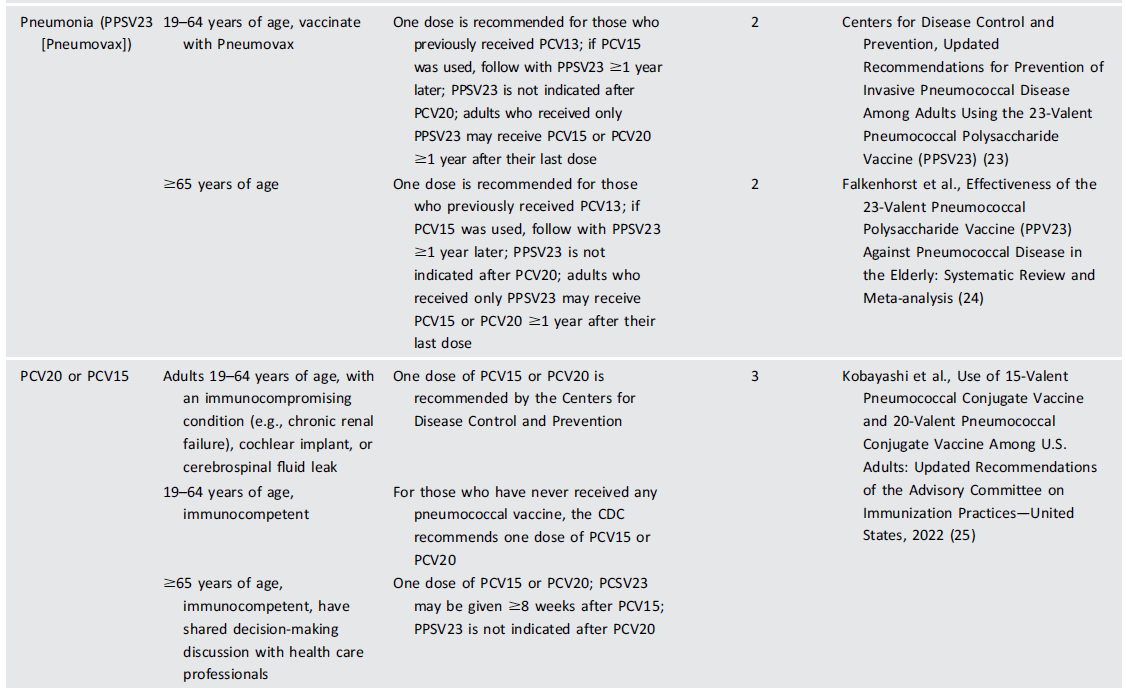 Comprehensive Medical Evaluation and Assessment of Comorbidities
Immunizations (continued)
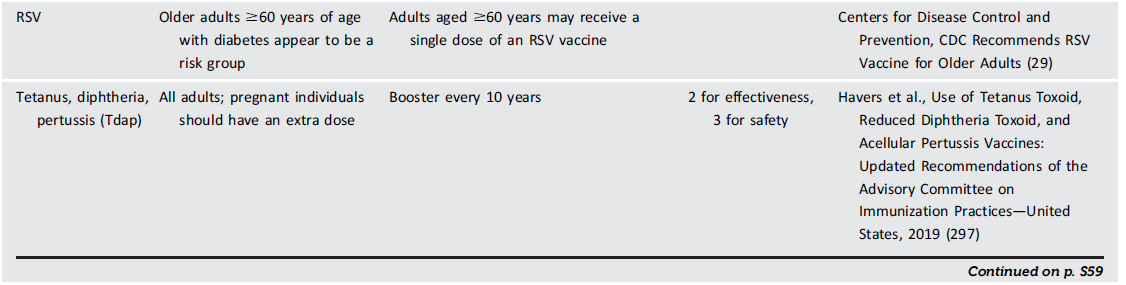 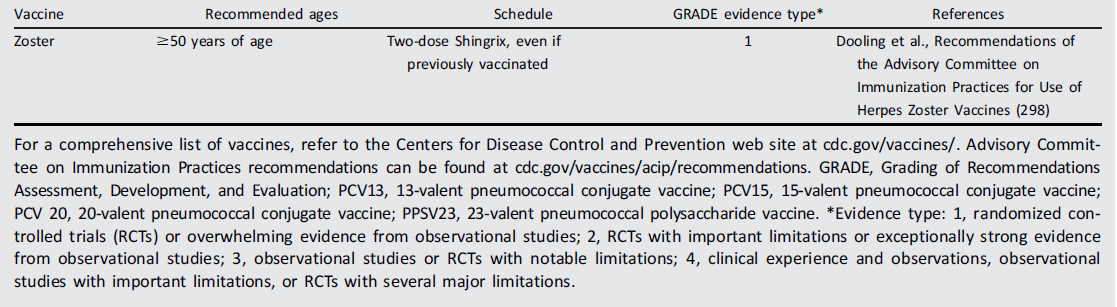 Comprehensive Medical Evaluation and Assessment of Comorbidities
Autoimmune Diseases
4.7 	People with type 1 diabetes should be screened for autoimmune 	thyroid disease soon after diagnosis and periodically thereafter. B
4.8 	Adults with type 1 diabetes should be screened for celiac disease in 	the presence of gastrointestinal symptoms, signs, laboratory 	manifestations, or clinical suspicion suggestive of celiac disease. B
Comprehensive Medical Evaluation and Assessment of Comorbidities
Bone Health
4.9 	Fracture risk should be assessed in older adults with diabetes as a 	part of routine care in diabetes clinical practice, according to risk 	factors and comorbidities. A
4.10 	Monitor bone mineral density using dual-energy X-ray absorptiometry 	of high-risk older adults with diabetes (aged >65 years) and younger 	individuals with diabetes and multiple risk factors every 2–3 years. A
4.11 	Clinicians should consider the potential adverse impact on bone 	health when selecting pharmacological options to lower glucose 	levels in people with diabetes. Prioritizing medications with a proven 	safety profile for bones is recommended, particularly for those at 	elevated risk for fractures. A
Comprehensive Medical Evaluation and Assessment of Comorbidities
Bone Health (continued)
4.12 	To reduce the risk of falls and fractures, glycemic management goals 	should be individualized for people with diabetes at a higher risk of 	fracture. C Prioritize use of glucose-lowering medications that are 	associated with low risk for hypoglycemia to avoid falls. E
4.13 	Advise people with diabetes on their intake of calcium and vitamin D 	to ensure it meets the recommended daily allowance for those at risk 	for fracture, either through their diet or supplemental means. B
4.14 	Antiresorptive medications and osteoanabolic agents should be 	considered for people with diabetes who have low bone mineral 	density with a T-score ≤ -2.0 or have experienced fragility fractures. 	B
Comprehensive Medical Evaluation and Assessment of Comorbidities
Cognitive Impairment/Dementia
4.15 	In the presence of cognitive impairment, diabetes treatment plans 	should be simplified as much as possible and tailored to minimize the 	risk of hypoglycemia. B
Comprehensive Medical Evaluation and Assessment of Comorbidities
Diabetes and COVID-19
4.16 	Health care professionals should help people with diabetes aim to achieve 	individualized glycemic goals to reduce the risk of macrovascular and 	microvascular risk as well as reduce the risk of coronavirus disease 2019 	(COVID-19) and its complications. B 
4.17 	As we move into the recovery phase, diabetes health care services and 	practitioners should address the impact of the COVID-19 pandemic in higher-	risk groups, including minority, socioeconomically deprived, and older 	populations. B
4.18 	People with diabetes who have been infected with severe acute respiratory 	syndrome coronavirus 2 (SARSCoV-2) should be followed up in the longer 	term to assess complications and symptoms of long COVID-19. E
Comprehensive Medical Evaluation and Assessment of Comorbidities
Diabetes and COVID-19 (continued)
4.19 	New-onset diabetes cases should receive routine clinic follow-up to 	determine if the condition is transient. B
4.20 	There is no clear indication to change prescribing of glucose-lowering 	therapies in people with diabetes infected by SARS-CoV-2. B
4.21 	People with diabetes should be prioritized and offered SARS-CoV-2 	vaccines and vaccine boosters. B
Comprehensive Medical Evaluation and Assessment of Comorbidities
Disability
4.22 	An assessment of disability should be performed at each visit for 	people with diabetes. If a disability is impacting functional ability or 	capacity to manage their diabetes, a referral should be made to an 	appropriate health care professional specializing in disability (e.g., 	physical medicine and rehabilitation specialist, physical therapist, 	occupational therapist, speech-language pathologist). E
Comprehensive Medical Evaluation and Assessment of Comorbidities
Low Testosterone in Men
4.23 	In men with diabetes who have symptoms or signs of hypogonadism, 	such as decreased sexual desire (libido) or activity or erectile 	dysfunction, consider screening with a morning serum testosterone 	level. B
Comprehensive Medical Evaluation and Assessment of Comorbidities
Nonalcoholic Fatty Liver Disease and Nonalcoholic Steatohepatitis
4.24a 	Adults with type 2 diabetes or prediabetes, particularly those with 	obesity or cardiometabolic risk factors or established cardiovascular 	disease, should be screened/risk stratified for clinically significant 	liver fibrosis (defined as moderate fibrosis to cirrhosis) using a 	calculated fibrosis-4 index (FIB-4) (derived from age, ALT, AST, and 	platelets [mdcalc.com/calc/2200/ fibrosis4-fib-4-index-liver-fibrosis]), 	even if they have normal liver enzymes. B 
4.24b 	Adults with diabetes or prediabetes with persistently elevated plasma 	aminotransferase levels for > 6 months and low FIB-4 should be 	evaluated for other causes of liver disease. B
Comprehensive Medical Evaluation and Assessment of Comorbidities
Nonalcoholic Fatty Liver Disease and Nonalcoholic Steatohepatitis (continued)
4.25 	Adults with type 2 diabetes or prediabetes with an indeterminate or 	high FIB-4 should have additional risk stratification by liver stiffness 	measurement with transient elastography or the blood biomarker 	enhanced liver fibrosis (ELF). B
4.26 	Adults with type 2 diabetes or prediabetes with indeterminate results 	or at high risk for significant liver fibrosis (i.e., by FIB-4, liver stiffness 	measurement, or ELF) should be referred to a gastroenterologist or 	hepatologist for further workup. Interprofessional care is 	recommended for long-term management. B
Comprehensive Medical Evaluation and Assessment of Comorbidities
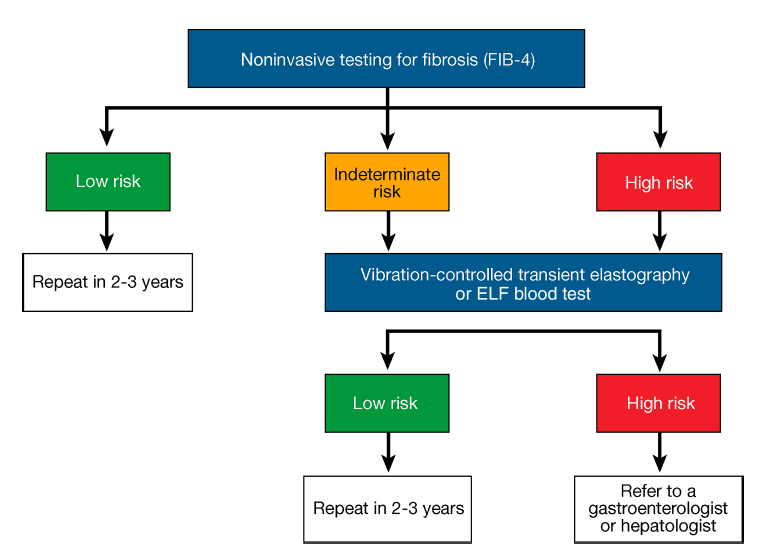 Comprehensive Medical Evaluation and Assessment of Comorbidities: Standards of Care in Diabetes - 2024. Diabetes Care 2024;47(Suppl. 1):S52-S76
Comprehensive Medical Evaluation and Assessment of Comorbidities
Nonalcoholic Fatty Liver Disease and Nonalcoholic Steatohepatitis (continued)
4.27 	Adults with type 2 diabetes or prediabetes, particularly with overweight or 	obesity, with nonalcoholic fatty liver disease (NAFLD) should be 	recommended lifestyle changes that promote weight loss, ideally within a 	structured nutrition plan and physical activity program for cardiometabolic 	benefits B and histological improvement. C 	
4.28 	For adults with type 2 diabetes, particularly with overweight or obesity, with 	NAFLD, consider using a glucagon-like peptide 1 (GLP-1) receptor agonist 	with demonstrated benefits in nonalcoholic steatohepatitis (NASH) as an 	adjunctive therapy to lifestyle interventions for weight loss. B
4.29 	Pioglitazone or GLP-1 receptor agonists are the preferred agents for the 	treatment of hyperglycemia in adults with type 2 diabetes with biopsy-proven 	NASH or those at high risk with clinically significant liver fibrosis using 	noninvasive tests. A
Comprehensive Medical Evaluation and Assessment of Comorbidities
Nonalcoholic Fatty Liver Disease and Nonalcoholic Steatohepatitis (continued)
4.30a 	In adults with type 2 diabetes and NAFLD, use of glucose-lowering 	therapies other than pioglitazone or GLP-1 receptor agonists may be 	continued as clinically indicated, but these therapies lack evidence of 	benefit in NASH. B	
4.30b 	Insulin therapy is the preferred agent for the treatment of 	hyperglycemia in adults with type 2 diabetes with decompensated 	cirrhosis. C
Comprehensive Medical Evaluation and Assessment of Comorbidities
Nonalcoholic Fatty Liver Disease and Nonalcoholic Steatohepatitis (continued)
4.31a 	Adults with type 2 diabetes and NAFLD are at increased 	cardiovascular risk, therefore, comprehensive management of 	cardiovascular risk factors is recommended. B	
4.31b 	Statin therapy is safe in adults with type 2 diabetes and compensated 	cirrhosis from NAFLD and should be initiated or continued for 	cardiovascular risk reduction as clinically indicated. B Statin therapy 	should be used with caution and close monitoring in people with 	decompensated cirrhosis, given limited safety and efficacy data. B
Comprehensive Medical Evaluation and Assessment of Comorbidities
Nonalcoholic Fatty Liver Disease and Nonalcoholic Steatohepatitis (continued)
4.32a 	Consider metabolic surgery in appropriate candidates as an option to 	treat NASH in adults with type 2 diabetes B and to improve 	cardiovascular outcomes. B	
4.32b 	Metabolic surgery should be used with caution in adults with type 2 	diabetes with compensated cirrhosis from NAFLD B and is not 	recommended in decompensated cirrhosis. B
Section 5. Facilitating Positive Behaviors and Wellbeing to Improve Health Outcomes
Facilitating POSITIVE HEALTH Behaviors and Well-being to Improve Health Outcomes
Diabetes Self-Management Education and Support
5.1 	Strongly encourage all people with diabetes to participate in diabetes self-	management education and support (DSMES) to facilitate informed decision-	making, self-care behaviors, problem-solving, and active collaboration with 	the health care team. A
5.2 	There are five critical times to evaluate the need for DSMES to promote skills 	acquisition to aid treatment plan implementation, medical nutrition therapy, 	and wellbeing: at diagnosis, when not meeting treatment goals, annually, 	when complicating factors develop (medical, physical, and psychosocial), and 	when transitions in life and care occur. E
5.3 	Clinical outcomes, health status, and wellbeing are key goals of DSMES that 	should be assessed as part of routine care. C
Facilitating POSITIVE HEALTH Behaviors and Well-being to Improve Health Outcomes
Diabetes Self-Management Education and Support (continued)
5.4 	DSMES should be culturally sensitive and responsive to individual 	preferences, needs, and values and may be offered in group or individual 	settings. A Such education and support should be documented and 	made available to members of the entire diabetes care team. E
5.5 	Consider offering DSMES via telehealth and/or digital interventions to 	address barriers to access and improve satisfaction. B
5.6 	Since DSMES can improve outcomes and reduce costs, reimbursement 	by third-party payers is recommended. B
Facilitating POSITIVE HEALTH Behaviors and Well-being to Improve Health Outcomes
Diabetes Self-Management Education and Support (continued)
5.7 	Identify and address barriers to DSMES that exist at the payer, health 	system, clinic, health care professional, and individual levels. E
5.8	Include social determinants of health of the target population in 	guiding design and delivery of DSMES C with the ultimate goal of 	health equity across all populations.
Facilitating POSITIVE HEALTH Behaviors and Well-being to Improve Health Outcomes
Diabetes Self-Management Education and Support (continued)
There are five critical time points when the need for DSMES should be evaluated by the health care professional and/or interprofessional team, with referrals made as needed:
	1. At diagnosis
	2. Annually 
	3. When not meeting treatment targets
	4. When complicating factors (e.g., health conditions, physical limitations, 	emotional factors, or basic living needs) that influence self-management 	develop
	5. When transitions in life and care occur
Facilitating POSITIVE HEALTH Behaviors and Well-being to Improve Health Outcomes
Goals of Nutrition Therapy for Adults With Diabetes
1. 	To promote and support healthful eating patterns, emphasizing a variety of 	nutrient-dense foods in appropriate portion sizes, to improve overall health 	and:
Achieve and maintain body weight goals
Attain individualized glycemic, blood pressure, and lipid goals
Delay or prevent the complications of diabetes

2. 	To address individual nutrition needs based on personal and cultural 	preferences, health literacy and numeracy, access to healthful foods, 	willingness and ability to make behavioral changes, and existing barriers to 	change
Facilitating POSITIVE HEALTH Behaviors and Well-being to Improve Health Outcomes
Goals of Nutrition Therapy for Adults With Diabetes (continued)
3. 	To maintain the pleasure of eating by providing nonjudgmental messages 	about food choices while limiting food choices only when indicated by 	scientific evidence.
4. 	To provide an individual with diabetes the practical tools for developing 	healthy eating patterns rather than focusing on individual macronutrients, 	micronutrients, or single foods.
Facilitating POSITIVE HEALTH Behaviors and Well-being to Improve Health Outcomes
Medical Nutrition Therapy
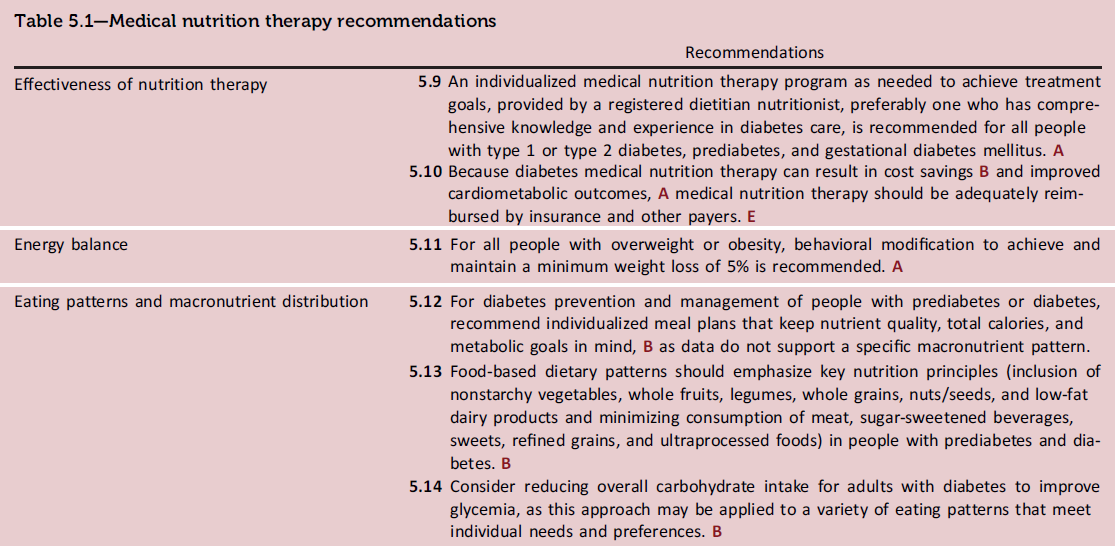 Facilitating Positive Health Behaviors and Well-being to Improve Health Outcomes: Standards of Care in Diabetes - 2024. Diabetes Care 2024;47(Suppl. 1):S77-S110
Facilitating POSITIVE HEALTH Behaviors and Well-being to Improve Health Outcomes
Medical Nutrition Therapy (continued)
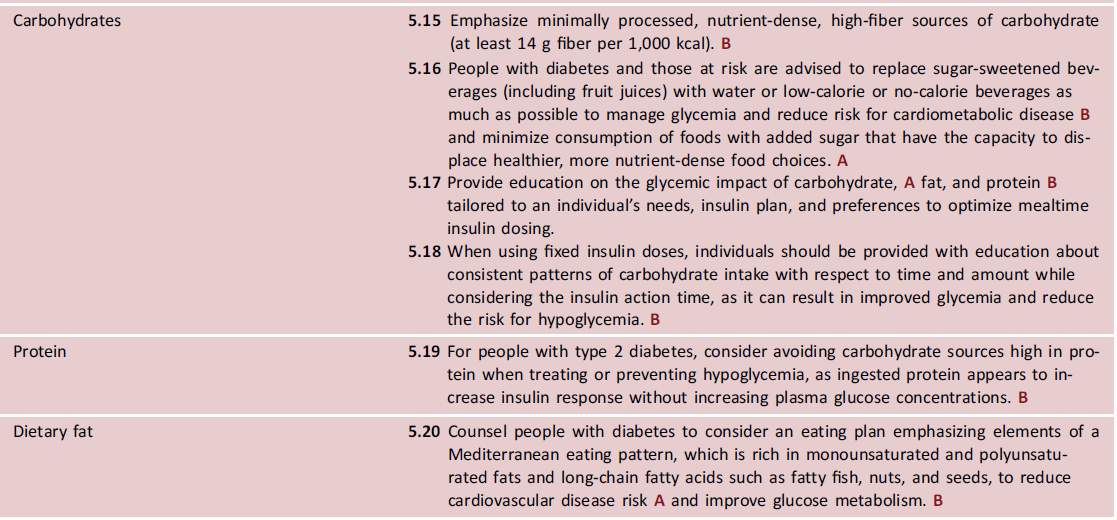 Facilitating Positive Health Behaviors and Well-being to Improve Health Outcomes: Standards of Care in Diabetes - 2024. Diabetes Care 2024;47(Suppl. 1):S77-S110
Facilitating POSITIVE HEALTH Behaviors and Well-being to Improve Health Outcomes
Medical Nutrition Therapy (continued)
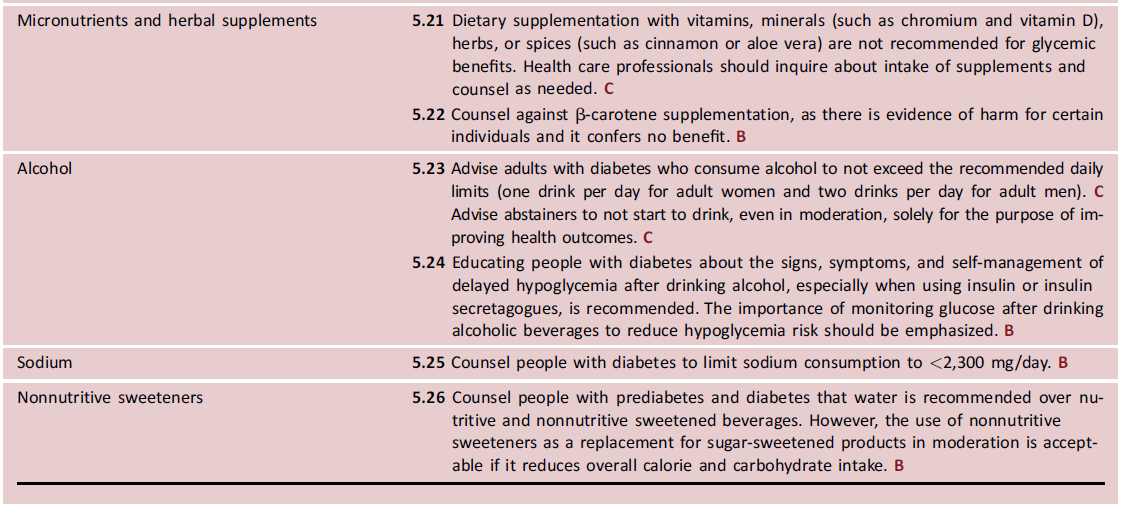 Facilitating Positive Health Behaviors and Well-being to Improve Health Outcomes: Standards of Care in Diabetes - 2024. Diabetes Care 2024;47(Suppl. 1):S77-S110
Facilitating POSITIVE HEALTH Behaviors and Well-being to Improve Health Outcomes
Physical Activity
5.27 	Counsel youth with type 1 diabetes C or type 2 diabetes B to engage in 	60 min/day or more of moderate- or vigorous-intensity aerobic activity, 	with vigorous muscle-strengthening and bone-strengthening activities at 	least 3 days/week.
5.28 	Counsel most adults with type 1 diabetes C and type 2 diabetes B to 	engage in 150 min or more of moderate- to vigorous-intensity aerobic 	activity per week, spread over at least 3 days/week, with no more than 2 	consecutive days without activity. Shorter durations (minimum 75 	min/week) of vigorous-intensity or interval training may be sufficient for 	younger and more physically fit individuals.
5.29 	Counsel adults with type 1 diabetes C and type 2 diabetes B to engage 	in 2–3 sessions/week of resistance exercise on nonconsecutive days.
Facilitating POSITIVE HEALTH Behaviors and Well-being to Improve Health Outcomes
Physical Activity (continued)
5.30 	Recommend flexibility training and balance training 2–3 times/week for 	older adults with diabetes. Yoga and tai chi may be included based on 	individual preferences to increase flexibility, muscular strength, and 	balance. C
5.31 	For all people with diabetes, evaluate baseline physical activity and time 	spent in sedentary behavior (i.e., quiet sitting, lying, and leaning). For 	people who do not meet activity guidelines, encourage increase in 	physical activities (e.g., walking, yoga, housework, gardening, swimming, 	and dancing) above baseline (type 1 diabetes E and type 2 diabetes B). 	Counsel that prolonged sitting should be interrupted every 30 min for 	blood glucose benefits. C
Facilitating POSITIVE HEALTH Behaviors and Well-being to Improve Health Outcomes
Smoking Cessation: Tobacco, E-Cigarettes, and Cannabis
5.32 	Advise all people with diabetes not to use cigarettes and other 	tobacco products or e-cigarettes. A
5.33 	As a routine component of diabetes care and education, ask people 	with diabetes about the use of cigarettes or other tobacco products. 	After identification of use, recommend and refer for combination 	treatment consisting of both tobacco/smoking cessation counseling 	and pharmacological therapy. A
Facilitating POSITIVE HEALTH Behaviors and Well-being to Improve Health Outcomes
Supporting Positive Health Behaviors
5.34 	Behavioral strategies should be used to support diabetes self-	management and engagement in health behaviors (e.g., taking 	medications, using diabetes technologies, and engaging in physical 	activity and healthy eating) to promote optimal diabetes health 	outcomes. A
Facilitating POSITIVE HEALTH Behaviors and Well-being to Improve Health Outcomes
Psychosocial Care
5.35 	Psychosocial care should be provided to all people with diabetes, with 	the goal of optimizing health-related quality of life and health outcomes. 	Such care should be integrated with routine medical care and delivered 	by trained health care professionals using a collaborative, person-	centered, culturally informed approach. A
5.36 	Diabetes care teams should implement psychosocial screening protocols 	for general and diabetes-related mood concerns as well as other topics 	such as stress, quality of life, available resources (financial, social, 	family, and emotional), and/or psychiatric history. Screening should occur 	at least annually or when there is a change in disease, treatment, or life 	circumstances. C
Facilitating POSITIVE HEALTH Behaviors and Well-being to Improve Health Outcomes
Psychosocial Care (continued)
5.37 	When indicated, refer to behavioral health professionals or other trained 	health care professionals, ideally those with experience in diabetes, for 	further assessment and treatment for symptoms of diabetes distress, 	depression, suicidality, anxiety, treatment-related fear of hypoglycemia, 	disordered eating, and/or cognitive capacities. Such specialized 	psychosocial care should use age-appropriate standardized and 	validated tools and treatment approaches. B
5.38 	Consider developmental factors and use age-appropriate validated tools 	for psychosocial screening in people with diabetes. E
Facilitating POSITIVE HEALTH Behaviors and Well-being to Improve Health Outcomes
Referral to a Behavioral Health Professional
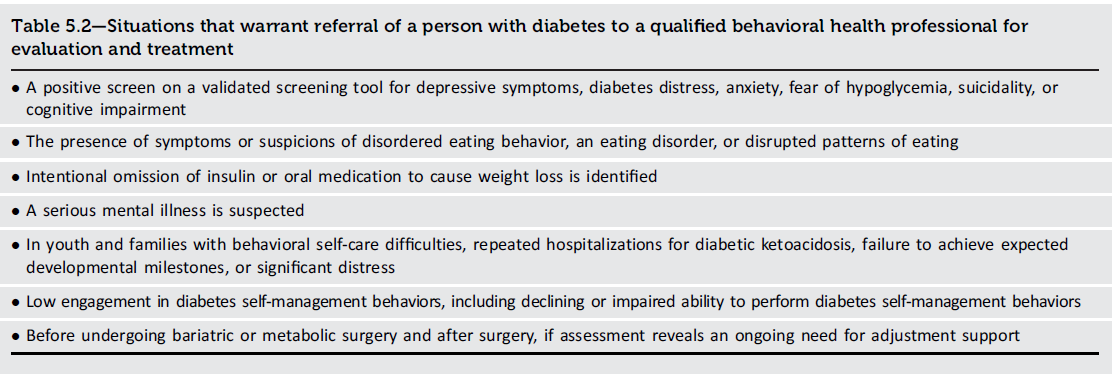 Facilitating Positive Health Behaviors and Well-being to Improve Health Outcomes: Standards of Care in Diabetes - 2024. Diabetes Care 2024;47(Suppl. 1):S77-S110
Facilitating POSITIVE HEALTH Behaviors and Well-being to Improve Health Outcomes
Diabetes Distress
5.39 	Screen people with diabetes, caregivers, and family members for 	diabetes distress at least annually, and consider more frequent 	monitoring when treatment targets are not met, at transitional times, 	and/or in the presence of diabetes complications. Health care 	professionals can address diabetes distress and may consider referral to 	a qualified behavioral health professional, ideally one with experience in 	diabetes, for further assessment and treatment if indicated. B
Facilitating POSITIVE HEALTH Behaviors and Well-being to Improve Health Outcomes
Anxiety
5.40 	Consider screening people with diabetes for anxiety symptoms, fear of 	hypoglycemia, or diabetes-related worries. Health care professionals can 	discuss diabetes-related worries and should consider referral to a 	qualified behavioral health professional for further assessment and 	treatment if anxiety symptoms indicate interference with diabetes self-	management behaviors or quality of life. B
Facilitating POSITIVE HEALTH Behaviors and Well-being to Improve Health Outcomes
Depression
5.41 	Conduct at least annual screening of depressive symptoms in all people with 	diabetes and more frequently among those with a self-reported history of 	depression. Use age-appropriate, validated depression screening measures, 	recognizing that further evaluation will be necessary for individuals who have 	a positive screen. B
5.42 	Beginning at diagnosis of complications or when there are significant changes 	in medical status, consider assessment for depression. B
5.43 	Refer to qualified behavioral health professionals or other trained health care 	professionals with experience using evidence-based treatment approaches 	for depression in conjunction with collaborative care with the diabetes 	treatment team. A
Facilitating POSITIVE HEALTH Behaviors and Well-being to Improve Health Outcomes
Disordered Eating Behavior
5.44 	Consider screening for disordered or disrupted eating using validated 	screening measures when hyperglycemia and weight loss are unexplained 	based on self-reported behaviors related to medication dosing, meal plan, and 	physical activity. In addition, a review of the medical treatment plan is 	recommended to identify potential treatment-related effects on hunger/caloric 	intake. B
5.45 	Consider reevaluating the treatment plan of people with diabetes who present 	with symptoms of disordered eating behavior, an eating disorder, or disrupted 	patterns of eating, in consultation with a qualified professional. Key 	qualifications include familiarity with diabetes disease physiology, treatments 	for diabetes and disordered eating behaviors, and weight-related and 	psychological risk factors for disordered eating behaviors. B
Facilitating POSITIVE HEALTH Behaviors and Well-being to Improve Health Outcomes
Serious Mental Illness
5.46 	Provide an increased level of support for people with diabetes and 	serious mental illness through enhanced monitoring of and 	assistance with diabetes self-management behaviors. B
5.47 	Monitor changes in body weight, glycemia, and lipids in adolescents 	and adults with diabetes who are prescribed second-generation 	antipsychotic medications. Adjust the treatment plan accordingly, if 	needed. C
Facilitating POSITIVE HEALTH Behaviors and Well-being to Improve Health Outcomes
Cognitive Capacity/Impairment
5.48 	Cognitive capacity should be monitored throughout the life span for 	all individuals with diabetes, particularly in those who have 	documented cognitive disabilities, those who experience severe 	hypoglycemia, very young children, and older adults. B
5.49 	If cognitive capacity changes or appears to be suboptimal for 	decision-making and/or behavioral self-management, referral for a 	formal assessment should be considered. E
Facilitating POSITIVE HEALTH Behaviors and Well-being to Improve Health Outcomes
Sleep Health
5.50 	Consider screening for sleep health in people with diabetes, including 	symptoms of sleep disorders, disruptions to sleep due to diabetes 	symptoms or management needs, and worries about sleep. Refer to 	sleep medicine specialists and/or qualified behavioral health 	professionals as indicated. B
5.51 	Counsel people with diabetes to practice sleep-promoting routines 	and habits (e.g., maintaining consistent sleep schedule and limiting 	caffeine in the afternoon). A
Facilitating POSITIVE HEALTH Behaviors and Well-being to Improve Health Outcomes
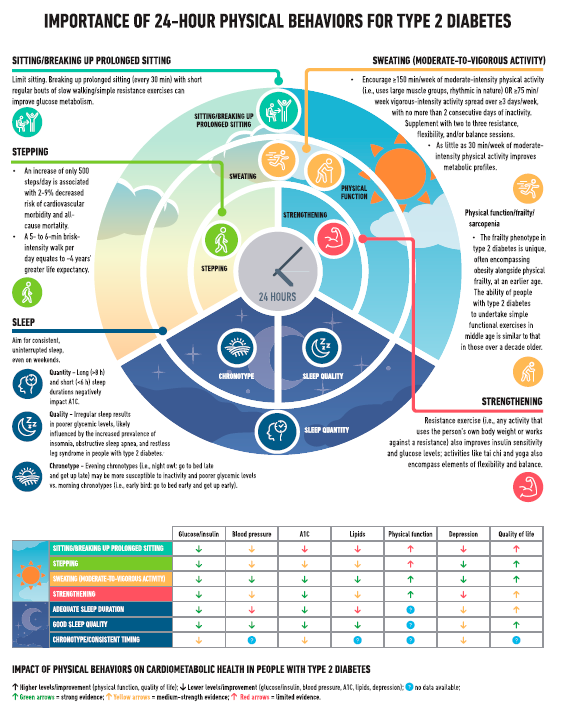 Facilitating Positive Health Behaviors and Well-being to Improve Health Outcomes: Standards of Care in Diabetes - 2024. Diabetes Care 2024;47(Suppl. 1):S77-S110
Section 6. Glycemic Goals and Hypoglycemia
Glycemic GOALS AND HYPOGLYCEMIA
Glycemic Assessment
6.1 	Assess glycemic status by A1C and/or appropriate continuous 	glucose monitoring (CGM) metrics at least two times a year. Assess 	more frequently (e.g., every 3 months) for individuals not meeting 	treatment goals, with frequent or severe hypoglycemia or 	hyperglycemia, changing health status, or growth and development 	in youth. E
6.2 	Assess glycemic status at least quarterly and as needed in 	individuals whose therapy has recently changed and/or who are not 	meeting glycemic goals. E
Glycemic GOALS AND HYPOGLYCEMIA
Equivalent A1C levels and estimated average glucose (eAG)
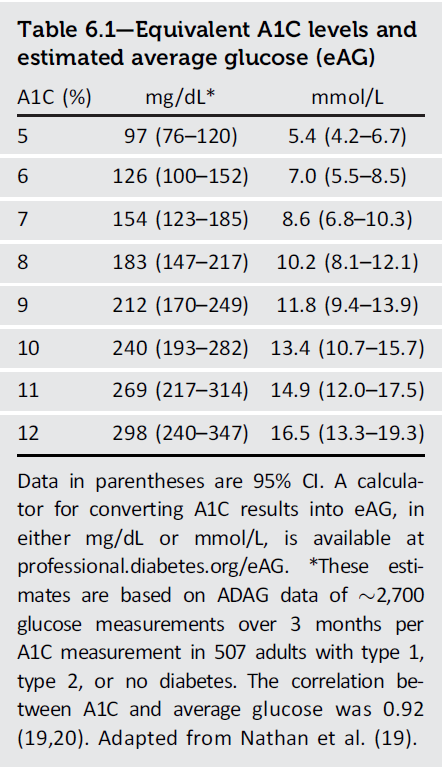 Glycemic Goals and Hypoglycemia: Standards of Care in Diabetes - 2024. Diabetes Care 2024;45(Suppl. 1):S111-S125
Glycemic GOALS AND HYPOGLYCEMIA
Glucose Assessment by Continuous Glucose Monitoring
6.3 	Standardized, single-page glucose reports from CGM devices with 	visual cues, such as the ambulatory glucose profile, should be 	considered as a standard summary for all CGM devices. E
6.4 	Time in range (TIR) is associated with the risk of microvascular 	complications and can be used for assessment of glycemic status. 	Additionally, time below range and time above range are useful 	parameters for the evaluation of the treatment plan (Table 6.2). C
Glycemic GOALS AND HYPOGLYCEMIA
Standardized CGM Metrics
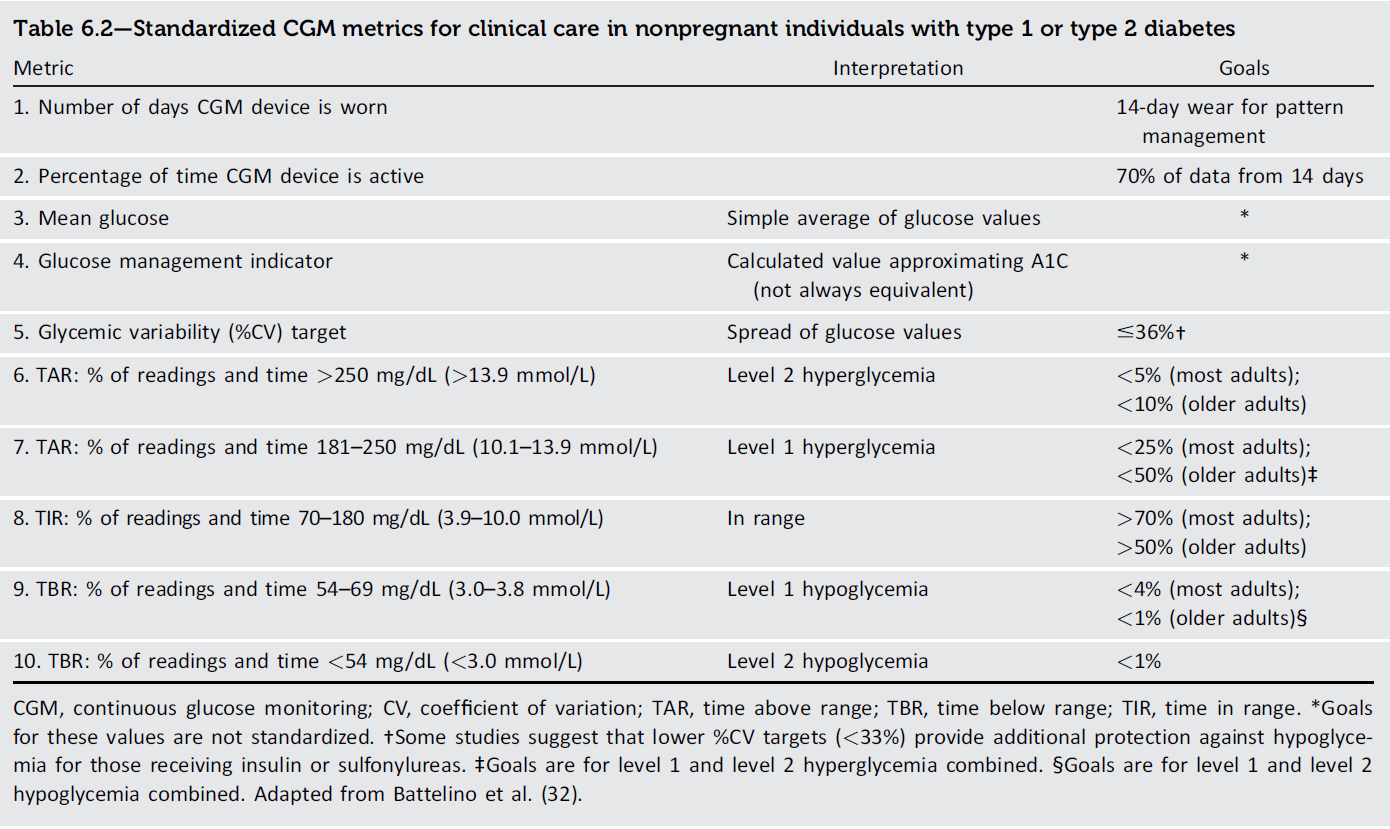 Glycemic Goals and Hypoglycemia: Standards of Care in Diabetes - 2024. Diabetes Care 2024;45(Suppl. 1):S111-S125
Glycemic GOALS AND HYPOGLYCEMIA
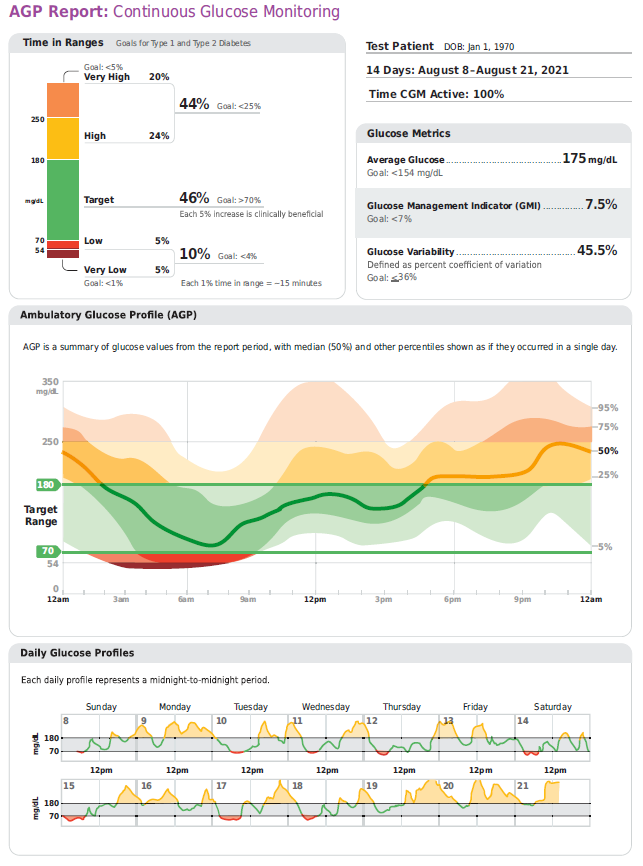 Glycemic Goals and Hypoglycemia: Standards of Care in Diabetes - 2024. Diabetes Care 2024;45(Suppl. 1):S111-S125
Glycemic GOALS AND HYPOGLYCEMIA
Glycemic Goals
6.5a 	An A1C goal for many nonpregnant adults of <7% (<53 mmol/mol) without 	significant hypoglycemia is appropriate. A
6.5b 	If using an ambulatory glucose profile/glucose management indicator to 	assess glycemia, a parallel goal for many nonpregnant adults is TIR >70% 	with time below range <4% and time <54 mg/dL (<3 mmol/L) <1%. For those 	with frailty or at high risk of hypoglycemia, a goal of >50% TIR with <1% time 	below range is recommended (Fig. 6.1 and Table 6.2). B
6.6 	On the basis of health care professional judgment and the preference of the 	person with diabetes, achievement of lower A1C levels than the goal of 7% 	(53 mmol/mol) may be acceptable and even beneficial if it can be achieved 	safely without significant hypoglycemia or other adverse effects of treatment. 	B
Glycemic GOALS AND HYPOGLYCEMIA
Glycemic Goals (continued)
6.7 	Less stringent glycemic goals may be appropriate for individuals with 	limited life expectancy or where the harms of treatment are greater than 	the benefits. B
6.8a 	Deintensify hypoglycemia-causing medications (insulin, sulfonylureas, or 	meglitinides), or switch to a medication class with lower hypoglycemia 	risk, for individuals who are at high risk for hypoglycemia, within 	individualized glycemic goals. B
6.8b	Deintensify diabetes medications for individuals for whom the harms 	and/or burdens of treatment may be greater than the benefits, within 	individualized glycemic goals. B
Glycemic GOALS AND HYPOGLYCEMIA
Glycemic Goals (continued)
6.9 	Reassess glycemic goals based on the individualized criteria shown in 	Fig. 6.2. E
6.10	Setting a glycemic goal during consultations is likely to improve patient 	outcomes. E
Glycemic GOALS AND HYPOGLYCEMIA
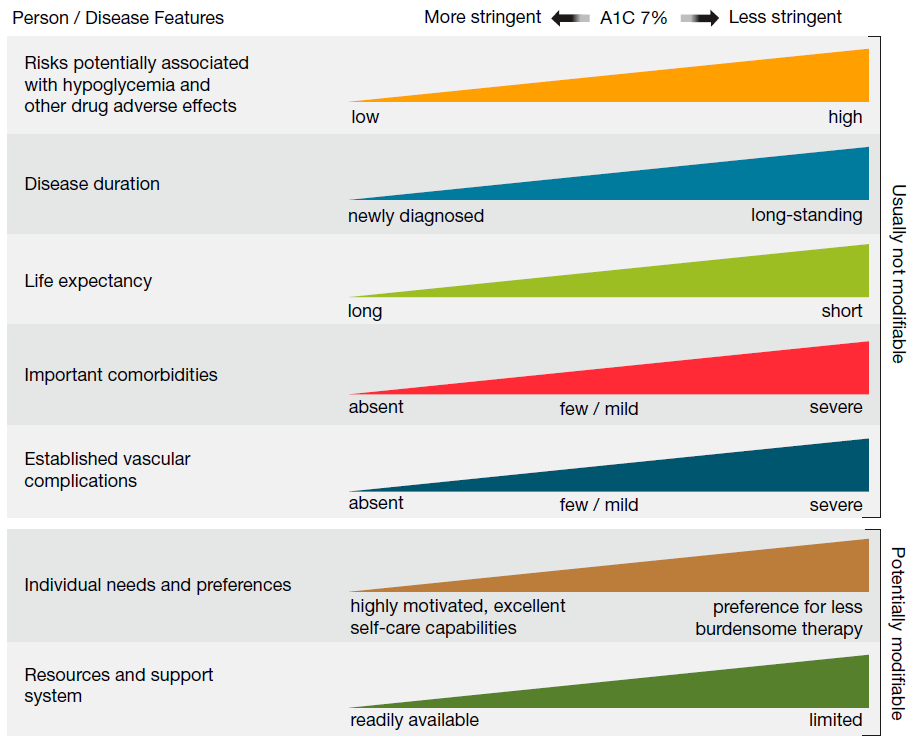 Glycemic Goals and Hypoglycemia: Standards of Care in Diabetes - 2024. Diabetes Care 2024;45(Suppl. 1):S111-S125
Glycemic GOALS AND HYPOGLYCEMIA
Cardiovascular Disease and Type 2 Diabetes
As outlined in more detail in Section 9, “Pharmacologic Approaches to Glycemic Treatment,” and Section 10, “Cardiovascular Disease and Risk Management,” the cardiovascular benefits of SGLT2 inhibitors or GLP-1 receptor agonists are not contingent upon A1C lowering. Therefore, initiation can be considered in people with type 2 diabetes and CVD independent of the current A1C or A1C goal or metformin therapy. Based on these considerations, the following two strategies are offered:

1. If already on dual therapy or multiple glucose-lowering therapies and not on an SGLT2 inhibitor or a GLP-1 receptor agonist, consider switching to one of these agents with proven cardiovascular benefit.

2. Introduce SGLT2 inhibitors or GLP-1 receptor agonists in people with CVD at A1C goal (independent of metformin) for cardiovascular benefit, independent of baseline A1C or individualized A1C goal.
Glycemic GOALS AND HYPOGLYCEMIA
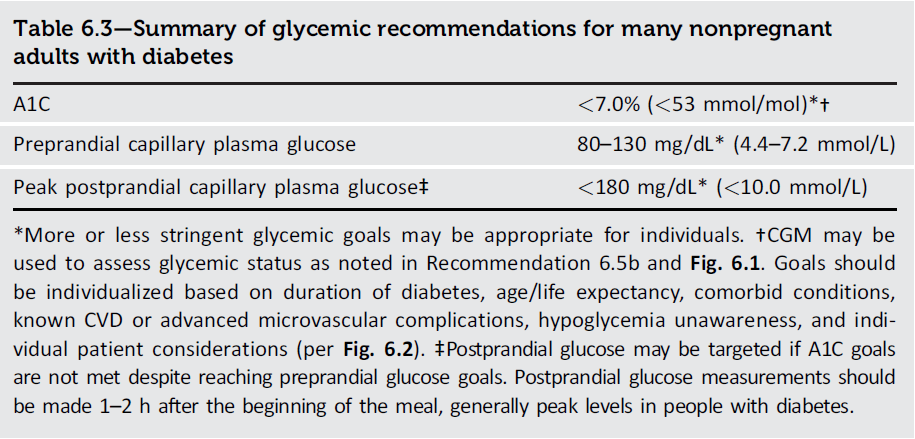 Glycemic Goals and Hypoglycemia: Standards of Care in Diabetes - 2024. Diabetes Care 2024;45(Suppl. 1):S111-S125
Glycemic GOALS AND HYPOGLYCEMIA
Hypoglycemia Assessment, Prevention, and Treatment
6.11a  	History of hypoglycemia should be reviewed at every clinical encounter for all 	individuals at risk for hypoglycemia and evaluated as indicated. C
6.11b 	Clinicians should screen all individuals at risk for hypoglycemia for impaired 	hypoglycemia awareness. E
6.11c 	Clinicians should consider an individual’s risk for hypoglycemia (see Table 	6.5) when selecting diabetes medications and glycemic goals. E
6.11d 	Use of CGM is beneficial and recommended for individuals at high risk 	for 	hypoglycemia. A
6.12 	Glucose is the preferred treatment for the conscious individual with glucose 	<70 mg/dL (<3.9 mmol/L), although any form of carbohydrate that contains 	glucose may be used. Fifteen minutes after initial treatment, repeat the 	treatment if hypoglycemia persists. B
Glycemic GOALS AND HYPOGLYCEMIA
Hypoglycemia Assessment, Prevention, and Treatment (continued)
6.13 	Glucagon should be prescribed for all individuals taking insulin or at high risk 	for hypoglycemia. Family, caregivers, school personnel, and others providing 	support to these individuals should know its location and be educated on how 	to administer it. Glucagon preparations that do not have to be reconstituted 	are preferred. E	
6.14 	All individuals taking insulin A or at risk for hypoglycemia C should receive 	structured education for hypoglycemia prevention and treatment, with ongoing 	education for those who experience hypoglycemic events.
6.15 	One or more episodes of level 2 or 3 hypoglycemia should prompt 	reevaluation of the treatment plan, including deintensifying or switching 	diabetes medications if appropriate. E
Glycemic GOALS AND HYPOGLYCEMIA
Hypoglycemia Assessment, Prevention, and Treatment (continued)
6.16 	Refer individuals with impaired hypoglycemia awareness to a trained health 	care professional to receive evidence-based intervention to help reestablish 	awareness of symptoms of hypoglycemia. A
6.17 	Ongoing assessment of cognitive function is suggested with increased 	vigilance for hypoglycemia by the clinician, patient, and caregivers if impaired 	or declining cognition is found. B
Glycemic GOALS AND HYPOGLYCEMIA
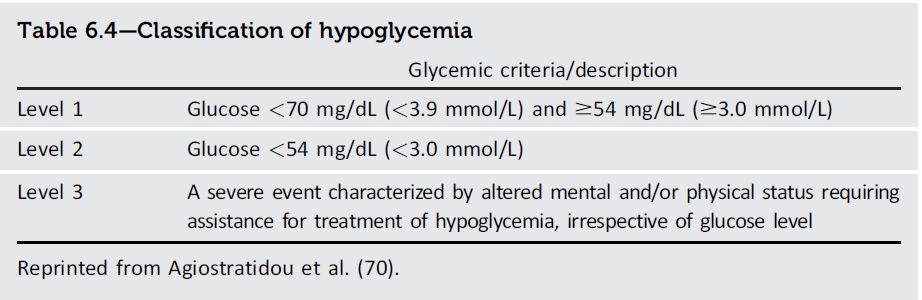 Glycemic Goals and Hypoglycemia: Standards of Care in Diabetes - 2024. Diabetes Care 2024;45(Suppl. 1):S111-S125
Glycemic GOALS AND HYPOGLYCEMIA
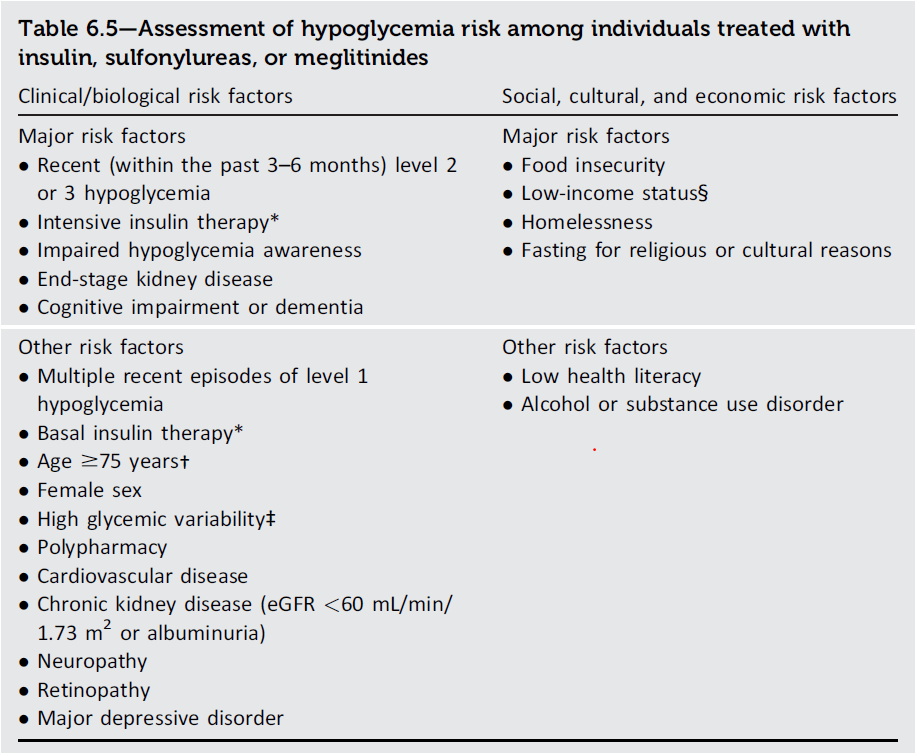 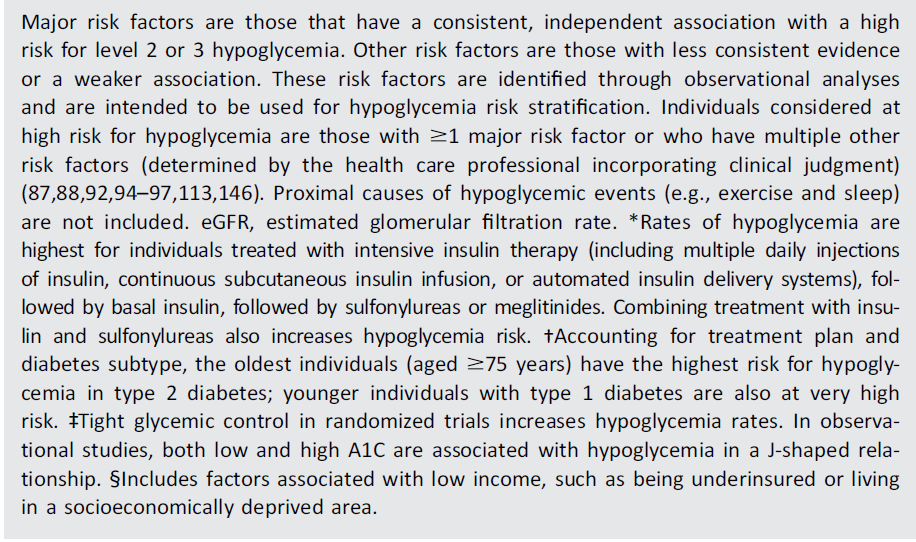 Glycemic Goals and Hypoglycemia: Standards of Care in Diabetes - 2024. Diabetes Care 2024;45(Suppl. 1):S111-S125
Glycemic GOALS AND HYPOGLYCEMIA
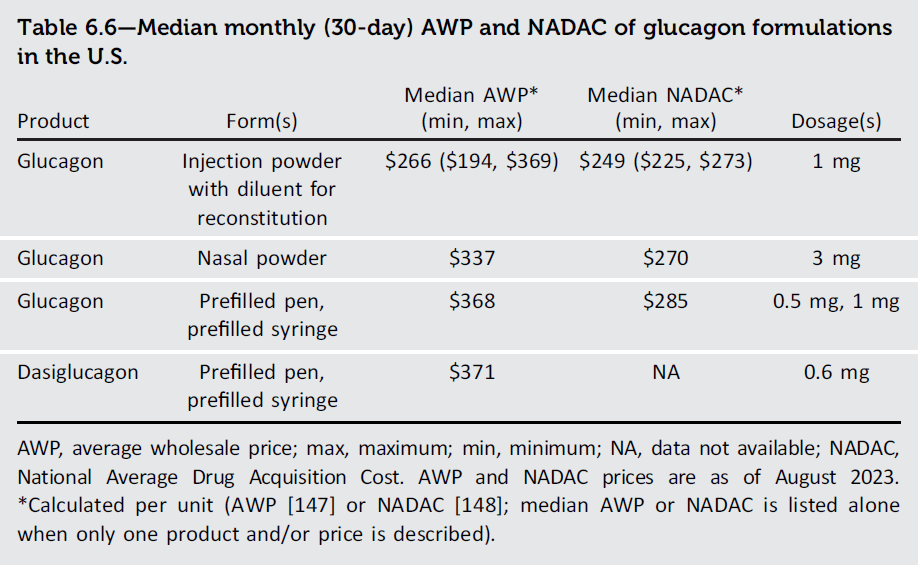 Glycemic Goals and Hypoglycemia: Standards of Care in Diabetes - 2024. Diabetes Care 2024;45(Suppl. 1):S111-S125
Glycemic GOALS AND HYPOGLYCEMIA
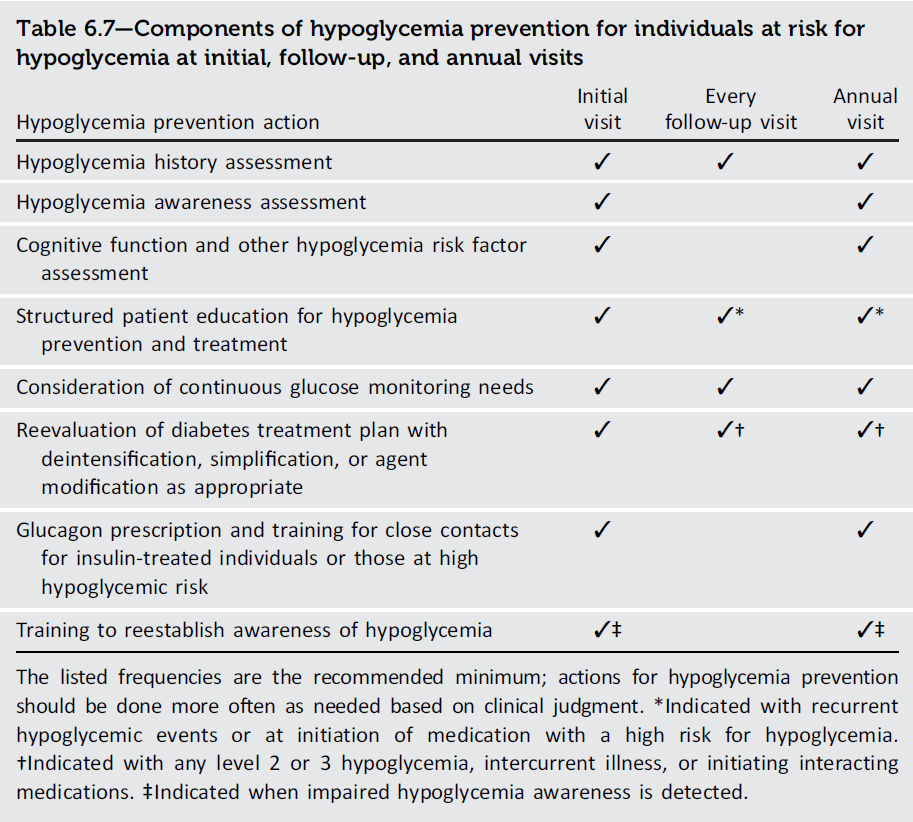 Glycemic Goals and Hypoglycemia: Standards of Care in Diabetes - 2024. Diabetes Care 2024;45(Suppl. 1):S111-S125
Section 7. Diabetes Technology
Diabetes Technology
General Device Principles
7.1 	Diabetes devices should be offered to people with diabetes. A
7.2 	Initiation of continuous glucose monitoring (CGM) should be offered to people 	with type 1 diabetes early in the disease, even at time of diagnosis. A
7.3 	Consider establishing competencies based on role in practice setting for 	health care professionals working with diabetes technology. E
7.4 	The type(s) and selection of devices should be individualized based on a 	person’s specific needs, preferences, and skill level. In the setting of an 	individual whose diabetes is partially or wholly managed by someone else 	(e.g., a young child or a person with cognitive impairment or dexterity, 	psychosocial, and/or physical limitations), the caregiver’s skills and 	preferences are integral to the decision-making process. E
Diabetes Technology
General Device Principles (continued)
7.5	When prescribing a device, ensure that people with diabetes and caregivers 	receive initial and ongoing education and training, either in person or 	remotely, and ongoing evaluation of technique, results, and the ability to 	utilize data, including uploading/sharing data (if applicable), to monitor and 	adjust therapy. C
7.6 	People with diabetes who have been using CGM, continuous subcutaneous 	insulin infusion (CSII), and/or automated insulin delivery (AID) for diabetes 	management should have continued access across third-party payers, 	regardless of age or A1C levels. E
Diabetes Technology
General Device Principles (continued)
7.7	Students should be supported at school in the use of diabetes technology, 	such as CGM systems, CSII, connected insulin pens, and AID systems, as 	recommended or prescribed by their health care team. E
7.8	Initiation of CSII and/or AID early, even at diagnosis, in the treatment of 	diabetes can be beneficial depending on a person’s or caregiver’s needs and 	preferences. C
Diabetes Technology
Blood Glucose Monitoring
7.9	People with diabetes should be provided with blood glucose monitoring 	(BGM) devices as indicated by their circumstances, preferences, and 	treatment. People using CGM devices must also have access to BGM at all 	times. A
7.10	People who are taking insulin and using BGM should be encouraged to check 	their blood glucose levels when appropriate based on their insulin therapy. 	This may include checking when fasting, prior to meals and snacks, after 	meals, at bedtime, in the middle of the night, prior to, during, and after 	exercise, when hypoglycemia is suspected, after treating low blood glucose 	levels until they are normoglycemic, when hyperglycemia is suspected, and 	prior to and while performing critical tasks such as driving. B
Diabetes Technology
Blood Glucose Monitoring (continued)
7.11	Health care professionals should be aware of the differences in accuracy 	among blood glucose meters. Only meters approved by the U.S. Food and 	Drug Administration (FDA) (or comparable regulatory agencies for other 	geographical locations) with proven accuracy should be used, with unexpired 	test strips purchased from a pharmacy or licensed distributor and properly 	stored. E
7.12	Although BGM in people on noninsulin therapies has not consistently shown 	clinically significant reductions in A1C levels, it may be helpful when altering 	meal plans, physical activity plans, and/or medications (particularly 	medications that can cause hypoglycemia) in conjunction with a treatment 	adjustment program. E
7.13 	Health care professionals should be aware of medications and other factors 	that can interfere with glucose meter accuracy and provide clinical 	management as indicated. E
Diabetes Technology
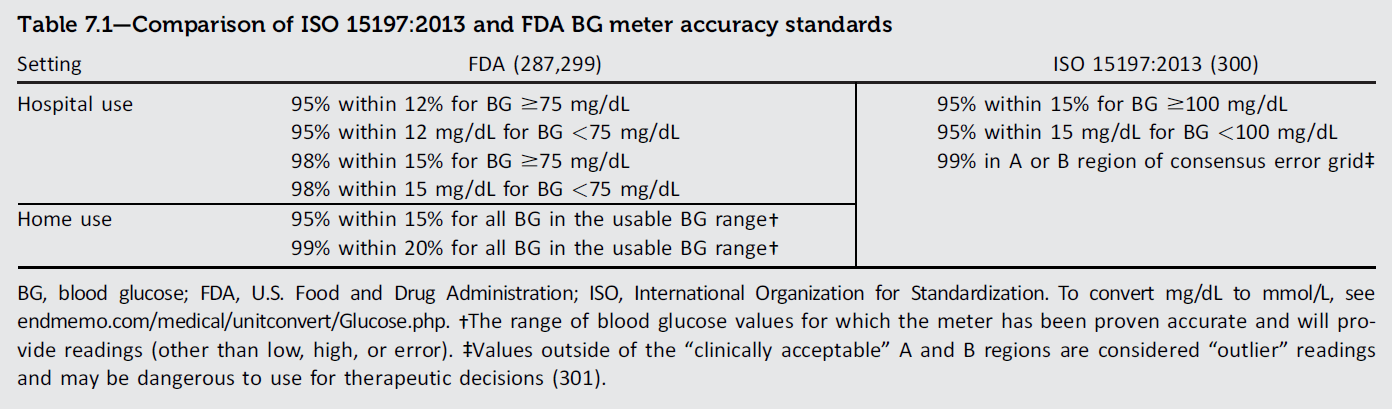 Diabetes Technology: Standards of Care in Diabetes - 2024. Diabetes Care 2024;47(Suppl. 1):S126-S144
Diabetes Technology
Continuous Glucose Monitoring Devices
7.14 	Real-time CGM (rtCGM) A or intermittently scanned CGM (isCGM) B should 	be offered for diabetes management in adults with diabetes on multiple daily 	injections (MDI) or CSII who are capable of using the devices safely (either by 	themselves or with a caregiver). The choice of device should be made based 	on the individual’s circumstances, preferences, and needs. 
7.15 	rtCGM A or isCGM B should be offered for diabetes management in adults 	with diabetes on basal insulin who are capable of using the devices safely 	(either by themselves or with a caregiver). The choice of device should be 	made based on the individual’s circumstances, preferences, and needs.
Diabetes Technology
Continuous Glucose Monitoring Devices (continued)
7.16	rtCGM A or isCGM E should be offered for diabetes management in youth 	with type 1 diabetes on MDI or CSII who are capable of using the devices 	safely (either by themselves or with a caregiver). The choice of device should 	be made based on the individual’s circumstances, preferences, and needs.
7.17	rtCGM or isCGM should be offered for diabetes management in youth with 	type 2 diabetes on MDI or CSII who are capable of using the devices safely 	(either by themselves or with a caregiver). The choice of device should be 	made based on the individual’s circumstances, preferences, and needs. E
Diabetes Technology
Continuous Glucose Monitoring Devices (continued)
7.18	In people with diabetes on MDI or CSII, rtCGM devices should be used as 	close to daily as possible for maximal benefit. A isCGM devices should be 	scanned frequently, at a minimum once every 8 h to avoid gaps in data. A 	People with diabetes should have uninterrupted access to their supplies to 	minimize gaps in CGM. A
7.19	When used as an adjunct to preprandial and postprandial BGM, CGM can 	help to achieve A1C targets in diabetes and pregnancy. B
Diabetes Technology
Continuous Glucose Monitoring Devices (continued)
7.20	Periodic use of rtCGM or isCGM or use of professional CGM can be helpful 	for diabetes management in circumstances where consistent use of CGM is 	not desired or available. C
7.21	Skin reactions, either due to irritation or allergy, should be assessed and 	addressed to aid in successful use of devices. E	
7.22 	People who wear CGM devices should be educated on potential interfering 	substances and other factors that may affect accuracy. C
Diabetes Technology
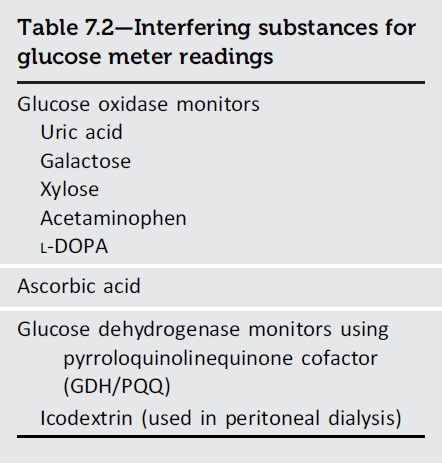 Diabetes Technology: Standards of Care in Diabetes - 2024. Diabetes Care 2024;47(Suppl. 1):S126-S144
Diabetes Technology
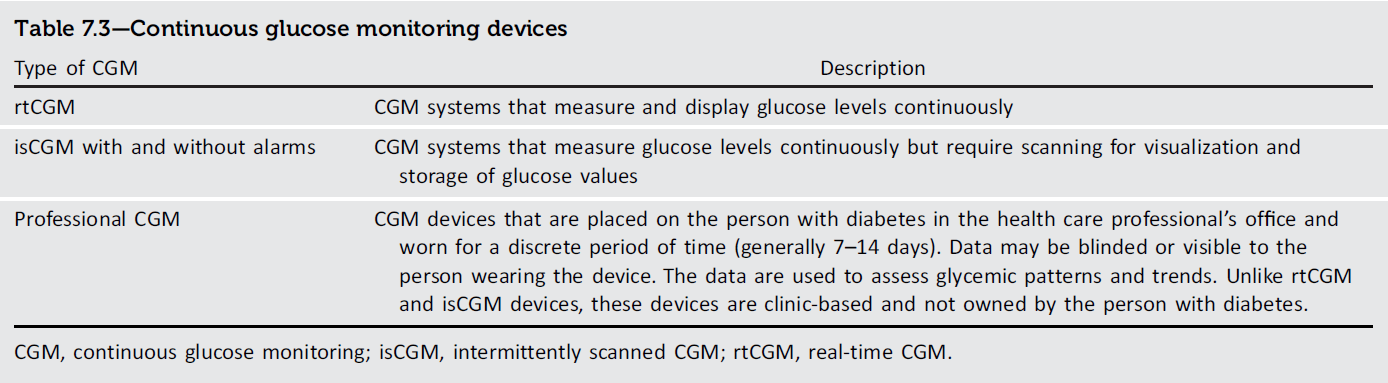 Diabetes Technology: Standards of Care in Diabetes - 2024. Diabetes Care 2024;47(Suppl. 1):S126-S144
Diabetes Technology
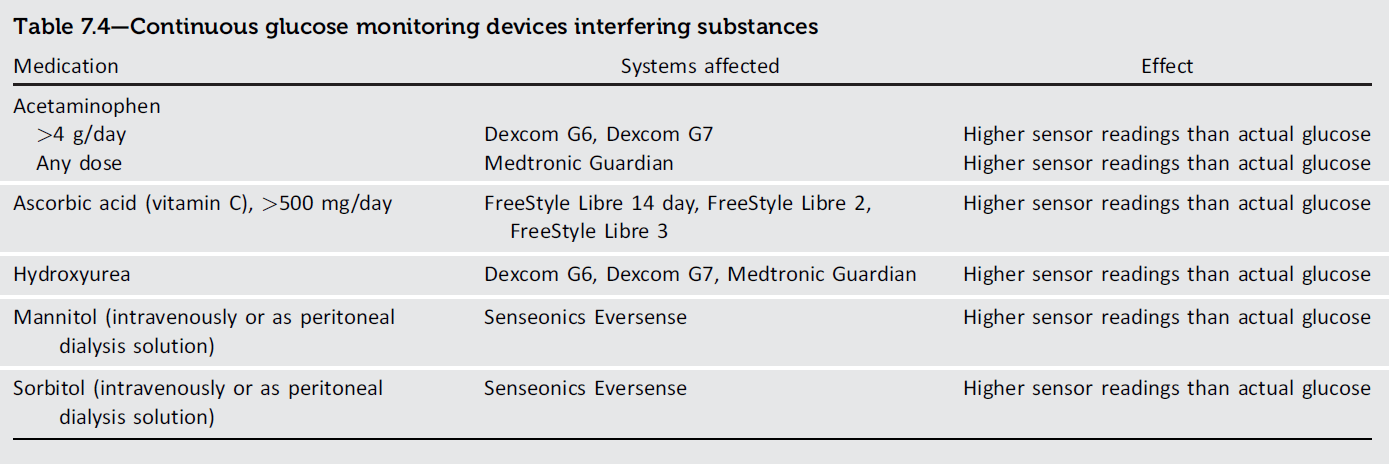 Diabetes Technology: Standards of Care in Diabetes - 2024. Diabetes Care 2024;47(Suppl. 1):S126-S144
Diabetes Technology
Insulin Syringes and Pens
7.23 	For people with insulin-requiring diabetes on MDI, insulin pens are preferred 	in most cases. Still, insulin syringes may be used for insulin delivery 	considering individual and caregiver preference, insulin type, availability in 	vials, dosing therapy, cost, and self-management capabilities. C
7.24 	Insulin pens or insulin injection aids are recommended for people with 	dexterity issues or vision impairment or when decided by shared decision-	making to facilitate the accurate dosing and administration of insulin. C
7.25	Connected insulin pens can be helpful for diabetes management and may be 	used in people with diabetes taking subcutaneous insulin. E
7.26 	FDA-approved insulin dose calculators/decision support systems may be 	helpful for calculating insulin doses. C
Diabetes Technology
Insulin Pumps and Automated Insulin Delivery Systems
7.27 	AID systems should be offered for diabetes management to youth and adults 	with type 1 diabetes A and other types of insulin-deficient diabetes E who are 	capable of using the device safely (either by themselves or with a caregiver). 	The choice of device should be made based on the individual’s 	circumstances, preferences, and needs. A 
7.28 	Insulin pump therapy alone with or without a sensor-augmented pump low-	glucose suspend feature should be offered for diabetes management to youth 	and adults on MDI with type 1 diabetes A or other types of insulin-deficient 	diabetes E who are capable of using the device safely (either by themselves 	or with a caregiver) and are not able to use or do not choose an AID system. 	The choice of device should be made based on the individual’s 	circumstances, preferences, and needs. A
Diabetes Technology
Insulin Pumps and Automated Insulin Delivery Systems (continued)
7.29 	Insulin pump therapy can be offered for diabetes management to youth and 	adults on MDI with type 2 diabetes who are capable of using the device safely 	(either by themselves or with a caregiver). The choice of device should be 	made based on the individual’s circumstances, preferences, and needs. A
7.30	Individuals with diabetes who have been using CSII should have continued 	access across third-party payers. E
Diabetes Technology
Do-It-Yourself Closed-Loop Systems
7.31 	Individuals with diabetes may be using systems not approved by the FDA, 	such as do-it-yourself closed-loop systems and others. Health care 	professionals cannot prescribe these systems but should assist in diabetes 	management to ensure the safety of people with diabetes. E
Diabetes Technology
Digital Health Technology
7.32 	Systems that combine technology and online coaching can be beneficial in 	managing prediabetes and diabetes for some individuals. B
Diabetes Technology
Inpatient Care
7.33 	In people with diabetes using personal CGM, the use of CGM should be 	continued when clinically appropriate during hospitalization, with confirmatory 	point-of-care glucose measurements for insulin dosing and hypoglycemia 	assessment and treatment under an institutional protocol. B	
7.34 	People with diabetes who are competent to safely use diabetes devices such 	as insulin pumps and CGM systems should be supported to continue using 	them in an inpatient setting or during outpatient procedures, whenever 	possible, and when proper supervision is available. E
Section 8. Obesity and Weight Management for the Prevention and Treatment of Type 2 Diabetes
Obesity AND WEIGHT Management for the  PREVENTION AND Treatment of Type 2 Diabetes
Assessment and Monitoring of the Individual with Overweight and Obesity
8.1 	Use person-centered, nonjudgmental language that fosters collaboration 	between individuals and health care professionals, including person-first 	language (e.g., “person with obesity” rather than “obese person” and “person 	with diabetes” rather than “diabetic person”). E
8.2a 	To support the diagnosis of obesity, measure height and weight to calculate 	BMI and perform additional measurements of body fat distribution, like waist 	circumference, waist-to-hip ratio, and/or waist-to-height ratio. E	
8.2b	 Monitor obesity-related anthropometric measurements at least annually to 	inform treatment considerations. E
8.3 	Accommodations should be made to provide privacy during anthropometric 	measurements. E
Obesity AND WEIGHT Management for the  PREVENTION AND Treatment of Type 2 Diabetes
Assessment and Monitoring of the Individual with Overweight and Obesity (continued)
8.4 	In people with type 2 diabetes and overweight or obesity, weight management 	should represent a primary goal of treatment along with glycemic management. A
8.5	People with diabetes and overweight or obesity may benefit from any magnitude of 	weight loss. Weight loss of 3–7% of baseline weight improves glycemia and other 	intermediate cardiovascular risk factors. A Sustained loss of >10% of body weight 	usually confers greater benefits, including disease-modifying effects and possible 	remission of type 2 diabetes, and may improve long-term cardiovascular outcomes 	and mortality. B	
8.6	Individualize initial treatment approaches for obesity (i.e., lifestyle and nutritional 	therapy, pharmacologic agents, or metabolic surgery) A based on the person’s 	medical history, life circumstances, preferences, and motivation. C Consider 	combining treatment approaches if appropriate. E
Obesity AND WEIGHT Management for the  PREVENTION AND Treatment of Type 2 Diabetes
Nutritional, Physical Activity, & Behavioral Therapy
8.7 	Nutrition, physical activity, and behavioral therapy to achieve and maintain 	≥5% weight loss are recommended for people with type 2 diabetes and 	overweight or obesity. B
8.8a 	Interventions including high frequency of counseling (≥16 sessions in 6 	months) with focus on nutrition changes, physical activity, and behavioral 	strategies to achieve a 500–750 kcal/day energy deficit have been shown to 	be beneficial for weight loss and should be considered when available. A
8.8b 	Consider structured programs delivering behavioral counseling (face-to-face 	or remote) to address barriers to access. E
Obesity AND WEIGHT Management for the  PREVENTION AND Treatment of Type 2 Diabetes
Nutritional, Physical Activity, & Behavioral Therapy (continued)
8.9	Nutrition recommendations should be individualized to the person’s 	preferences and nutritional needs. Use nutritional plans that create an energy 	deficit, regardless of macronutrient composition, to achieve weight loss. A
8.10 	When developing a plan of care, consider systemic, structural, and 	socioeconomic factors that may impact nutrition patterns and food choices, 	such as food insecurity and hunger, access to healthful food options, cultural 	circumstances, and other social determinants of health. C
Obesity AND WEIGHT Management for the  PREVENTION AND Treatment of Type 2 Diabetes
Nutritional, Physical Activity, & Behavioral Therapy (continued)
8.11a	For those who achieve weight loss goals, long-term (≥1 year) weight 	maintenance programs are recommended, when available. Effective 	programs provide monthly contact and support, recommend ongoing 	monitoring of body weight (weekly or more frequently) and other self-	monitoring strategies, and encourage regular physical activity (200–300 	min/week). A
8.11b 	For those who achieve weight loss goals, continue to monitor progress 	periodically, provide ongoing support, and recommend continuing adopted 	interventions to maintain goals long term. E
Obesity AND WEIGHT Management for the  PREVENTION AND Treatment of Type 2 Diabetes
Nutritional, Physical Activity, & Behavioral Therapy (continued)
8.12	When short-term nutrition intervention using structured, very-low calorie 	meals (800–1,000 kcal/day) is considered, it should be prescribed to carefully 	selected individuals by trained practitioners in medical settings with close 	monitoring. Long-term, comprehensive weight maintenance strategies and 	counseling should be integrated to maintain weight loss. B
8.13 	Nutritional supplements have not been shown to be effective for weight loss 	and are not recommended. A
Obesity AND WEIGHT Management for the  PREVENTION AND Treatment of Type 2 Diabetes
Pharmacotherapy
8.14 	Whenever possible, minimize medications for comorbid conditions that are 	associated with weight gain. E
8.15 	When choosing glucose-lowering medications for people with type 2 diabetes 	and overweight or obesity, prioritize medications with beneficial effect on 	weight. B
8.16 	Obesity pharmacotherapy should be considered for people with diabetes and 	overweight or obesity along with lifestyle changes. Potential benefits and risks 	must be considered. A
Obesity AND WEIGHT Management for the  PREVENTION AND Treatment of Type 2 Diabetes
Pharmacotherapy (continued)
8.17	In people with diabetes and overweight or obesity, the preferred 	pharmacotherapy should be a glucagon-like peptide 1 receptor agonist or 	dual glucose-dependent insulinotropic polypeptide and glucagon-like peptide 	1 receptor agonist with greater weight loss efficacy (i.e., semaglutide or 	tirzepatide), especially considering their added weight-independent benefits 	(e.g., glycemic and cardiometabolic). A
8.18 	To prevent therapeutic inertia, for those not reaching goals, reevaluate weight 	management therapies and intensify treatment with additional approaches 	(e.g., metabolic surgery, additional pharmacologic agents, and structured 	lifestyle management programs). A
Obesity AND WEIGHT Management for the  PREVENTION AND Treatment of Type 2 Diabetes
Metabolic Surgery
8.19 	Consider metabolic surgery as a weight and glycemic management approach 	in people with diabetes with BMI ≥30.0 kg/m2 (or ≥ 27.5 kg/m2 in Asian 	American individuals) who are otherwise good surgical candidates. A
8.20 	Metabolic surgery should be performed in high-volume centers with 	interprofessional teams knowledgeable about and experienced in managing 	obesity, diabetes, and gastrointestinal surgery (facs.org/quality-	programs/accreditationand-verification/metabolic-and-bariatricsurgery-	accreditation-and-quality-improvement-program/). E
8.21 	People being considered for metabolic surgery should be evaluated for 	comorbid psychological conditions and social and situational circumstances 	that have the potential to interfere with surgery outcomes. B
Obesity AND WEIGHT Management for the  PREVENTION AND Treatment of Type 2 Diabetes
Metabolic Surgery (continued)
8.22 	People who undergo metabolic surgery should receive long-term medical 	and behavioral support and routine micronutrient, nutritional, and 	metabolic status monitoring. B
8.23 	If post-metabolic surgery hypoglycemia is suspected, clinical evaluation 	should exclude other potential disorders contributing to hypoglycemia, and 	management should include education, medical nutrition therapy with a 	registered dietitian/nutritionist experienced in post-metabolic surgery 	hypoglycemia, and medication treatment, as needed. A Continuous glucose 	monitoring should be considered as an important adjunct to improve safety by 	alerting individuals to hypoglycemia, especially for those with severe 	hypoglycemia or hypoglycemia unawareness. E
Obesity AND WEIGHT Management for the  PREVENTION AND Treatment of Type 2 Diabetes
Metabolic Surgery (continued)
8.24 	In people who undergo metabolic surgery, routinely screen for psychosocial 	and behavioral health changes and refer to a qualified behavioral health 	professional as needed. C
8.25	Monitor individuals who have undergone metabolic surgery for insufficient 	weight loss or weight recurrence at least every 6–12 months. E In those who 	have insufficient weight loss or experience weight recurrence, assess for 	potential predisposing factors and, if appropriate, consider additional weight 	loss interventions (e.g., obesity pharmacotherapy). C
Obesity AND WEIGHT Management for the  PREVENTION AND Treatment of Type 2 Diabetes
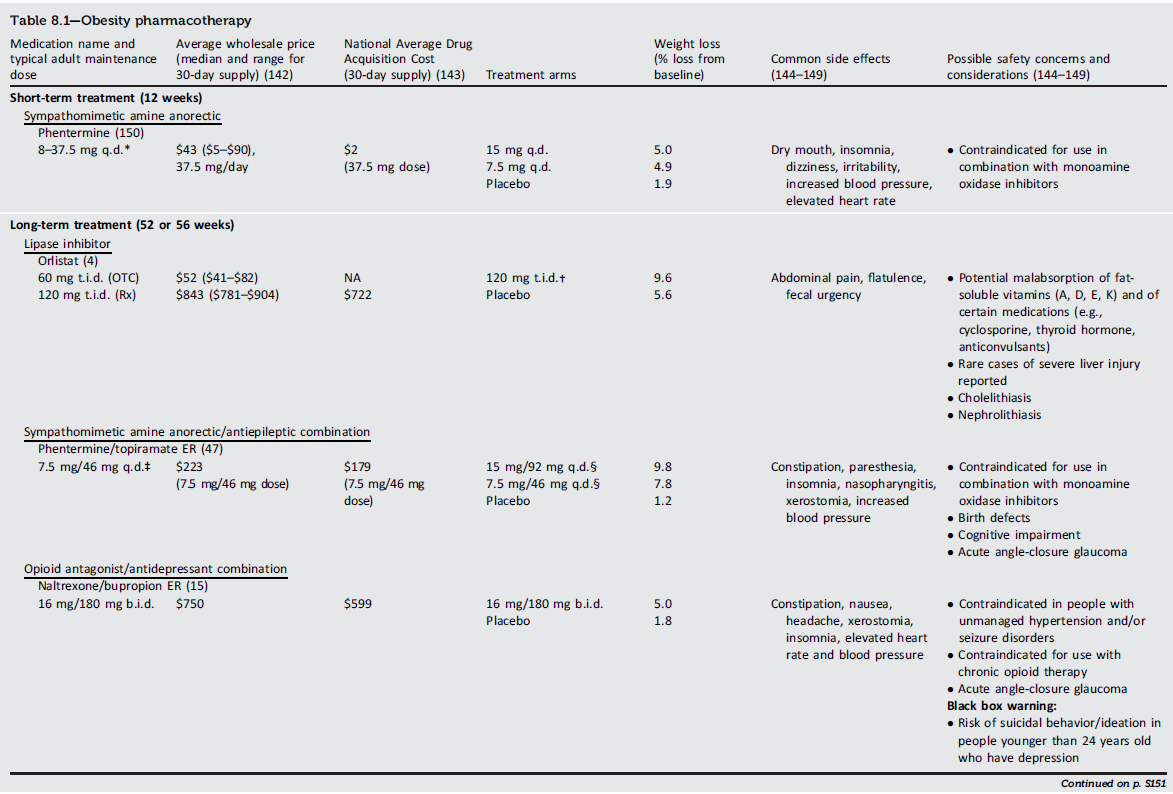 Obesity Management for the Treatment of Type 2 Diabetes: Standards of Care in Diabetes - 2024. Diabetes Care 2024;47(Suppl. 1):S145-S157
Obesity AND WEIGHT Management for the  PREVENTION AND Treatment of Type 2 Diabetes
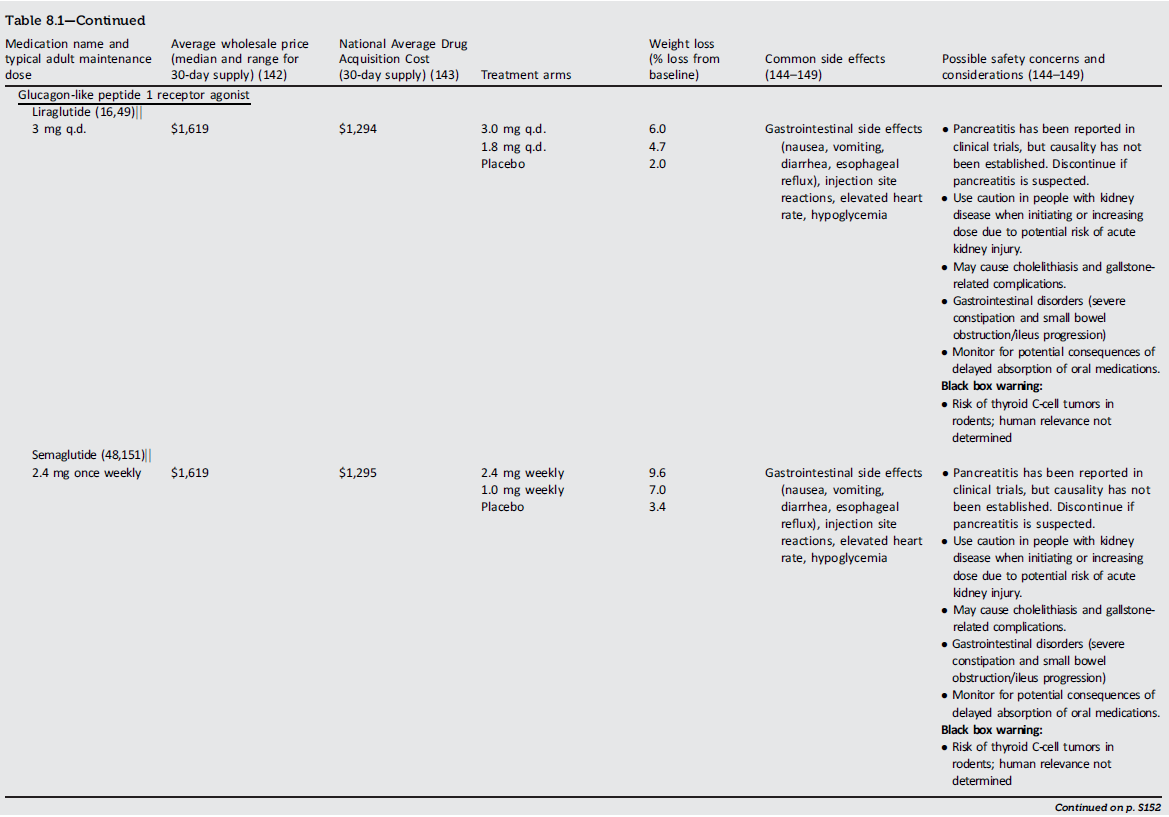 Obesity Management for the Treatment of Type 2 Diabetes: Standards of Care in Diabetes - 2024. Diabetes Care 2024;47(Suppl. 1):S145-S157
Obesity AND WEIGHT Management for the  PREVENTION AND Treatment of Type 2 Diabetes
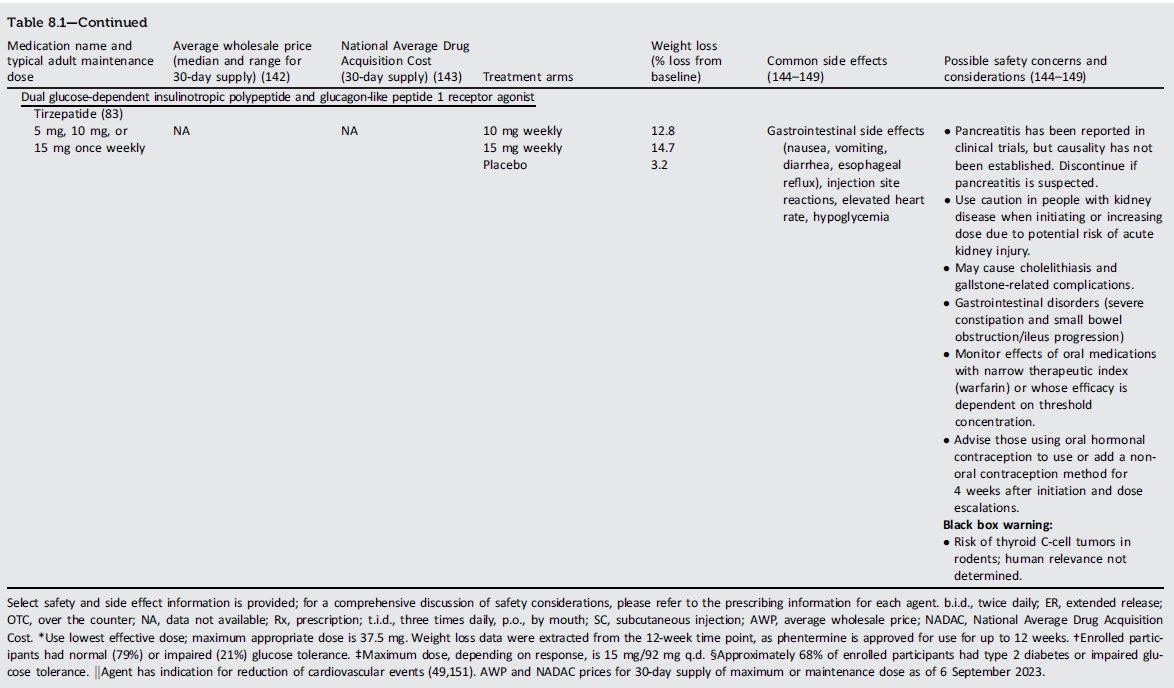 Obesity Management for the Treatment of Type 2 Diabetes: Standards of Care in Diabetes - 2024. Diabetes Care 2024;47(Suppl. 1):S145-S157
Section 9. Pharmacologic Approaches to Glycemic Treatment
Pharmacologic Approaches to Glycemic Treatment
Pharmacologic Therapy for Adults With Type 1 Diabetes
9.1 	Treat most adults with type 1 diabetes with continuous subcutaneous insulin 	infusion or multiple daily doses of prandial (injected or inhaled) and basal 	insulin. A
9.2 	For most adults with type 1 diabetes, insulin analogs (or inhaled insulin) are 	preferred over injectable human insulins to minimize hypoglycemia risk. A
9.3 	Early use of continuous glucose monitoring is recommended for adults with 	type 1 diabetes to improve glycemic outcomes and quality of life and minimize 	hypoglycemia. B	
9.4 	Automated insulin delivery systems should be considered for all adults with 	type 1 diabetes. A
Pharmacologic Approaches to Glycemic Treatment
Pharmacologic Therapy for Adults With Type 1 Diabetes (continued)
9.5 	To improve glycemic outcomes and quality of life and minimize hypoglycemia 	risk, most adults with type 1 diabetes should receive education on how to 	match mealtime insulin doses to carbohydrate intake and, additionally, to fat 	and protein intake. They should also be taught how to modify the insulin dose 	(correction dose) based on concurrent glycemia, glycemic trends (if 	available), sick-day management, and anticipated physical activity. B
9.6	Glucagon should be prescribed for all individuals taking insulin or at high risk 	for hypoglycemia. Family, caregivers, school personnel, and others providing 	support to these individuals should know its location and be educated on how 	to administer it. Glucagon preparations that do not require reconstitution are 	preferred. E
Pharmacologic Approaches to Glycemic Treatment
Pharmacologic Therapy for Adults With Type 1 Diabetes (continued)
9.7 	Insulin treatment plan and insulin-taking behavior should be reevaluated at 	regular intervals (e.g., every 3–6 months) and adjusted to incorporate specific 	factors that impact choice of treatment and ensure achievement of 	individualized glycemic goals. E
Pharmacologic Approaches to Glycemic Treatment
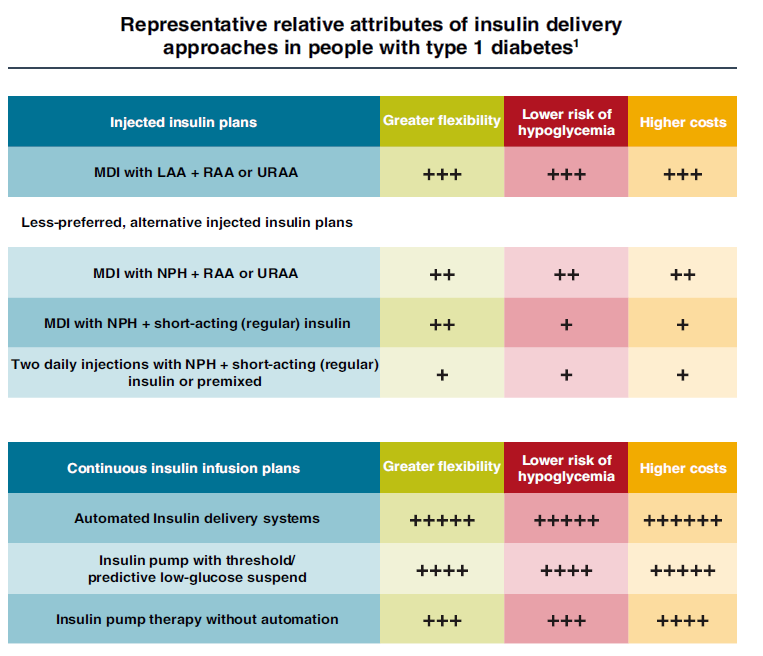 Pharmacologic Approaches to Glycemic Treatment: Standards of Care in Diabetes - 2024. Diabetes Care 2024;47(Suppl. 1):S158-S178
Pharmacologic Approaches to Glycemic Treatment
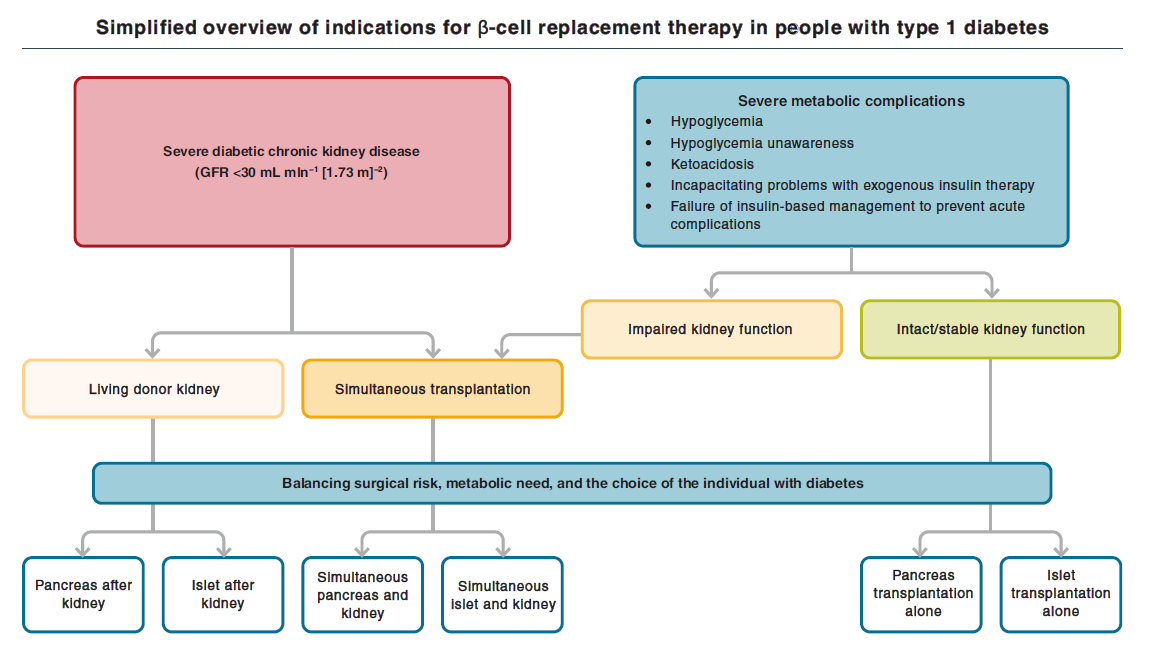 Pharmacologic Approaches to Glycemic Treatment: Standards of Care in Diabetes - 2024. Diabetes Care 2024;47(Suppl. 1):S158-S178
Pharmacologic Approaches to Glycemic Treatment
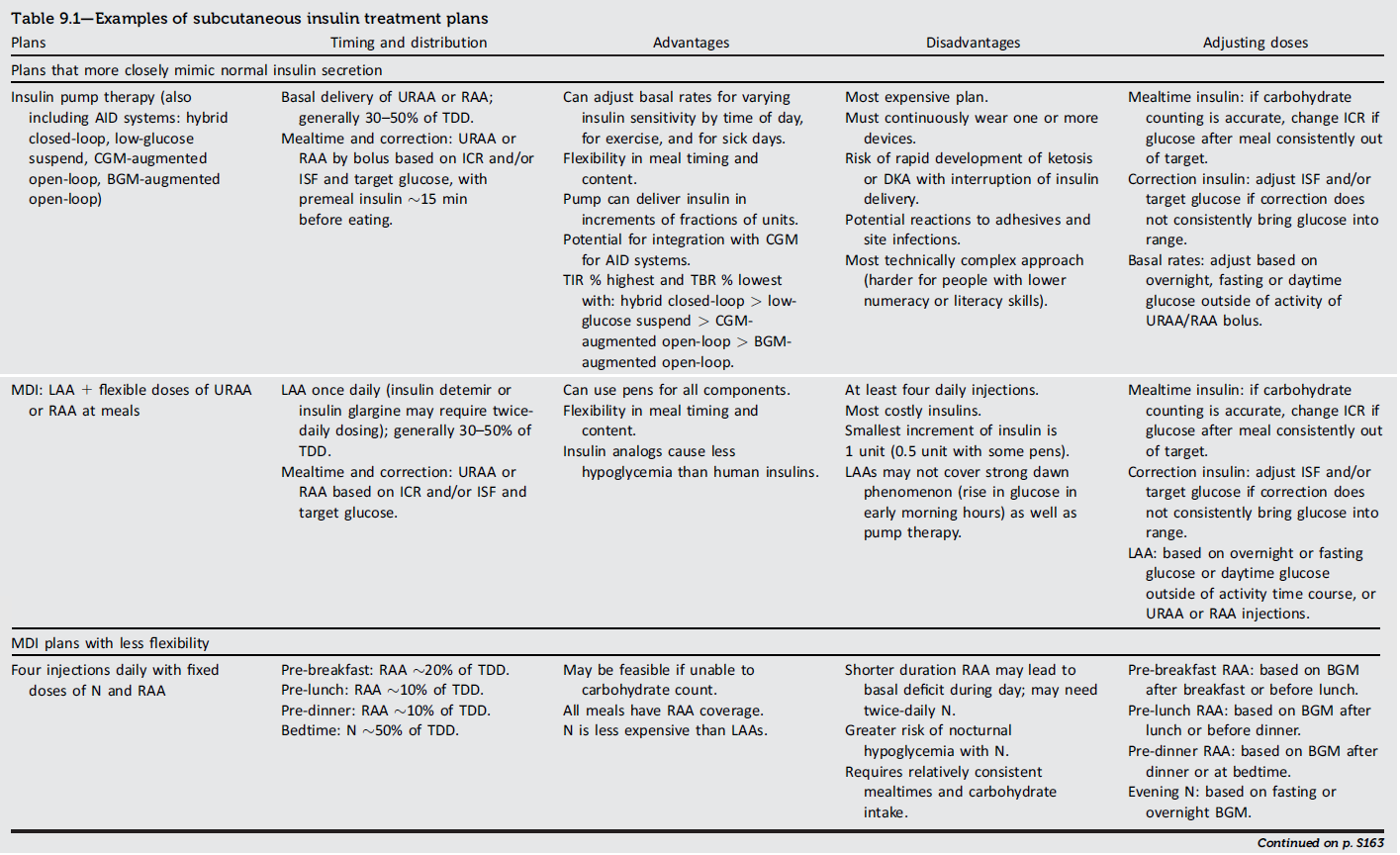 Pharmacologic Approaches to Glycemic Treatment: Standards of Care in Diabetes - 2024. Diabetes Care 2024;47(Suppl. 1):S158-S178
Pharmacologic Approaches to Glycemic Treatment
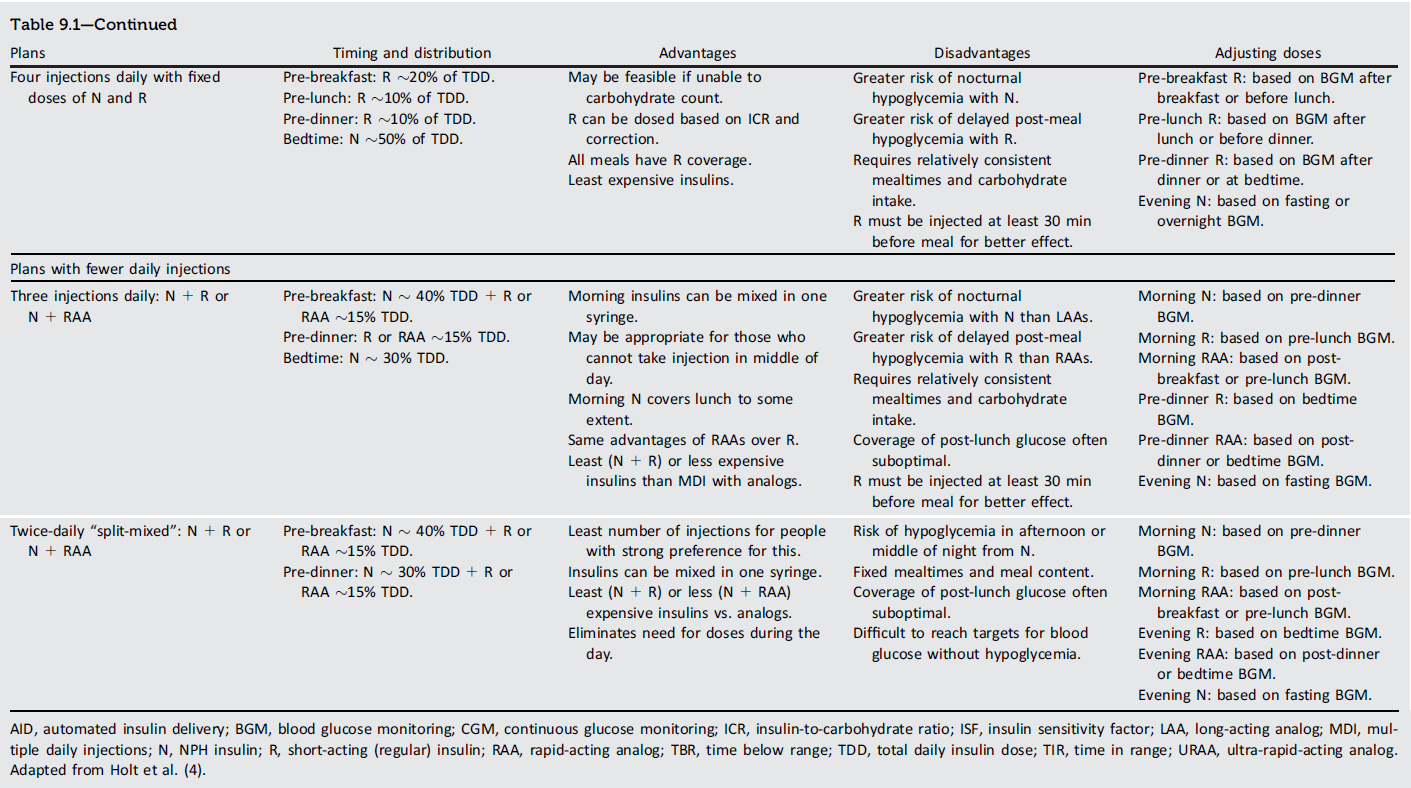 Pharmacologic Approaches to Glycemic Treatment: Standards of Care in Diabetes - 2024. Diabetes Care 2024;47(Suppl. 1):S158-S178
Pharmacologic Approaches to Glycemic Treatment
Pharmacologic Therapy for Adults With Type 2 Diabetes
9.8 	Healthy lifestyle behaviors, diabetes self-management education and support, 	avoidance of therapeutic inertia, and social determinants of health should be 	considered in the glucose-lowering management of type 2 diabetes. A
9.9 	A person-centered shared decision-making approach should guide the choice 	of pharmacologic agents for adults with type 2 diabetes. Consider the effects 	on cardiovascular and renal comorbidities; effectiveness; hypoglycemia risk; 	impact on weight, cost, and access; risk for adverse reactions and tolerability; 	and individual preferences (Fig. 9.3 and Table 9.2). E
9.10 	The glucose-lowering treatment plan should consider approaches that support 	weight management goals (Fig. 9.3 and Table 9.2) for adults with type 2 	diabetes. A
Pharmacologic Approaches to Glycemic Treatment
Pharmacologic Therapy for Adults With Type 2 Diabetes (continued)
9.11 	For adults with type 2 diabetes, use pharmacological strategies that provide 	sufficient effectiveness to achieve and maintain the intended treatment goals. 	A
9.12 	Treatment modification (intensification or deintensification) for adults not 	meeting individualized treatment goals should not be delayed. A
9.13 	Medication plan and medication-taking behavior should be reevaluated at 	regular intervals (e.g., every 3–6 months) and adjusted as needed to 	incorporate specific factors that impact choice of treatment (Fig. 4.1 and 	Table 9.2). E
Pharmacologic Approaches to Glycemic Treatment
Pharmacologic Therapy for Adults With Type 2 Diabetes (continued)
9.14 	Early combination therapy can be considered in adults with type 2 diabetes at 	treatment initiation to shorten time to attainment of individualized treatment 	goals. A
9.15	In adults with type 2 diabetes without cardiovascular and/or kidney disease, 	pharmacologic agents should address both the individualized glycemic and 	weight goals (Fig. 9.3). A
9.16 	In adults with type 2 diabetes without cardiovascular and/or kidney disease, 	pharmacologic agents should address both the individualized glycemic and 	weight goals (Fig. 9.3). A
Pharmacologic Approaches to Glycemic Treatment
Pharmacologic Therapy for Adults With Type 2 Diabetes (continued)
9.17  	In adults with type 2 diabetes who have not achieved their individualized weight 	goals, additional weight management interventions (e.g., intensification of lifestyle 	modifications, structured weight management programs, pharmacologic agents, or 	metabolic surgery, as appropriate) are recommended. A
9.18	In adults with type 2 diabetes and established or high risk of atherosclerotic 	cardiovascular disease, heart failure (HF), and/or chronic kidney disease (CKD), 	the treatment plan should include agent(s) that reduce cardiovascular and kidney 	disease risk (e.g., sodium-glucose cotransporter 2 inhibitor [SGLT2] and/or 	glucagon-like peptide 1 receptor agonist [GLP-1 RA]) (Fig. 9.3, Table 9.2, Table 	10.3B, and Table 10.3C) for glycemic management and comprehensive 	cardiovascular risk reduction, independent of A1C and in consideration of person-	specific factors (Fig. 9.3) (see Section 10, “Cardiovascular Disease and Risk 	Management,” for details on cardiovascular risk reduction recommendations). A
Pharmacologic Approaches to Glycemic Treatment
Pharmacologic Therapy for Adults With Type 2 Diabetes (continued)
9.19	In adults with type 2 diabetes who have HF (with either reduced or preserved 	ejection fraction), an SGLT2 inhibitor is recommended, for glycemic management 	and prevention of HF hospitalizations (see Section 10, “Cardiovascular Disease 	and Risk Management,” for details on cardiovascular risk reduction 	recommendations). A
9.20	In adults with type 2 diabetes who have CKD (with confirmed estimated glomerular 	filtration rate [eGFR] of 20–60 mL/min per 1.73 m2 and/or albuminuria), an SGLT2 	inhibitor should be used for minimizing progression of CKD, reduction in 	cardiovascular events, and reduction in hospitalizations for HF (Fig. 9.3); however, 	the glycemic benefits of SGLT2 inhibitors are reduced at eGFR <45 mL/min per 	1.73 m2 (see Section 11, “Chronic Kidney Disease and Risk Management” for 	details on renal risk reduction recommendations). A
Pharmacologic Approaches to Glycemic Treatment
Pharmacologic Therapy for Adults With Type 2 Diabetes (continued)
9.21	In adults with type 2 diabetes and advanced CKD (eGFR <30 mL/min per 1.73 m2), 	a GLP-1 RA is preferred for glycemic management due to lower risk of 	hypoglycemia and for cardiovascular event reduction. B
9.22	In adults with type 2 diabetes, initiation of insulin should be considered regardless 	of background glucose-lowering therapy or disease stage if there is evidence of 	ongoing catabolism (e.g., unexpected weight loss), if symptoms of hyperglycemia 	are present, or when A1C or blood glucose levels are very high (i.e., A1C >10% 	[>86 mmol/mol] or blood glucose ≥300 mg/dL [≥ 16.7 mmol/L]). E
9.23 	In adults with type 2 diabetes, a GLP-1 RA, including a dual glucose-dependent 	insulinotropic polypeptide (GIP) and GLP-1 RA, is preferred to insulin (Fig. 9.4). A
Pharmacologic Approaches to Glycemic Treatment
Pharmacologic Therapy for Adults With Type 2 Diabetes (continued)
9.24	If insulin is used, combination therapy with a GLP-1 RA, including a dual GIP and 	GLP-1 RA, is recommended for greater glycemic effectiveness as well as 	beneficial effects on weight and hypoglycemia risk for adults with type 2 diabetes. 	Insulin dosing should be reassessed upon addition or dose escalation of a GLP-1 	RA or dual GIP and GLP-1 RA. A
9.25	In adults with type 2 diabetes, glucose-lowering agents may be continued upon 	initiation of insulin therapy (unless contraindicated or not tolerated) for ongoing 	glycemic and metabolic benefits (i.e., weight, cardiometabolic, or kidney benefits). 	A
9.26 	To minimize the risk of hypoglycemia and treatment burden when starting insulin 	therapy in adults with type 2 diabetes, reassess the need for and/or dose of 	glucose-lowering agents with higher hypoglycemia risk (i.e., sulfonylureas and 	meglitinides). A
Pharmacologic Approaches to Glycemic Treatment
Pharmacologic Therapy for Adults With Type 2 Diabetes (continued)
9.27	Monitor for signs of overbasalization during insulin therapy, such as basal dose 	exceeding 0.5 units/kg/day, significant bedtime-to-morning or postprandial-to-	preprandial glucose differential, occurrences of hypoglycemia (aware or unaware), 	and high glycemic variability. When overbasalization is suspected, a thorough 	reevaluation should occur promptly to further tailor therapy to the individual’s 	needs. E
9.28	Routinely assess all people with diabetes for financial obstacles that could impede 	their diabetes management. Clinicians, members of the diabetes care team, and 	social services professionals should work collaboratively, as appropriate and 	feasible, to support these individuals by implementing strategies to reduce costs, 	thereby improving their access to evidence-based care. E
Pharmacologic Approaches to Glycemic Treatment
Pharmacologic Therapy for Adults With Type 2 Diabetes (continued)
9.29 	In adults with diabetes and cost-related barriers, consider use of lower-cost 	medications for glycemic management (i.e., metformin, sulfonylureas, 	thiazolidinediones, and human insulin) within the context of their risks for 	hypoglycemia, weight gain, cardiovascular and kidney events, and other adverse 	effects. E
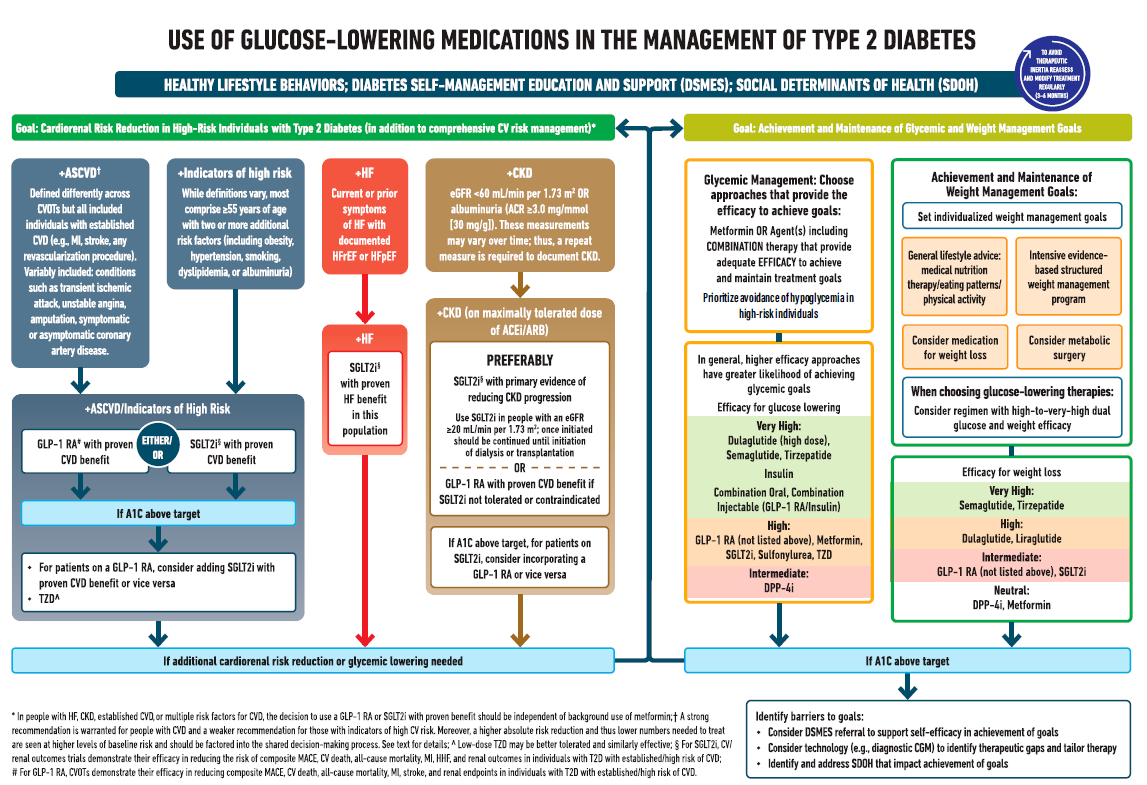 Pharmacologic Approaches to Glycemic Treatment: Standards of Care in Diabetes - 2024. Diabetes Care 2024;47(Suppl. 1):S158-S178
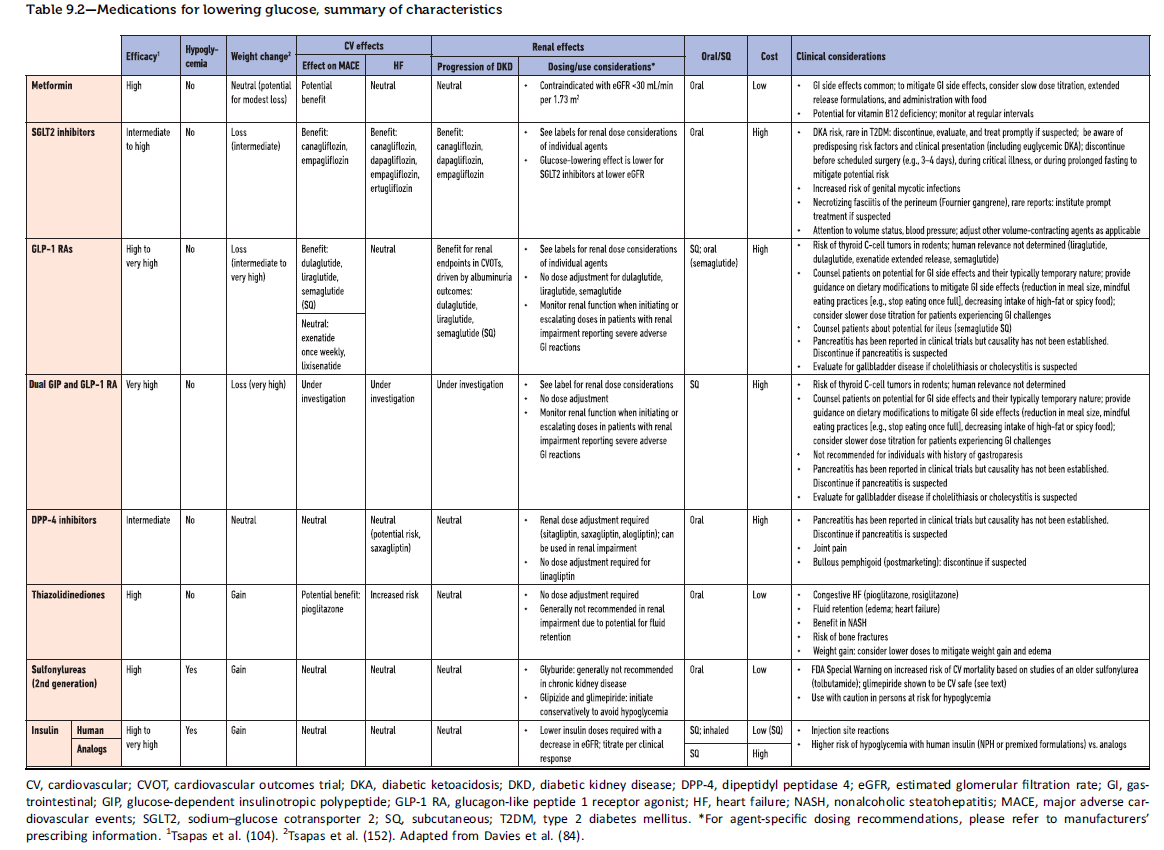 Pharmacologic Approaches to Glycemic Treatment: Standards of Care in Diabetes - 2024. Diabetes Care 2024;47(Suppl. 1):S158-S178
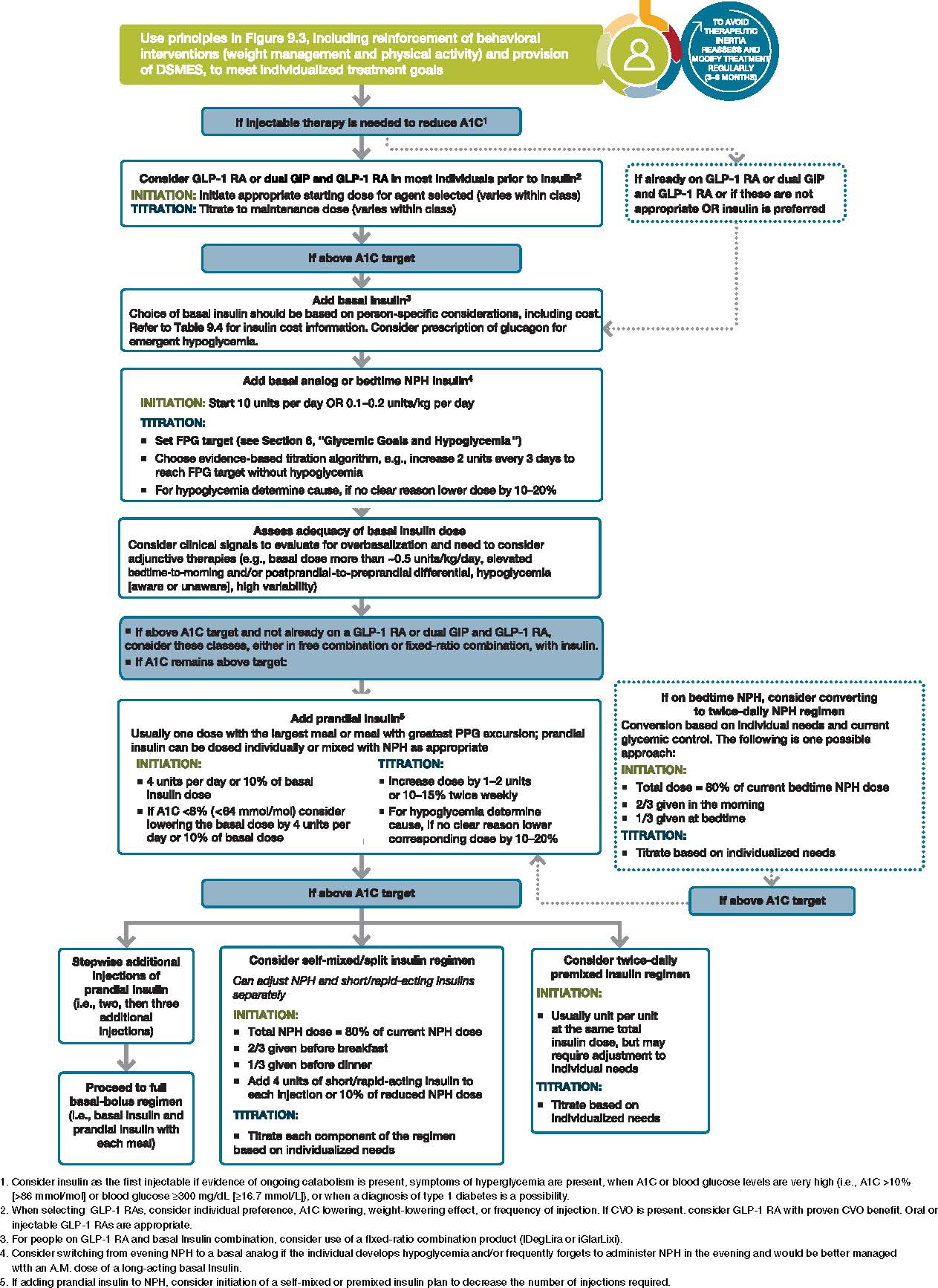 Pharmacologic Approaches to Glycemic Treatment: Standards of Care in Diabetes - 2024. Diabetes Care 2024;47(Suppl. 1):S158-S178
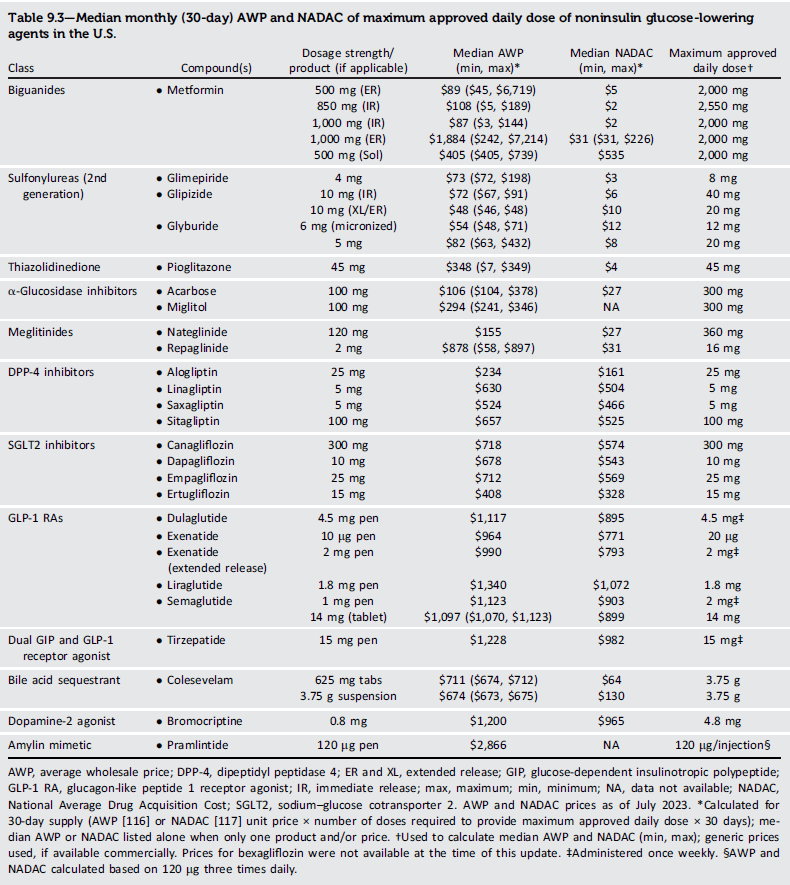 Median monthly cost AWP and NADAC of maximum approved daily dose of noninsulin glucose-lowering agents in the U.S.
Pharmacologic Approaches to Glycemic Treatment: Standards of Care in Diabetes - 2024. Diabetes Care 2024;47(Suppl. 1):S158-S178
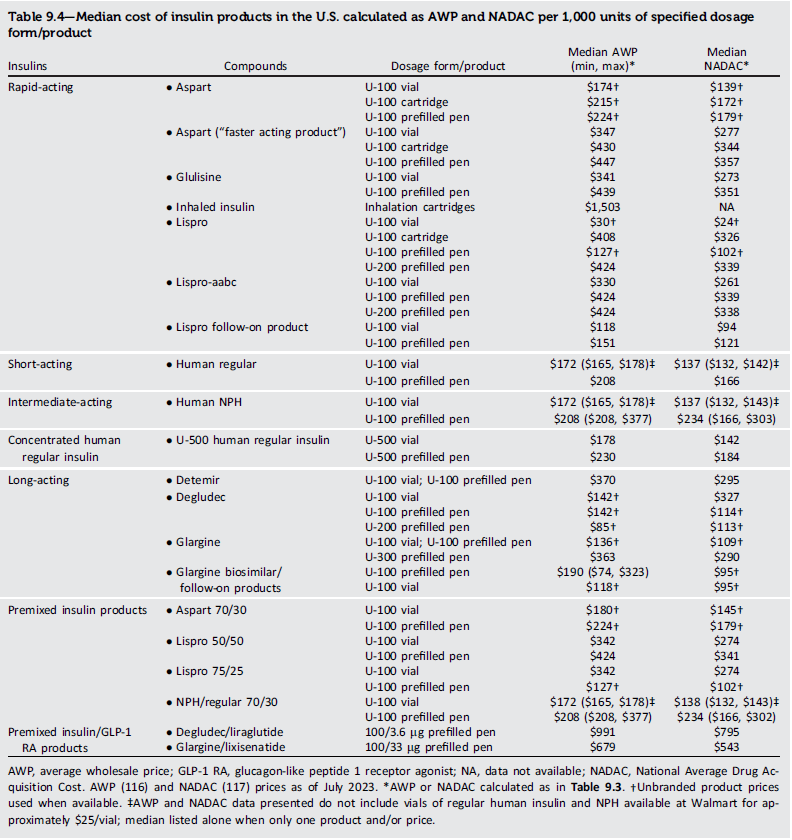 Median cost of insulin products in the U.S. calculated as AWP and NADAC per 1,000 units of specified dosage
Pharmacologic Approaches to Glycemic Treatment: Standards of Care in Diabetes - 2024. Diabetes Care 2024;47(Suppl. 1):S158-S178
Section 10. Cardiovascular Disease and Risk Management
Cardiovascular Disease and Risk Management
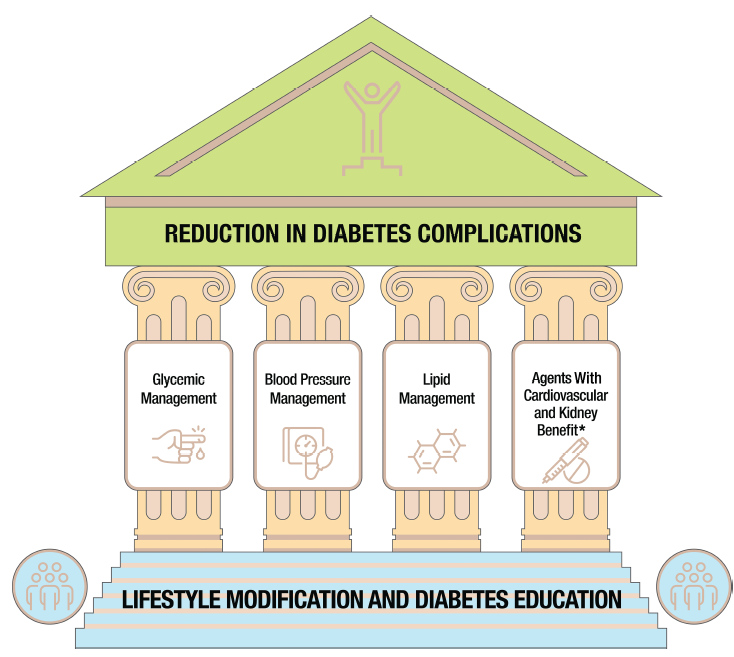 Cardiovascular Disease and Risk Management: Standards of Care in Diabetes - 2024. Diabetes Care 2024;47(Suppl. 1):S179-S218
Cardiovascular Disease and Risk Management
Screening and Diagnosis
10.1 	Blood pressure should be measured at every routine clinical visit. When 	possible, individuals found to have elevated blood pressure (systolic blood 	pressure 120–129 mmHg and diastolic <80 mmHg) should have blood 	pressure confirmed using multiple readings, including measurements on a 	separate day, to diagnose hypertension. A Hypertension is defined as a 	systolic blood pressure ≥130 mmHg or a diastolic blood pressure ≥80 mmHg 	based on an average of two or more measurements obtained on two or more 	occasions. A Individuals with blood pressure ≥ 180/110 mmHg and 	cardiovascular disease could be diagnosed with hypertension at a single visit. 	E
10.2 	 All people with hypertension and diabetes should be counseled to monitor 	their blood pressure at home after appropriate education. A
Cardiovascular Disease and Risk Management
Treatment Goals
10.3 	For people with diabetes and hypertension, blood pressure targets should be 	individualized through a shared decision-making process that addresses 	cardiovascular risk, potential adverse effects of antihypertensive medications, 	and individual preferences. B
10.4 	The on-treatment target blood pressure goal is <130/80 mmHg, if it can be 	safely attained. A
Cardiovascular Disease and Risk Management
Treatment Goals (continued)
10.5 	In pregnant individuals with diabetes and chronic hypertension, a blood 	pressure threshold of 140/90 mmHg for initiation or titration of therapy is 	associated with better pregnancy outcomes than reserving treatment for 	severe hypertension, with no increase in risk of small-for-gestational-age birth 	weight. A There are limited data on the optimal lower limit, but therapy should 	be deintensified for blood pressure <90/60 mmHg. E A blood pressure target 	of 110–135/85 mmHg is suggested in the interest of reducing the risk for 	accelerated maternal hypertension. A
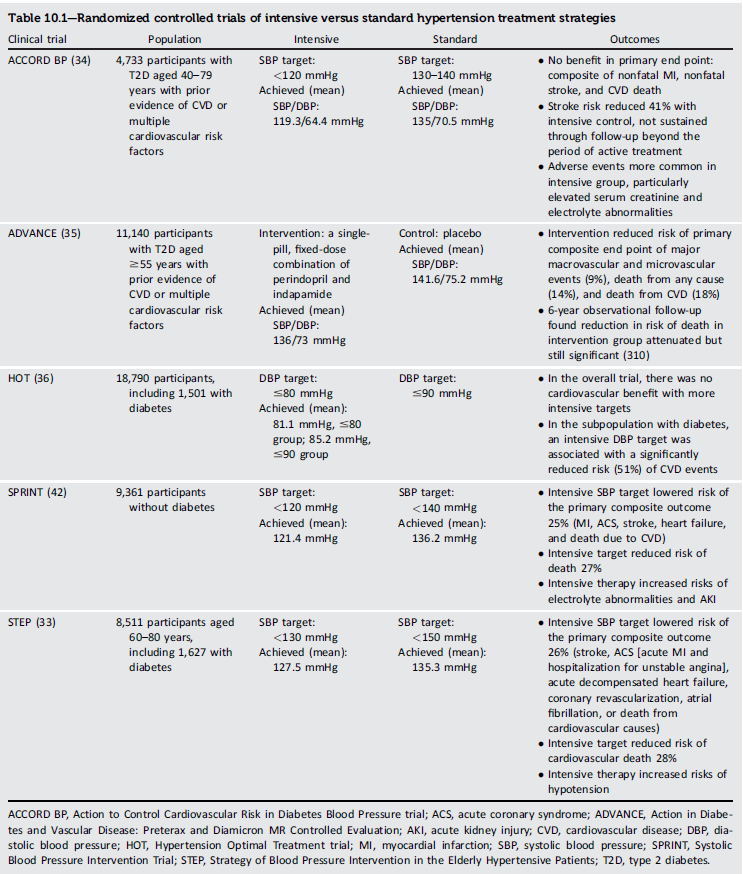 Randomized controlled trials of intensive versus standard hypertension treatment strategies
Cardiovascular Disease and Risk Management: Standards of Care in Diabetes - 2024. Diabetes Care 2024;47(Suppl. 1):S179-S218
Cardiovascular Disease and Risk Management
Treatment Strategies—Lifestyle Intervention
10.6 	For people with blood pressure >120/80 mmHg, lifestyle intervention consists 	of weight loss when indicated, a Dietary Approaches to Stop Hypertension 	(DASH)–style eating pattern including reducing sodium and increasing 	potassium intake, moderation of alcohol intake, smoking cessation, and 	increased physical activity. A
Cardiovascular Disease and Risk Management
Treatment Strategies—Pharmacologic Interventions
10.7 	Individuals with confirmed office-based blood pressure ≥130/80 mmHg qualify 	for initiation and titration of pharmacologic therapy to achieve the 	recommended blood pressure goal of <130/80 mmHg. A
10.8 	Individuals with confirmed office-based blood pressure ≥ 150/90 mmHg 	should, in addition to lifestyle therapy, have prompt initiation and timely 	titration of two drugs or a single-pill combination of drugs demonstrated to 	reduce cardiovascular events in people with diabetes. A
10.9 	Treatment for hypertension should include drug classes demonstrated to 	reduce cardiovascular events in people with diabetes. A ACE inhibitors or 	angiotensin receptor blockers (ARBs) are recommended first-line therapy for 	hypertension in people with diabetes and coronary artery disease. A
Cardiovascular Disease and Risk Management
Treatment Strategies—Pharmacologic Interventions (continued)
10.10 	Multiple-drug therapy is generally required to achieve blood pressure targets. 	However, combinations of ACE inhibitors and ARBs and combinations of ACE 	inhibitors or ARBs (including ARBs/neprilysin inhibitors) with direct renin 	inhibitors should not be used. A 
10.11 	An ACE inhibitor or ARB, at the maximum tolerated dose indicated for blood 	pressure treatment, is the recommended first-line treatment for hypertension 	in people with diabetes and urinary albumin-to-creatinine ratio ≥300 mg/g 	creatinine A or 30–299mg/g creatinine. B If one class is not tolerated, the 	other should be substituted. B
10.12 	For adults treated with an ACE inhibitor, ARB, mineralocorticoid receptor 	antagonist (MRA), or diuretic, serum creatinine/estimated glomerular filtration 	rate and serum potassium levels should be monitored within 7–14 days after 	initiation of therapy and at least annually. B
Cardiovascular Disease and Risk Management
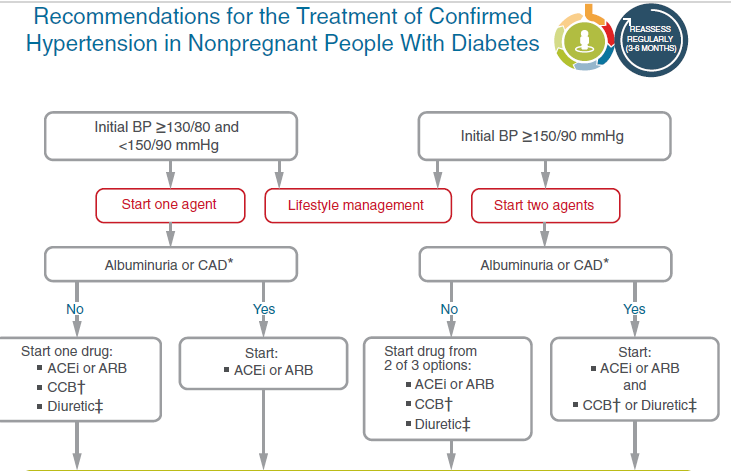 Recommendations for the Treatment of Confirmed Hypertension in People with Diabetes (1 of 2)
Cardiovascular Disease and Risk Management: Standards of Care in Diabetes - 2024. Diabetes Care 2024;47(Suppl. 1):S179-S218
Cardiovascular Disease and Risk Management
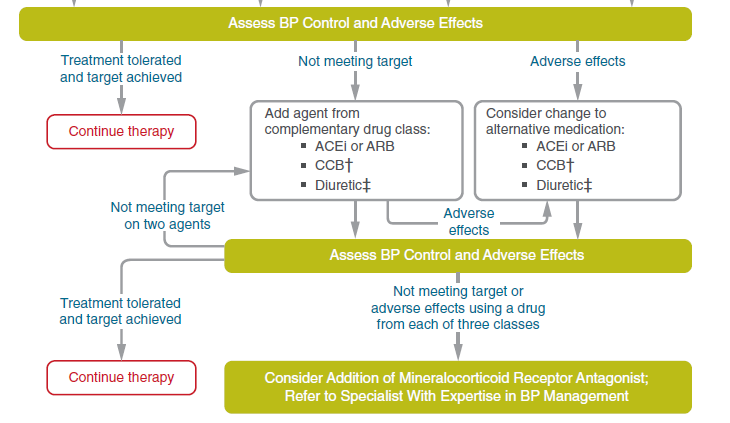 Recommendations for the Treatment of Confirmed Hypertension in People with Diabetes (2 of 2)
Cardiovascular Disease and Risk Management: Standards of Care in Diabetes - 2024. Diabetes Care 2024;47(Suppl. 1):S179-S218
Cardiovascular Disease and Risk Management
Treatment Strategies—Resistant Hypertension
10.13 	Individuals with hypertension who are not meeting blood pressure 	targets on three classes of antihypertensive medications (including a 	diuretic) should be considered for MRA therapy. A
Cardiovascular Disease and Risk Management
Lipid Management—Lifestyle Intervention
10.14 	Lifestyle modification focusing on weight loss (if indicated); application of a 	Mediterranean or DASH eating pattern; reduction of saturated fat and trans 	fat; increase of dietary n-3 fatty acids, viscous fiber, and plant stanol/sterol 	intake; and increased physical activity should be recommended to improve 	the lipid profile and reduce the risk of developing atherosclerotic 	cardiovascular disease (ASCVD) in people with diabetes. A 
10.15 	Intensify lifestyle therapy and optimize glycemic control for people with 	diabetes with elevated triglyceride levels (≥150 mg/dL [≥ 1.7 mmol/L]) and/or 	low HDL cholesterol (<40 mg/dL [<1.0 mmol/L] for men and <50mg/dL [<1.3 	mmol/L] for women). C
Cardiovascular Disease and Risk Management
Lipid Management—Ongoing Therapy and Monitoring with Lipid Panel
10.16 	In adults with prediabetes or diabetes not taking statins or other lipid-lowering 	therapy, it is reasonable to obtain a lipid profile at the time of diagnosis, at an 	initial medical evaluation, annually thereafter, or more frequently if indicated. 	E 
10.17 	Obtain a lipid profile at initiation of statins or other lipid-lowering therapy, 4–	12 weeks after initiation or a change in dose, and annually thereafter, as it 	may help to monitor the response to therapy and inform medication taking. A
Cardiovascular Disease and Risk Management
Statin Treatment—Primary Prevention
10.18 	For people with diabetes aged 40–75 years without ASCVD, use moderate-	intensity statin therapy in addition to lifestyle therapy. A 
10.19 	For people with diabetes aged 20–39 years with additional ASCVD risk 	factors, it may be reasonable to initiate statin therapy in addition to lifestyle 	therapy. C 
10.20 	For people with diabetes aged 40–75 years at higher cardiovascular risk, 	including those with one or more ASCVD risk factors, it is recommended to 	use high-intensity statin therapy to reduce LDL cholesterol by ≥50% of 	baseline and to target an LDL cholesterol goal of <70 mg/dL (<1.8 mmol/L). A
10.21 	For people with diabetes aged 40–75 years at higher cardiovascular risk, 	especially those with multiple ASCVD risk factors and an LDL cholesterol ≥ 70 	mg/dL (≥ 1.8 mmol/L), it may be reasonable to add ezetimibe or a PCSK9 	inhibitor to maximum tolerated statin therapy. B
Cardiovascular Disease and Risk Management
Statin Treatment—Primary Prevention (continued)
10.22 	In adults with diabetes aged >75 years already on statin therapy, it is 	reasonable to continue statin treatment. B 
10.23 	In adults with diabetes aged >75 years, it may be reasonable to initiate 	moderate-intensity statin therapy after discussion of potential benefits and 	risks. C
 10.24	In people with diabetes intolerant to statin therapy, treatment with bempedoic 	acid is recommended to reduce cardiovascular event rates as an alternative 	cholesterol-lowering plan. A 
10.25 	Statin therapy is contraindicated in pregnancy. B
Cardiovascular Disease and Risk Management
Statin Treatment—Secondary Prevention
10.26 	For people of all ages with diabetes and ASCVD, high-intensity statin therapy 	should be added to lifestyle therapy. A 
10.27 	For people with diabetes and ASCVD, treatment with high-intensity statin 	therapy is recommended to target an LDL cholesterol reduction of ≥50% from 	baseline and an LDL cholesterol goal of <55 mg/dL (<1.4 mmol/L). Addition of 	ezetimibe or a PCSK9 inhibitor with proven benefit in this population is 	recommended if this goal is not achieved on maximum tolerated statin 	therapy. B
10.28a 	For individuals who do not tolerate the intended statin intensity, the maximum 	tolerated statin dose should be used. E
10.28b 	For people with diabetes and ASCVD intolerant to statin therapy, PCSK9 	inhibitor therapy with monoclonal antibody treatment, A bempedoic acid 	therapy, A or PCSK9 inhibitor therapy with inclisiran siRNA E should be 	considered as an alternative cholesterol-lowering therapy.
Cardiovascular Disease and Risk Management
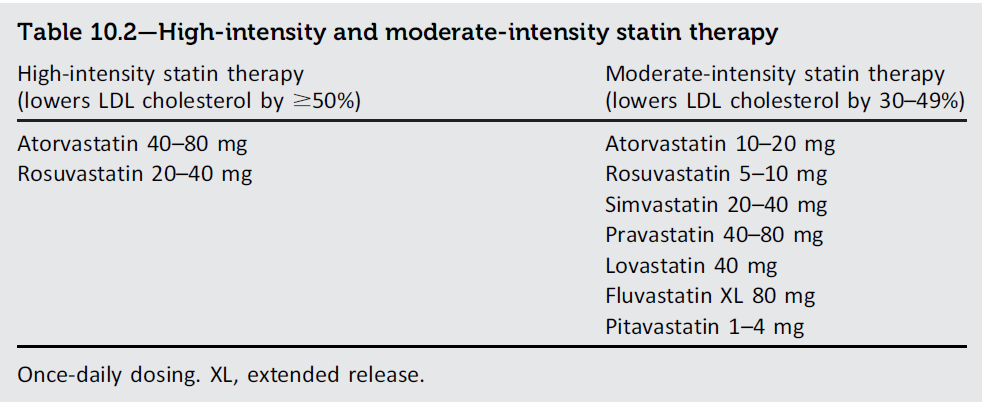 Cardiovascular Disease and Risk Management: Standards of Care in Diabetes - 2024. Diabetes Care 2024;47(Suppl. 1):S179-S218
Cardiovascular Disease and Risk Management
Treatment of Other Lipoprotein Fractions or Targets
10.29 	For individuals with fasting triglyceride levels ≥500 mg/dL (≥5.7 mmol/L), 	evaluate for secondary causes of hypertriglyceridemia and consider medical 	therapy to reduce the risk of pancreatitis. C
10.30  	In adults with moderate hypertriglyceridemia (fasting or nonfasting 	triglycerides 175–499 mg/dL [2.0–5.6 mmol/L]), clinicians should address and 	treat lifestyle factors (obesity and metabolic syndrome), secondary factors 	(diabetes, chronic liver or kidney disease and/or nephrotic syndrome, and 	hypothyroidism), and medications that raise triglycerides. C 
10.31	In individuals with ASCVD or other cardiovascular risk factors on a statin with 	controlled LDL cholesterol but elevated triglycerides (135–499 mg/dL [1.5–5.6 	mmol/L]), the addition of icosapent ethyl can be considered to reduce 	cardiovascular risk. A
Cardiovascular Disease and Risk Management
Other Combination Therapy
10.32 	Statin plus fibrate combination therapy has not been shown to improve 	ASCVD outcomes and is generally not recommended. A 
10.33 	Statin plus niacin combination therapy has not been shown to provide 	additional cardiovascular benefit above statin therapy alone, may increase the 	risk of stroke with additional side effects, and is generally not recommended. 	A
Cardiovascular Disease and Risk Management
Antiplatelet Agents
10.34 	Use aspirin therapy (75–162 mg/day) as a secondary prevention strategy in 	those with diabetes and a history of ASCVD. A
10.35a 	For individuals with ASCVD and documented aspirin allergy, clopidogrel (75 	mg/day) should be used. B
10.35b 	The length of treatment with dual antiplatelet therapy using low-dose aspirin 	and a P2Y12 inhibitor in individuals with diabetes after an acute coronary 	syndrome or acute ischemic stroke/transient ischemic attack should be 	determined by an interprofessional team approach that includes a 	cardiovascular or neurological specialist, respectively. E
Cardiovascular Disease and Risk Management
Antiplatelet Agents (continued)
10.36	Combination therapy with aspirin plus low-dose rivaroxaban should be  	considered for individuals with stable coronary and/or peripheral artery disease 	(PAD) and low bleeding risk to prevent major adverse limb and cardiovascular 	events. A
 10.37 	Aspirin therapy (75–162 mg/day) may be considered as a primary prevention 	strategy in those with diabetes who are at increased cardiovascular risk, after a 	comprehensive discussion with the individual on the benefits versus the 	increased risk of bleeding. A
Cardiovascular Disease and Risk Management
Cardiovascular Disease—Screening
10.38a 	In asymptomatic individuals, routine screening for coronary artery disease is 	not recommended, as it does not improve outcomes as long as ASCVD risk 	factors are treated. A 
10.38b 	Consider investigations for coronary artery disease in the presence of any of 	the following: atypical cardiac symptoms; signs or symptoms of associated 	vascular disease, including carotid bruits, transient ischemic attack, stroke, 	claudication, or PAD; or electrocardiogram abnormalities (e.g., Q waves). E
10.39a 	Adults with diabetes are at increased risk for the development of 	asymptomatic cardiac structural or functional abnormalities (stage B heart 	failure) or symptomatic (stage C) heart failure. Consider screening adults with 	diabetes by measuring a natriuretic peptide (B-type natriuretic peptide [BNP] 	or N-terminal pro-BNP [NTproBNP]) to facilitate prevention of stage C heart 	failure. B
Cardiovascular Disease and Risk Management
Cardiovascular Disease—Screening (continued)
10.39b 	In asymptomatic individuals with diabetes and abnormal natriuretic peptide 	levels, echocardiography is recommended to identify stage B heart failure. A
10.40 	In asymptomatic individuals with diabetes and age ≥ 50 years, microvascular 	disease in any location, or foot complications or any end-organ damage from 	diabetes, screening for PAD with ankle-brachial index testing is recommended   	to guide treatment for cardiovascular disease prevention and limb 	preservation. A In individuals with diabetes duration ≥10 years, screening for 	PAD should be considered. B
Cardiovascular Disease and Risk Management
Cardiovascular Disease—Treatment
10.41 	Among people with type 2 diabetes who have established ASCVD or 	established kidney disease, a sodium–glucose cotransporter 2 (SGLT2) 	inhibitor or glucagon-like peptide 1 (GLP-1) receptor agonist with 	demonstrated cardiovascular disease benefit (Table 10.3B and Table 10.3C) 	is recommended as part of the comprehensive cardiovascular risk reduction 	and/or glucose-lowering treatment plans. A 
10.41a 	In people with type 2 diabetes and established ASCVD, multiple ASCVD risk 	factors, or diabetic kidney disease, an SGLT2 inhibitor with demonstrated 	cardiovascular benefit is recommended to reduce the risk of major adverse 	cardiovascular events and/or heart failure hospitalization. A
10.41b 	In people with type 2 diabetes and established ASCVD or multiple risk factors 	for ASCVD, a GLP-1 receptor agonist with demonstrated cardiovascular benefit is 	recommended to reduce the risk of major adverse cardiovascular events. A
Cardiovascular Disease and Risk Management
Cardiovascular Disease—Treatment (continued)
10.41c 	In people with type 2 diabetes and established ASCVD or multiple risk factors for 	ASCVD, combined therapy with an SGLT2 inhibitor with demonstrated 	cardiovascular benefit and a GLP-1 receptor agonist with demonstrated 	cardiovascular benefit may be considered for additive reduction of the risk of 	adverse cardiovascular and kidney events. A 
10.42a 	In people with type 2 diabetes and established heart failure with either preserved 	or reduced ejection fraction, an SGLT2 inhibitor (including SGLT1/2 inhibitor) with 	proven benefit in this patient population is recommended to reduce the risk of 	worsening heart failure and cardiovascular death. A
10.42b 	In people with type 2 diabetes and established heart failure with either preserved 	or reduced ejection fraction, an SGLT2 inhibitor with proven benefit in this patient 	population is recommended to improve symptoms, physical limitations, and quality 	of life. A
Cardiovascular Disease and Risk Management
Cardiovascular Disease—Treatment (continued)
10.43 	For individuals with type 2 diabetes and chronic kidney disease with albuminuria 	treated with maximum tolerated doses of ACE inhibitor or ARB, addition of 	finerenone is recommended to improve cardiovascular outcomes and reduce the 	risk of chronic kidney disease progression. A
10.44 	In individuals with diabetes with established ASCVD or aged ≥55 years with 	additional cardiovascular risk factors, ACE inhibitor or ARB therapy is 	recommended to reduce the risk of cardiovascular events and mortality. A
10.45a 	In individuals with diabetes and asymptomatic stage B heart failure, an 	interprofessional approach to optimize guideline-directed medical therapy, which 	should include a cardiovascular disease specialist, is recommended to reduce the 	risk for progression to symptomatic (stage C) heart failure. A
Cardiovascular Disease and Risk Management
Cardiovascular Disease—Treatment (continued)
10.45b 	In individuals with diabetes and asymptomatic stage B heart failure, ACE 	inhibitors/ARBs and b-blockers are recommended to reduce the risk for 	progression to symptomatic (stage C) heart failure. A
10.45c	In individuals with type 2 diabetes and asymptomatic stage B heart failure or with 	high risk of or heart failure or with high risk of or established cardiovascular 	disease, treatment with an SGLT inhibitor (including SGLT2 or SGLT1/2 inhibitors) 	is recommended to reduce the risk of hospitalization for heart failure. A
10.45d 	In individuals with type 2 diabetes and diabetic kidney disease, finerenone is 	recommended to reduce the risk of hospitalization for heart failure. A
Cardiovascular Disease and Risk Management
Cardiovascular Disease—Treatment (continued)
10.45e 	In individuals with diabetes, guideline-directed medical therapy for myocardial 	infarction and symptomatic stage C heart failure is recommended with ACE 	inhibitors/ARBs, MRAs, angiotensin receptor/neprilysin inhibitor, β-blockers, and 	SGLT2 inhibitors, similar to guideline-directed medical therapy for people without 	diabetes. A
10.46	In people with type 2 diabetes with stable heart failure, metformin may be 	continued for glucose lowering if estimated glomerular filtration rate remains >30 	mL/min/1.73 m2 but should be avoided in unstable or hospitalized individuals with 	heart failure. B
10.47 	Individuals with type 1 diabetes and those with type 2 diabetes who are ketosis 	prone and/or those consuming ketogenic diets who are treated with SGLT inhibition 	should be educated on the risks and signs of ketoacidosis and methods of risk 	management and provided with appropriate tools for accurate ketone 	measurement (i.e., serum β-hydroxybutyrate). E
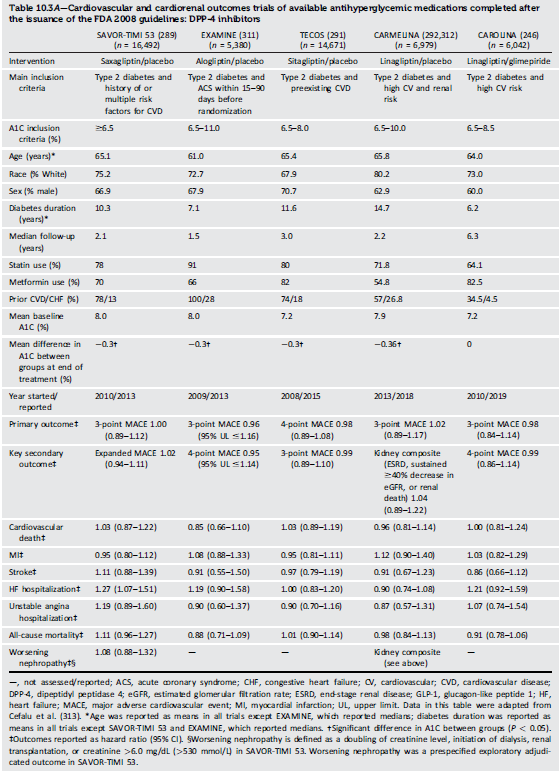 Table 10.3A—Cardiovascular and cardiorenal outcomes trials of available antihyperglycemic medications completed after the issuance of the FDA 2008 guidelines: DPP-4 inhibitors
Cardiovascular Disease and Risk Management: Standards of Care in Diabetes - 2024. Diabetes Care 2024;47(Suppl. 1):S179-S218
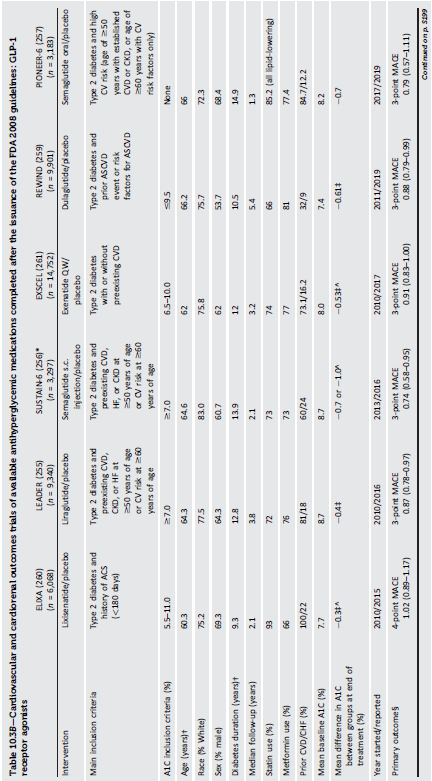 Cardiovascular Disease and Risk Management
Table 10.3B—Cardiovascular and cardiorenal outcomes trials of available antihyperglycemic medications completed after the issuance
of the FDA 2008 guidelines: GLP-1 receptor agonists (1 of 2)
Cardiovascular Disease and Risk Management: Standards of Care in Diabetes - 2024. Diabetes Care 2024;47(Suppl. 1):S179-S218
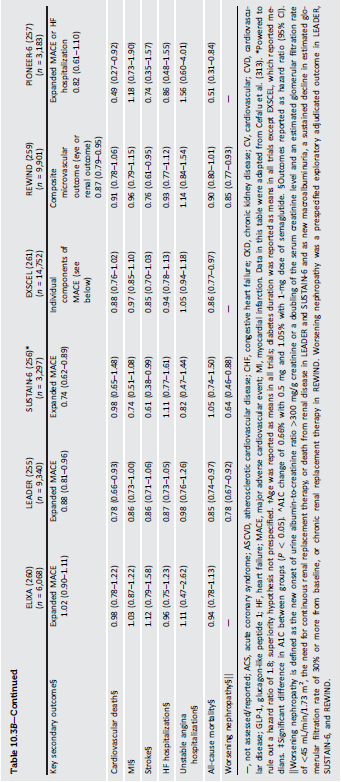 Cardiovascular Disease and Risk Management
Table 10.3B—Cardiovascular and cardiorenal outcomes trials of available antihyperglycemic medications completed after the issuance
of the FDA 2008 guidelines: GLP-1 receptor agonists (2 of 2)
Cardiovascular Disease and Risk Management: Standards of Care in Diabetes - 2024. Diabetes Care 2024;47(Suppl. 1):S179-S218
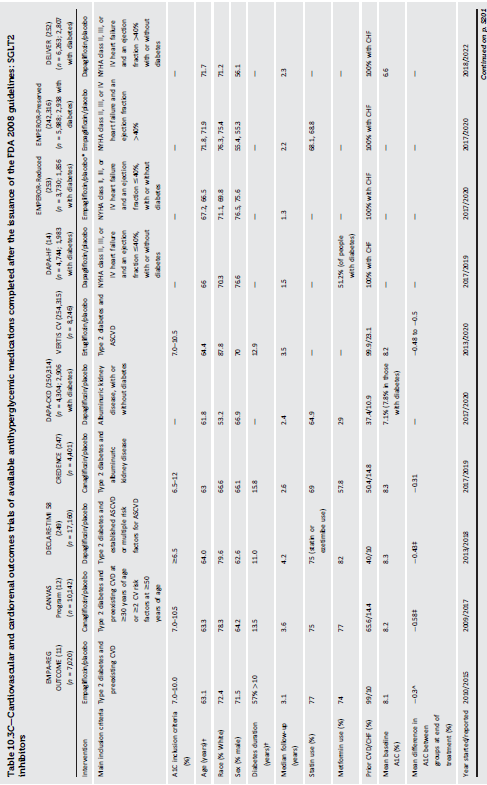 Cardiovascular Disease and Risk Management
Table 10.3C—Cardiovascular and cardiorenal outcomes trials of available antihyperglycemic medications completed after the issuance
of the FDA 2008 guidelines: SGLT2 inhibitors (1 of 2)
Cardiovascular Disease and Risk Management: Standards of Care in Diabetes - 2024. Diabetes Care 2024;47(Suppl. 1):S179-S218
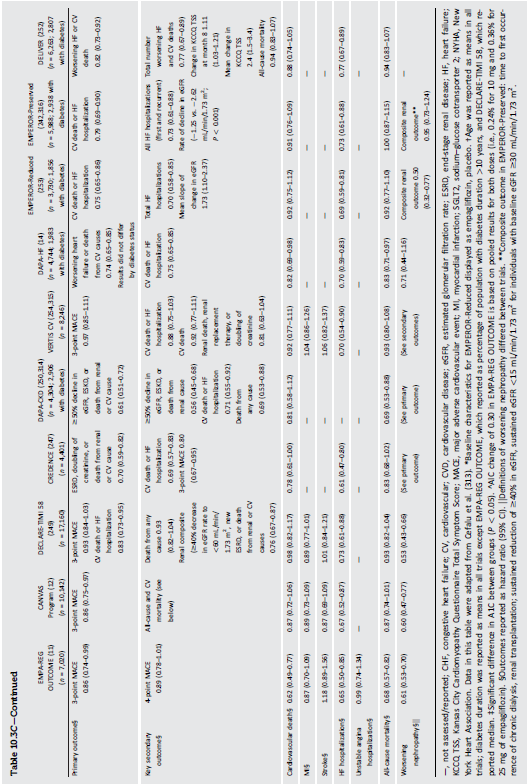 Cardiovascular Disease and Risk Management
Table 10.3C—Cardiovascular and cardiorenal outcomes trials of available antihyperglycemic medications completed after the issuance
of the FDA 2008 guidelines: SGLT2 inhibitors (2 of 2)
Cardiovascular Disease and Risk Management: Standards of Care in Diabetes - 2024. Diabetes Care 2024;47(Suppl. 1):S179-S218
Cardiovascular Disease and Risk Management
Figure 10.3—Approach to risk reduction with SGLT2 inhibitor or GLP-1 receptor agonist therapy in conjunction with other traditional, guideline-based preventive medical therapies for blood pressure, lipids, and glycemia and antiplatelet therapy
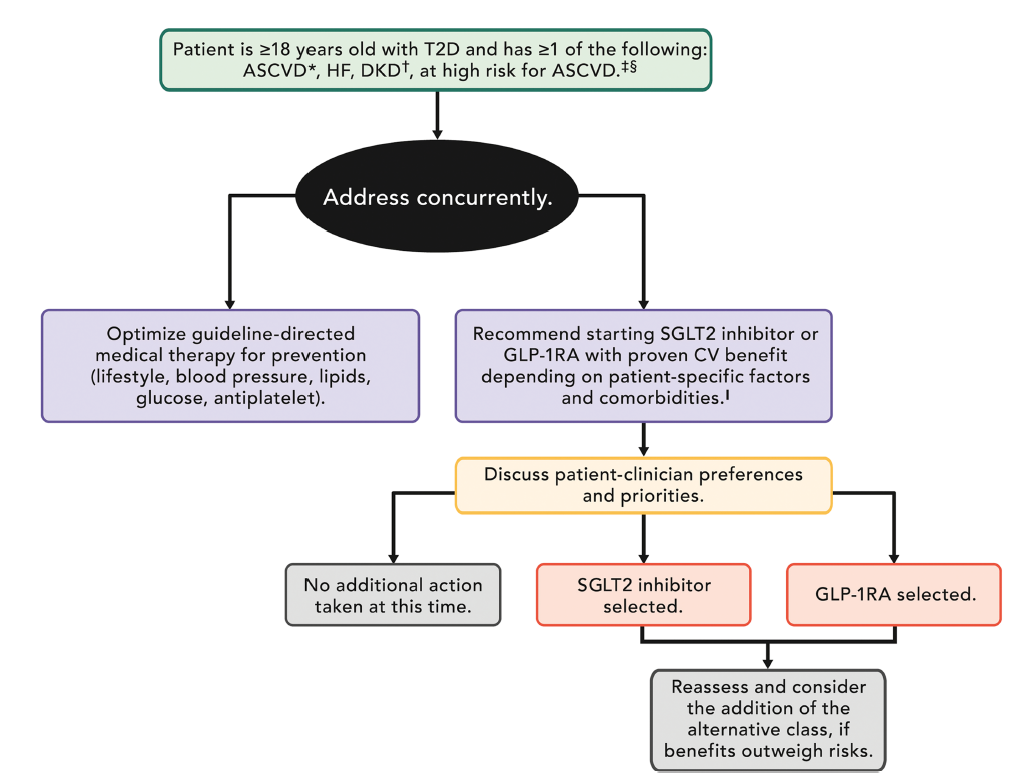 Cardiovascular Disease and Risk Management: Standards of Care in Diabetes - 2024. Diabetes Care 2024;47(Suppl. 1):S179-S218
Section 11. Chronic Kidney Disease and Risk Management
CHRONIC KIDNEY DISEASE AND RISK MANAGEMENT
Chronic Kidney Disease—Screening
11.1a 	 At least annually, urinary albumin (e.g., spot urinary albumin-to-	creatinine ratio [UACR]) and estimated glomerular filtration rate 	[eGFR] should be assessed in people with type 1 diabetes with 	duration of ≥5 years and in all people with type 2 diabetes regardless 	of treatment. B 
11.1b	In people with established chronic kidney disease (CKD), urinary 	albumin (e.g., spot UACR) and eGFR should be monitored 1–4 times 	per year depending on the stage of the kidney disease (Fig. 11.1). B
CHRONIC KIDNEY DISEASE AND RISK MANAGEMENT
Chronic Kidney Disease—Treatment
11.2 	Optimize glucose management to reduce the risk or slow the progression 	of CKD. A
11.3 	Optimize blood pressure control and reduce blood pressure variability to 	reduce the risk or slow the progression of CKD and reduce 	cardiovascular risk. A
11.4a	In nonpregnant people with diabetes and hypertension, either an ACE 	inhibitor or an angiotensin receptor blocker (ARB) is recommended for	those with moderately increased albuminuria (UACR 30–299 mg/g 	creatinine) B and is strongly recommended for those with severely 	increased albuminuria (UACR ≥300 mg/g creatinine) and/or eGFR <60 	mL/min/1.73 m2 to prevent the progression of kidney disease and reduce 	cardiovascular events. A
CHRONIC KIDNEY DISEASE AND RISK MANAGEMENT
Chronic Kidney Disease—Treatment (continued)
11.4b	Periodically monitor for increased serum creatinine and potassium levels 	when ACE inhibitors, ARBs, and mineralocorticoid receptor antagonists 	are used, or for hypokalemia when diuretics are used. B
11.4c 	An ACE inhibitor or an ARB is not recommended for the primary 	prevention of CKD in people with diabetes who have normal blood 	pressure, normal UACR (<30 mg/g creatinine), and normal eGFR. A
11.4d 	Do not discontinue renin-angiotensin system blockade for mild to 	moderate increases in serum creatinine (≤30%) in the absence of signs 	of extracellular fluid volume depletion. A
CHRONIC KIDNEY DISEASE AND RISK MANAGEMENT
Chronic Kidney Disease—Treatment (continued)
11.5a 	For people with type 2 diabetes and CKD, use of a sodium–glucose 	cotransporter 2 (SGLT2) inhibitor is recommended to reduce CKD 	progression and cardiovascular events in individuals with eGFR ≥ 20 	mL/min/ 1.73 m2 and urinary albumin ≥ 200 mg/g creatinine. A
11.5b	For people with type 2 diabetes and CKD, use of an SGLT2 inhibitor is 	recommended to reduce CKD progression and cardiovascular events in 	individuals with eGFR ≥ 20 mL/min/ 1.73 m2 and urinary albumin ranging 	from normal to 200 mg/g creatinine. B
11.5c	For cardiovascular risk reduction in people with type 2 diabetes and 	CKD, consider use of an SGLT2 inhibitor (if eGFR is ≥ 20 mL/min/ 1.73 	m2), a glucagon-like peptide 1 agonist, or a nonsteroidal 	mineralocorticoid receptor antagonist (if eGFR is ≥ 25 mL/min/1.73 m2). 	A
CHRONIC KIDNEY DISEASE AND RISK MANAGEMENT
Chronic Kidney Disease—Treatment (continued)
11.5d 	As people with CKD and albuminuria are at increased risk for cardiovascular 	events and CKD progression, a nonsteroidal mineralocorticoid receptor antagonist 	that has been shown to be effective in clinical trials is recommended to reduce 	cardiovascular events and CKD progression (if eGFR is ≥ 25 mL/min/1.73 m2). 	Potassium levels should be monitored. A
11.6 	In people with CKD who have ≥ 300 mg/g urinary albumin, a reduction of 30% or 	greater in mg/g urinary albumin is recommended to slow CKD progression. C
11.7 	For people with non-dialysis-dependent stage G3 or higher CKD, dietary protein 	intake should be aimed to a target level of 0.8 g/kg body weight per day. A For 	individuals on dialysis, 1.0–1.2 g/kg/day of dietary protein intake should be 	considered since protein energy wasting is a major problem in some individuals on 	dialysis. B
CHRONIC KIDNEY DISEASE AND RISK MANAGEMENT
Chronic Kidney Disease—Treatment (continued)
11.8 	Individuals should be referred for evaluation by a nephrologist if they have 	continuously increasing urinary albumin levels and/or continuously decreasing 	eGFR and/or if the eGFR is <30 mL/min/1.73 m2. A
11.9	Promptly refer to a nephrologist for uncertainty about the etiology of kidney 	disease, difficult management issues, and rapidly progressing kidney disease. B
CHRONIC KIDNEY DISEASE AND RISK MANAGEMENT
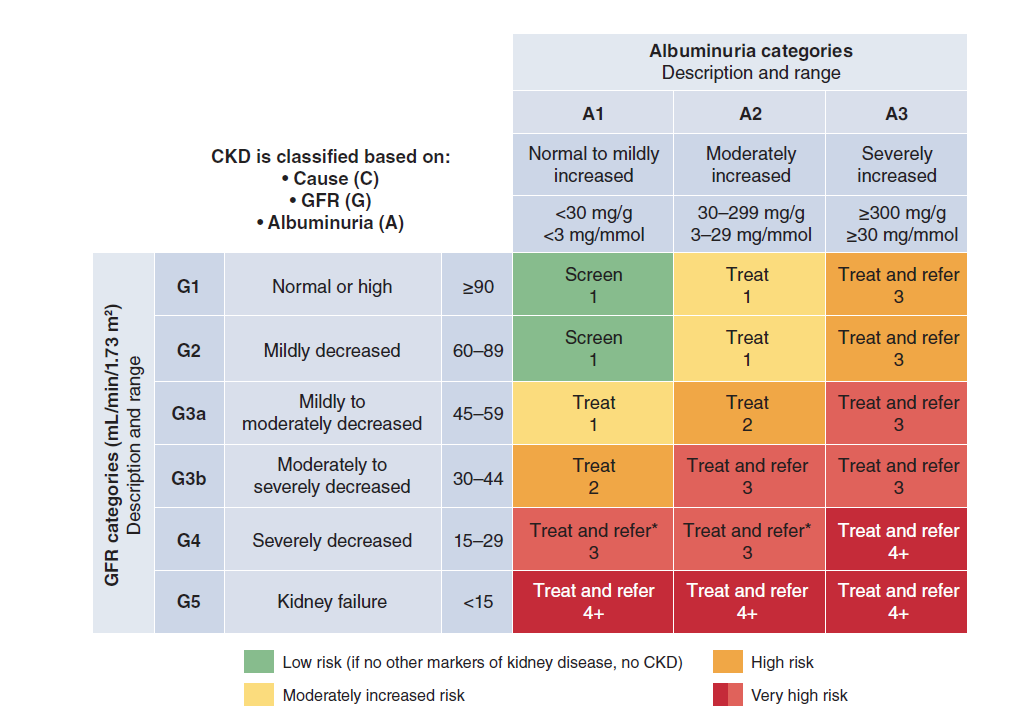 Figure 11.1—Risk of chronic kidney disease (CKD) progression, frequency of visits, and referral to nephrology according to glomerular filtration rate
(GFR) and albuminuria.
Chronic Kidney Disease and Risk management: Standards of Care in Diabetes - 2024. Diabetes Care 2024;47(Suppl. 1):S219-230
CHRONIC KIDNEY DISEASE AND RISK MANAGEMENT
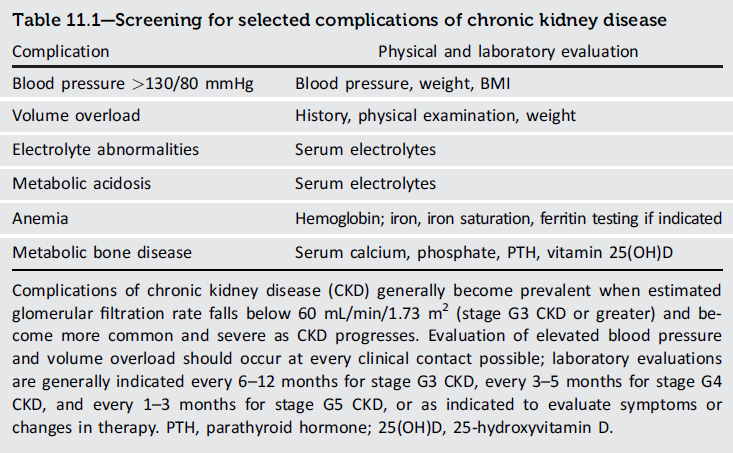 Chronic Kidney Disease and Risk management: Standards of Care in Diabetes - 2024. Diabetes Care 2024;47(Suppl. 1):S219-230
CHRONIC KIDNEY DISEASE AND RISK MANAGEMENT
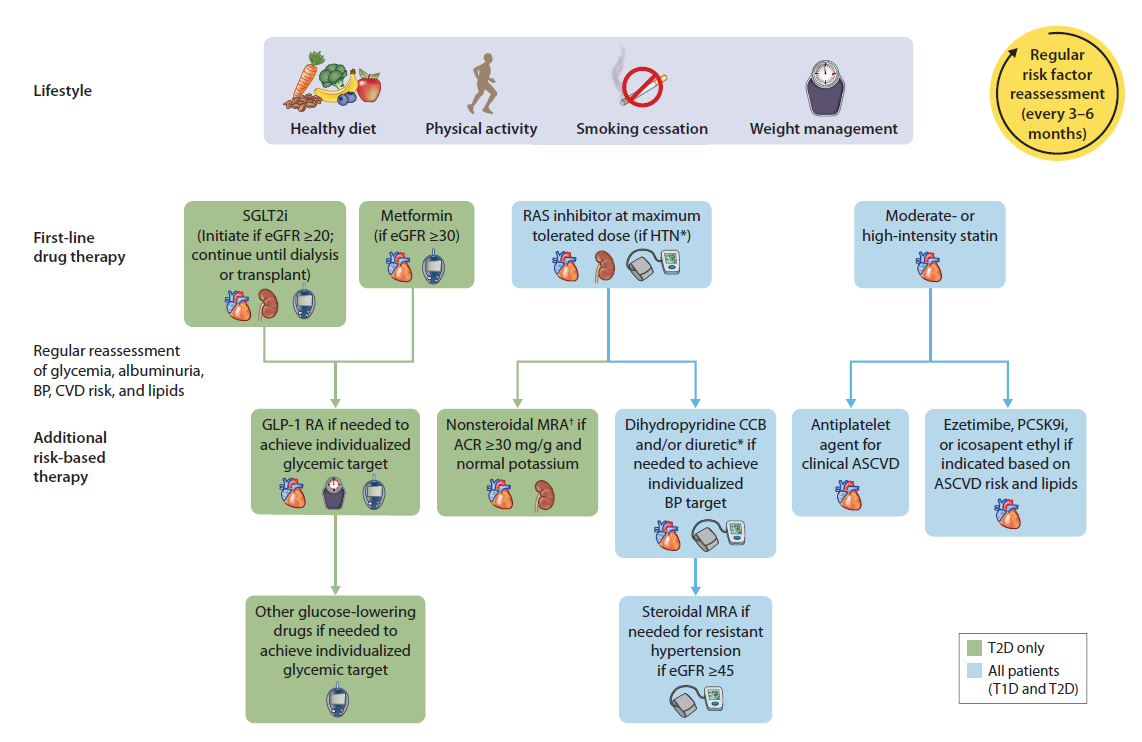 Figure 11.2— Holistic approach for improving outcomes in people with diabetes and chronic kidney disease (CKD).
Chronic Kidney Disease and Risk management: Standards of Care in Diabetes - 2024. Diabetes Care 2024;47(Suppl. 1):S219-230
Section 12. Retinopathy, Neuropathy, and Foot Care
Retinopathy, neuropathy, and foot care
Diabetic Retinopathy
12.1 	Implement strategies to help people with diabetes reach glycemic goals 	to reduce the risk or slow the progression of diabetic retinopathy. A
12.2 	Implement strategies to help people with diabetes reach blood pressure 	and lipid goals to reduce the risk or slow the progression of diabetic 	retinopathy. A
Retinopathy, neuropathy, and foot care
Diabetic Retinopathy—Screening
12.3 	Adults with type 1 diabetes should have an initial dilated and comprehensive eye 	examination by an ophthalmologist or optometrist within 5 years after the onset of 	diabetes. B
12.4 	People with type 2 diabetes should have an initial dilated and comprehensive eye 	examination by an ophthalmologist or optometrist at the time of the diabetes 	diagnosis. B
12.5 	If there is no evidence of retinopathy from one or more annual eye exams and 	glycemic indicators are within the goal range, then screening every 1–2 years may 	be considered. If any level of diabetic retinopathy is present, subsequent dilated 	retinal examinations should be repeated at least annually by an ophthalmologist or 	optometrist. If retinopathy is progressing or sight-threatening, examinations 	will be 	required more frequently. B
Retinopathy, neuropathy, and foot care
Diabetic Retinopathy—Screening (continued)
12.6 	Programs that use retinal photography with remote reading or the use of U.S. Food 	and Drug Administration-approved artificial intelligence algorithms to improve 	access to diabetic retinopathy screening are appropriate screening strategies for 	diabetic retinopathy. Such programs need to provide pathways for timely referral 	for a comprehensive eye examination when indicated. B
12.7 	Counsel individuals of childbearing potential with preexisting type 1 or type 2 	diabetes who are planning pregnancy or who are pregnant on the risk of 	development and/or progression of diabetic retinopathy. B
12.8 	Individuals with preexisting type 1 or type 2 diabetes should receive an eye exam 	before pregnancy and in the first trimester and should be monitored every trimester 	and for 1 year postpartum as indicated by the degree of retinopathy. B
Retinopathy, neuropathy, and foot care
Diabetic Retinopathy—Treatment
12.9 	Promptly refer individuals with any level of diabetic macular edema, moderate or 	worse non-proliferative diabetic retinopathy (a precursor of proliferative diabetic 	retinopathy [PDR]), or any PDR to an ophthalmologist who is knowledgeable and 	experienced in the management of diabetic retinopathy. A
12.10 	Panretinal laser photocoagulation therapy is indicated to reduce the risk of vision 	loss in individuals with high-risk PDR and, in some cases, severe non-proliferative 	diabetic retinopathy. A
12.11 	Intravitreous injections of anti-vascular endothelial growth factor (anti-VEGF) are 	a reasonable alternative to traditional panretinal laser photocoagulation for some 	individuals with PDR and also reduce the risk of vision loss in these individuals. A
Retinopathy, neuropathy, and foot care
Diabetic Retinopathy—Treatment (continued)
12.12 	Intravitreous injections of anti- VEGF are indicated as first-line treatment for 	most eyes with diabetic macular edema that involves the foveal center and 	impairs vision acuity. A
12.13 	Macular focal/grid photocoagulation and intravitreal injections of 	corticosteroid are reasonable treatments in eyes with persistent diabetic 	macular edema despite previous anti-VEGF therapy or eyes that are not 	candidates or this first-line approach. A
12.14 	The presence of retinopathy is not a contraindication to aspirin therapy for 	cardioprotection, as aspirin does not increase the risk of retinal hemorrhage. 	A
Retinopathy, neuropathy, and foot care
Visual Rehabilitation
12.15	People who experience vision loss from diabetes should be counseled on 	the availability and scope of vision rehabilitation care and provided, or 	referred for, a comprehensive evaluation of their visual impairment by a 	practitioner experienced in vision rehabilitation. E
12.16 	People with vision loss from diabetes should receive educational materials 	and resources for eye care support in addition to self-management 	education (e.g., glycemic management and hypoglycemia awareness). E
Retinopathy, neuropathy, and foot care
Neuropathy—Screening
12.17 	All people with diabetes should be assessed for diabetic peripheral 	neuropathy starting at diagnosis of type 2 diabetes and 5 years after the 	diagnosis of type 1 diabetes and at least annually thereafter. B
12.18 	Assessment for distal symmetric polyneuropathy should include a careful 	history and assessment of either temperature or pinprick sensation 	(small-fiber function) and vibration sensation using a 128-Hz tuning fork 	(for large-fiber function). All people with diabetes should have annual 10-	g monofilament testing to identify feet at risk for ulceration and 	amputation. B
Retinopathy, neuropathy, and foot care
Neuropathy—Screening (continued)
12.19 	Symptoms and signs of autonomic neuropathy should be assessed in 	people with diabetes starting at diagnosis of type 2 diabetes and 5 years 	after the diagnosis of type 1 diabetes, and at least annually thereafter, 	and with evidence of other microvascular complications, particularly 	kidney disease and diabetic peripheral neuropathy. Screening can 	include asking about orthostatic dizziness, syncope, or dry cracked skin 	in the extremities. Signs of autonomic neuropathy include orthostatic 	hypotension, a resting tachycardia, or evidence of peripheral dryness or 	cracking of skin. E
Retinopathy, neuropathy, and foot care
The early recognition and appropriate management of neuropathy in people with diabetes is important. Points to be aware of include the following:
Diabetic neuropathy is a diagnosis of exclusion. Nondiabetic neuropathies may be present in people with diabetes and may be treatable.
Up to 50% of diabetic peripheral neuropathy may be asymptomatic. If not recognized and if preventive foot care is not implemented, people with diabetes are at risk for injuries as well as diabetic foot ulcers (DFUs) and amputations.
Recognition and treatment of autonomic neuropathy may improve symptoms, reduce sequelae, and improve quality of life.
Retinopathy, neuropathy, and foot care
The following clinical tests may be used to assess small- and large-fiber function and protective sensation:
Small-fiber function: pinprick and temperature sensation.
Large-fiber function: lower-extremity reflexes, vibration perception, and 10-g monofilament.
Protective sensation: 10-g monofilament.
Retinopathy, neuropathy, and foot care
Neuropathy—Treatment
12.20 	Optimize glucose management to prevent or delay the development of 	neuropathy in people with type 1 diabetes A and to slow the progression of 	neuropathy in people with type 2 diabetes. C Optimize blood pressure and 	serum lipid control to reduce the risk or slow the progression of diabetic 	neuropathy. B
12.21 	Assess and treat pain related to diabetic peripheral neuropathy B and 	symptoms of autonomic neuropathy to improve quality of life. E
12.22 	Gabapentinoids, serotonin norepinephrine reuptake inhibitors, tricyclic 	antidepressants, and sodium channel blockers are recommended as initial 	pharmacologic treatments for neuropathic pain in diabetes. A Refer to 	neurologist or pain specialist when adequate pain management is not 	achieved within the scope of practice of the treating clinician. E
Retinopathy, neuropathy, and foot care
Foot Care
12.23 	Perform a comprehensive foot evaluation at least annually to identify risk 	factors for ulcers and amputations. A
12.24 	The examination should include inspection of the skin, assessment of foot 	deformities, neurological assessment (10-g monofilament testing with at least 	one other assessment: pinprick, temperature, or vibration), and vascular 	assessment, including pulses in the legs and feet. B
12.25 	Individuals with evidence of sensory loss or prior ulceration or amputation 	should have their feet inspected at every visit. A
Retinopathy, neuropathy, and foot care
Foot Care (continued)
12.26 	Obtain a prior history of ulceration, amputation, Charcot foot, angioplasty 	or vascular surgery, cigarette smoking, retinopathy, and renal disease 	and assess current symptoms of neuropathy (pain, burning, numbness) 	and vascular disease (leg fatigue, claudication). B
12.27 	Initial screening for peripheral arterial disease (PAD) should include 	assessment of lower-extremity pulses, capillary refill time, rubor on 	dependency, pallor on elevation, and venous filling time. Individuals with 	a history of leg fatigue, claudication, and rest pain relieved with 	dependency or decreased or absent pedal pulses should be referred for 	ankle-brachial index with toe pressures and for further vascular 	assessment as appropriate. B
Retinopathy, neuropathy, and foot care
Foot Care (continued)
12.28 	An interprofessional approach facilitated by a podiatrist in conjunction with other 	appropriate team members is recommended for individuals with foot ulcers and 	high-risk feet (e.g., those on dialysis, those with Charcot foot, those with a history 	of prior ulcers or amputation, and those with PAD). B
12.29 	Refer individuals who smoke and have a history of prior lower-extremity 	complications, loss of protective sensation, structural abnormalities, or PAD to foot 	care specialists for ongoing preventive care and lifelong surveillance. B
12.30 	Provide general preventive foot self-care education to all people with diabetes, 	including those with loss of protective sensation, on appropriate ways to examine 	their feet (palpation or visual inspection with an unbreakable mirror) for daily 	surveillance of early foot problems. B
Retinopathy, neuropathy, and foot care
Foot Care (continued)
12.31 	The use of specialized therapeutic footwear is recommended for people with 	diabetes at high risk for ulceration, including those with loss of protective 	sensation, foot deformities, ulcers, callous formation, poor peripheral 	circulation, or history of amputation. B
12.32 	For chronic diabetic foot ulcers that have failed to heal with optimal standard 	care alone, adjunctive treatment with randomized controlled trial-proven 	advanced agents should be considered. Considerations might include 	negative-pressure wound therapy, placental membranes, bioengineered skin 	substitutes, several acellular matrices, autologous fibrin and leukocyte platelet 	patches, and topical oxygen therapy. A
Retinopathy, neuropathy, and foot care
Factors that are associated with the at-risk foot include the following:
Poor glycemic management
Peripheral neuropathy/LOPS
PAD
Foot deformities (bunions, hammertoes, Charcot joint, etc.)
Preulcerative corns or calluses
Prior ulceration
Prior amputation
Smoking
Retinopathy
Nephropathy (particularly individuals on dialysis or posttransplant)
Retinopathy, Neuropathy, and Foot Care
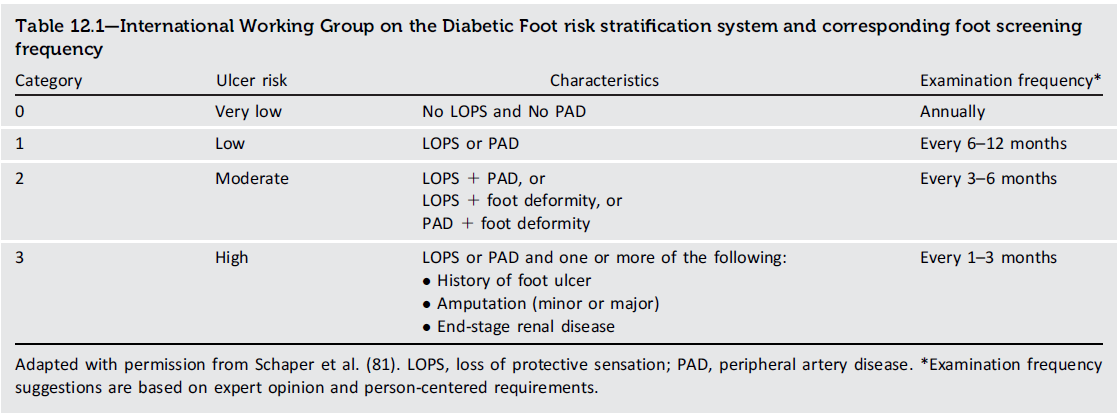 Retinopathy, Neuropathy, and Foot Care: Standards of Care in Diabetes - 2024. Diabetes Care 2024;47(Suppl. 1):S231-S243
Retinopathy, Neuropathy, and Foot Care
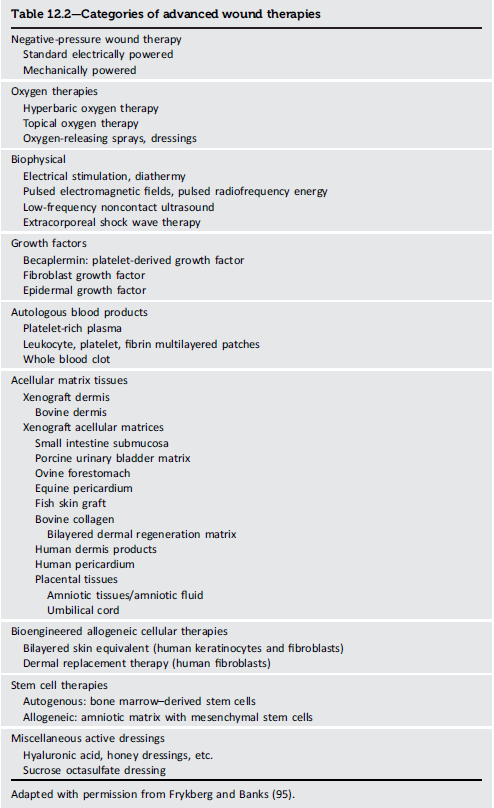 Retinopathy, Neuropathy, and Foot Care: Standards of Care in Diabetes - 2024. Diabetes Care 2024;47(Suppl. 1):S231-S243
Section 13. Older Adults
Older adults
Overall
13.1 	Consider the assessment of medical, psychological, functional (self-	management abilities), and social domains in older adults with 	diabetes to provide a framework to determine goals and therapeutic 	approaches for diabetes management. B
13.2 	Screen for geriatric syndromes (e.g., cognitive impairment, 	depression, urinary incontinence, falls, persistent pain, and frailty) 	and polypharmacy in older adults with diabetes, as they may affect 	diabetes self-management and diminish quality of life. B
Older adults
Neurocognitive Function
13.3 	Screening for early detection of mild cognitive impairment or 	dementia should be performed for adults 65 years of age or older at 	the initial visit, annually, and as appropriate. B
Older adults
Hypoglycemia
13.4 	Because older adults with diabetes have a greater risk of hypoglycemia, especially 	when treated with hypoglycemic agents (e.g., sulfonylureas, meglitinides, and 	insulin), than younger adults, episodes of hypoglycemia should be ascertained and 	addressed at routine visits. B
13.5 	For older adults with type 1 diabetes, continuous glucose monitoring is 	recommended to reduce hypoglycemia. A
13.6 	For older adults with type 2 diabetes on insulin therapy, continuous glucose 	monitoring should be considered to improve glycemic outcomes and reduce 	hypoglycemia. B
13.7 	For older adults with type 1 diabetes, consider the use of automated insulin 	delivery (AID) systems A and other advanced insulin delivery devices such as 	connected pens E to reduce risk of hypoglycemia, based on individual ability and 	support system.
Older adults
Treatment Goals
13.8a 	Older adults with diabetes who are otherwise healthy with few and stable 	coexisting chronic illnesses and intact cognitive function and functional status 	should have lower glycemic goals (such as A1C <7.0–7.5% [<53–58 mmol/mol]). C
13.8b 	Older adults with diabetes and intermediate or complex health are clinically 	heterogeneous with variable life expectancy. Selection of glycemic goals should be 	individualized, with less stringent goals (such as A1C <8.0% [<64 mmol/mol]) for 	those with significant cognitive and/or functional limitations, frailty, severe 	comorbidities, and a less favorable risk-to-benefit ratio of diabetes medications. C
13.8c 	Older adults with very complex or poor health receive minimal benefit from 	stringent glycemic control, and clinicians should avoid reliance on glycemic goals 	and instead focus on avoiding hypoglycemia and symptomatic hyperglycemia. C
Older adults
Treatment Goals (continued)
13.9 	Screening for diabetes complications should be individualized in older adults with 	diabetes. Particular attention should be paid to complications that would lead to 	impairment of functional status or quality of life. C
13.10	Treatment of hypertension to individualized goal levels is indicated in most older 	adults with diabetes. B
13.11 	Treatment of other cardiovascular risk factors should be individualized in older 	adults with diabetes, considering the time frame of benefit. Lipid-lowering therapy 	and antiplatelet agents may benefit those with life expectancies at least equal to 	the time frame of primary prevention or secondary intervention trials. E
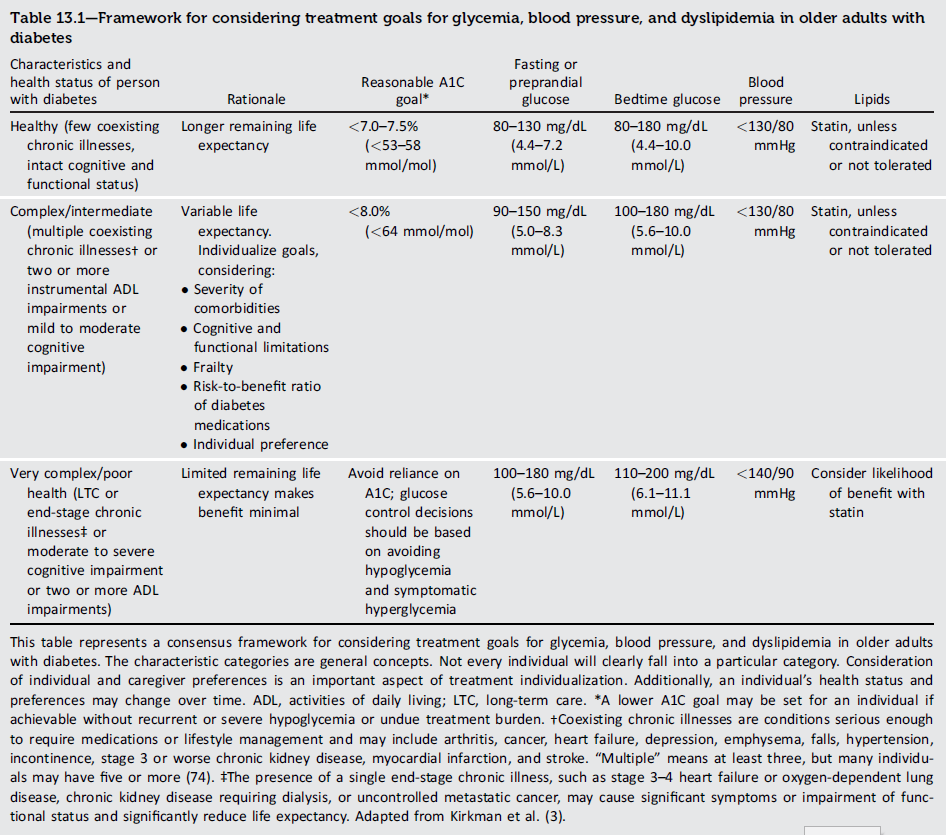 Table 13.1—Framework for considering treatment goals for glycemia, blood pressure, and dyslipidemia in older adults with
diabetes
Older Adults: Standards of Care in Diabetes - 2024. Diabetes Care 2024;47(Suppl. 1):S244-S257
Older adults
Lifestyle Management
13.12	Optimal nutrition and protein intake is recommended for older adults with 	diabetes—regular exercise, including aerobic activity, weight-bearing exercise, 	and/or resistance training, should be encouraged in all older adults with diabetes 	who can safely engage in such activities. B
13.13 	For older adults with type 2 diabetes, overweight/obesity, and capacity to safely 	exercise, an intensive lifestyle intervention focused on dietary changes, physical 	activity, and modest weight loss (e.g., 5–7%) should be considered for its benefits 	on quality of life, mobility, and physical functioning, and cardiometabolic risk factor 	control. A
Older adults
Pharmacologic Therapy
13.14 	In older adults with type 2 diabetes, medications with low risk of hypoglycemia are 	preferred, especially for those with hypoglycemia risk factors. B
13.15 	Overtreatment of diabetes is common in older adults and should be avoided. B
13.16a 	In older adults with diabetes, deintensify hypoglycemia-causing medications (e.g., 	insulin, sulfonylureas, or meglitinides) or switch to a medication class with low 	hypoglycemia risk for individuals who are at high risk for hypoglycemia, using 	individualized glycemic goals. B
13.16b 	In older adults with diabetes, deintensify diabetes medications for individuals for 	whom the harms and/or burdens of treatment may be greater than the benefits, 	within individualized glycemic goals. E
Older adults
Pharmacologic Therapy (continued)
13.16c 	Simplification of complex treatment plans (especially insulin) is recommended to 	reduce the risk of hypoglycemia and polypharmacy and decrease the treatment 	burden if it can be achieved using the individualized glycemic goals. B
13.16d 	In older adults with type 2 diabetes and established or high risk of atherosclerotic 	cardiovascular disease, heart failure, and/or chronic kidney disease, the treatment 	plan should include agents that reduce cardiorenal risk, irrespective of glycemia. A
13.17 	Consider costs of care and coverage when developing treatment plans in order to 	reduce risk of cost-related barriers to medication taking and self-management 	behaviors. B
Older adults
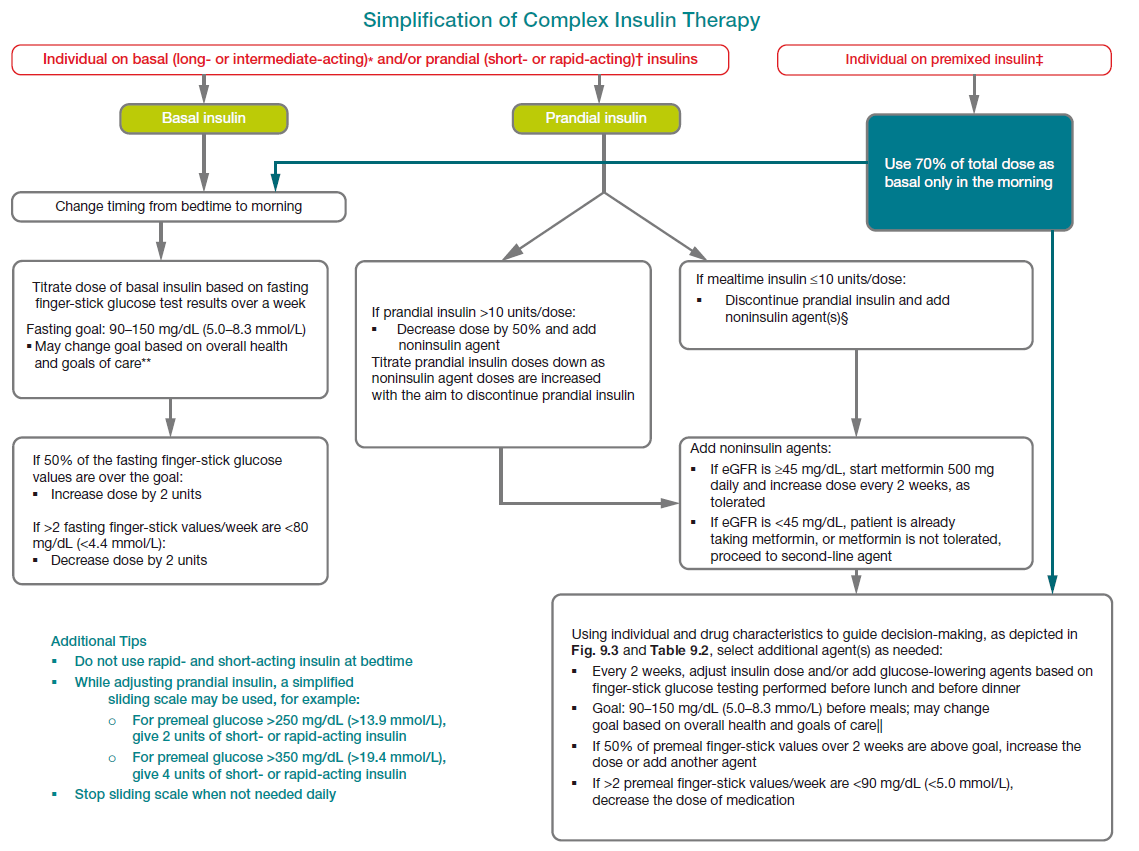 Figure 13.1—Algorithm to simplify insulin regimen for older patients with type 2 diabetes.
Older Adults: Standards of Care in Diabetes - 2024. Diabetes Care 2024;47(Suppl. 1):S244-S257
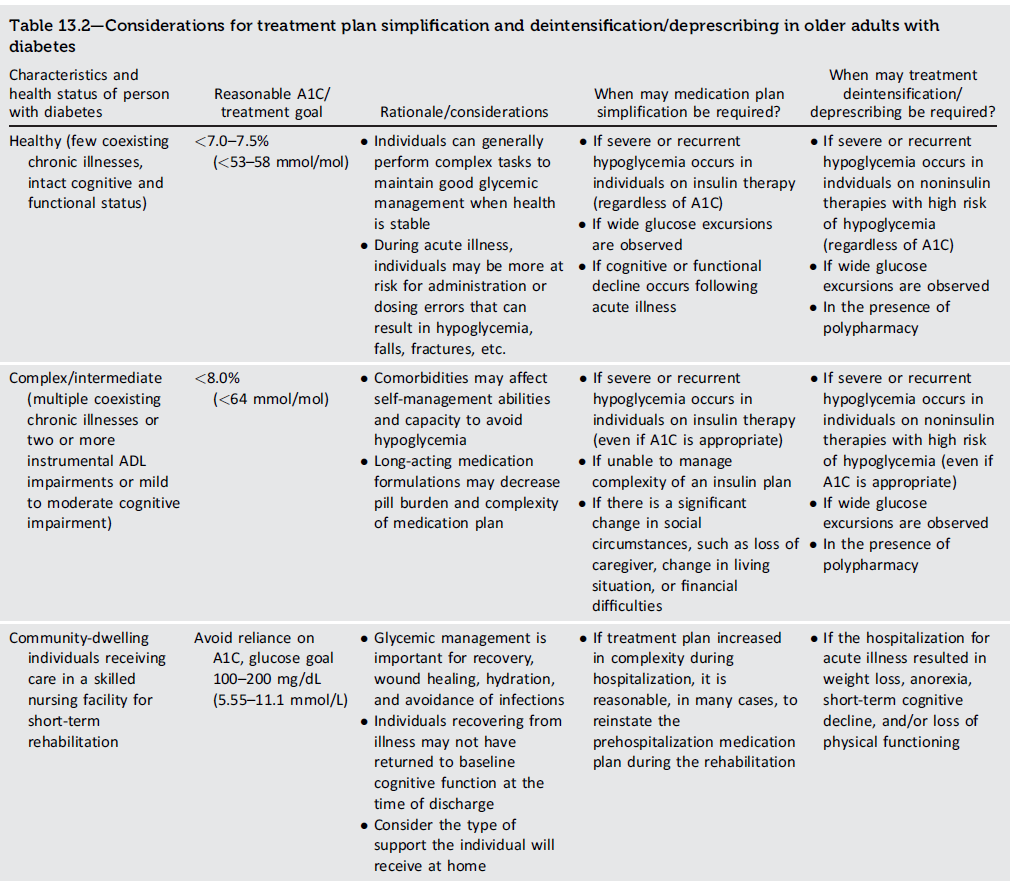 Table 13.2—Considerations for treatment regimen simplification and deintensification/deprescribing in older adults with
diabetes. 
(1 of 2)
Older Adults: Standards of Care in Diabetes - 2024. Diabetes Care 2024;47(Suppl. 1):S244-S257
Table 13.2—Considerations for treatment regimen simplification and deintensification/deprescribing in older adults with
diabetes. 
(2 of 2)
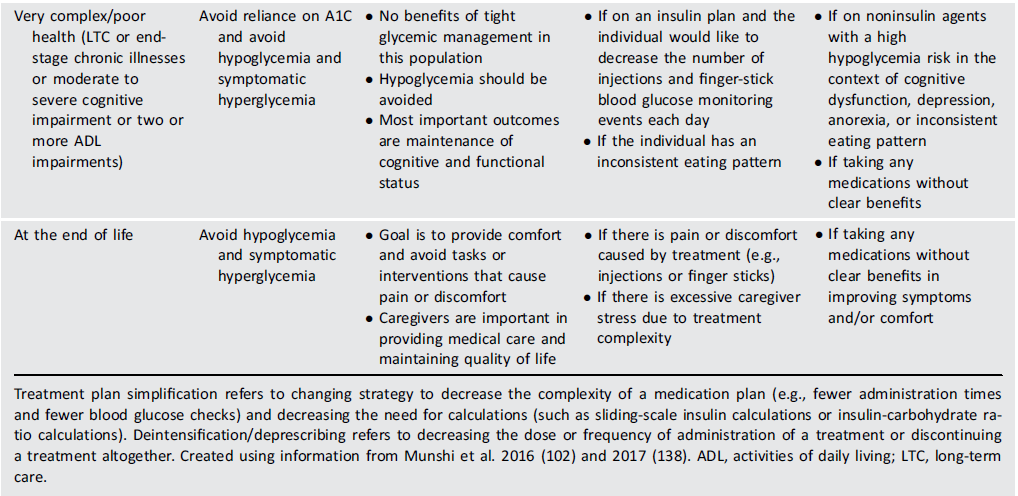 Older Adults: Standards of Care in Diabetes - 2024. Diabetes Care 2024;47(Suppl. 1):S244-S257
Older adults
Treatment in Skilled Nursing Facilities and Nursing Homes
13.18 	Consider diabetes education/training (including that for CGM devices, insulin 	pumps, and advanced insulin delivery systems) for the staff of long-term care 	and rehabilitation facilities to improve the management of older adults with 	diabetes. E
13.19 	People with diabetes residing in long-term care facilities need careful 	assessment to establish individualized glycemic goals and to make 	appropriate choices of glucose-lowering agents and devices (including CGM 	devices, insulin pumps, and advanced insulin delivery systems) based on 	their clinical and functional status. E
Older adults
For hypoglycemia, the following alert strategy could be considered:
Call health care professional immediately in cases of low blood glucose levels (<70 mg/dL [<3.9 mmol/L]). However, treatment of hypoglycemia should not be delayed. A health care professional should also be called if two or more blood glucose values >250 mg/dL are observed within a 24-h period and are accompanied by a significant change in status.
2. Call as soon as possible when
	a) glucose values are 70–100 mg/dL (3.9–5.6 mmol/L) (treatment plan may need 	to be adjusted),
	b) glucose values are consistently >250 mg/dL (>13.9 mmol/L) within a 24-h 	period,
	c) glucose values are consistently >300 mg/dL (>16.7 mmol/L) over 2 consecutive 	days,
	d) any reading is too high for the glucose monitoring device, or
	e) the person is sick, with vomiting, symptomatic hyperglycemia, or poor oral intake.
Older adults
End-of-Life Care
13.20 	When palliative care is needed in older adults with diabetes, health care 	professionals should initiate conversations with people with diabetes and 	their care partners regarding the goals and intensity of care. Strict 	glucose and blood pressure management are not necessary, and 	simplification of medication plans can be considered. Similarly, the 	intensity of lipid management can be relaxed, and withdrawal of lipid-	lowering therapy may be appropriate. E
13.21	Overall comfort, prevention of distressing symptoms, and preservation of 	quality of life and dignity are primary goals for diabetes management at 	the end of life. C
Older adults
Different categories have been proposed for diabetes management in those with advanced disease:
1.  A stable individual: Continue with the person’s previous medication plan, with a focus on 1) the prevention of hypoglycemia and 2) the management of hyperglycemia using blood glucose testing, keeping levels below the renal threshold of glucose, and hyperglycemia-mediated dehydration. There is no role for A1C monitoring.
2. An individual with organ failure: Preventing hypoglycemia is of greatest significance. Dehydration must be prevented and treated. In people with type 1 diabetes, insulin administration may be reduced as the oral intake of food decreases but should not be stopped. For those with type 2 diabetes, agents that may cause hypoglycemia should be reduced in dose. The main goal is to avoid hypoglycemia, allowing for glucose values in the upper level of the desired goal range.
3. A dying individual: For people with type 2 diabetes, the discontinuation of all medications may be a reasonable approach, as these individuals are unlikely to have any oral intake. In people with type 1 diabetes, there is no consensus, but a small amount of basal insulin may maintain glucose levels and prevent acute hyperglycemic complications.
Section 14. Children and Adolescents
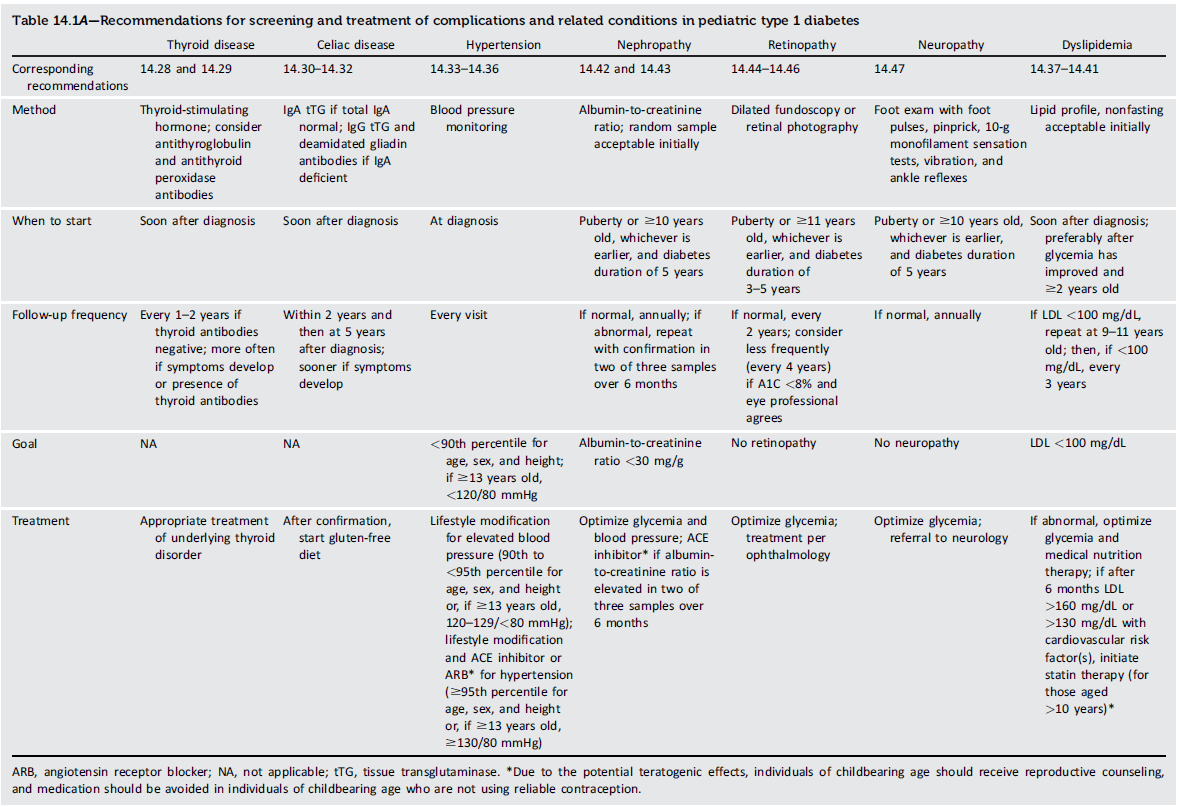 Children & Adolescents: Standards of Care in Diabetes - 2024. Diabetes Care 2024;47(Suppl. 1): S258-S281
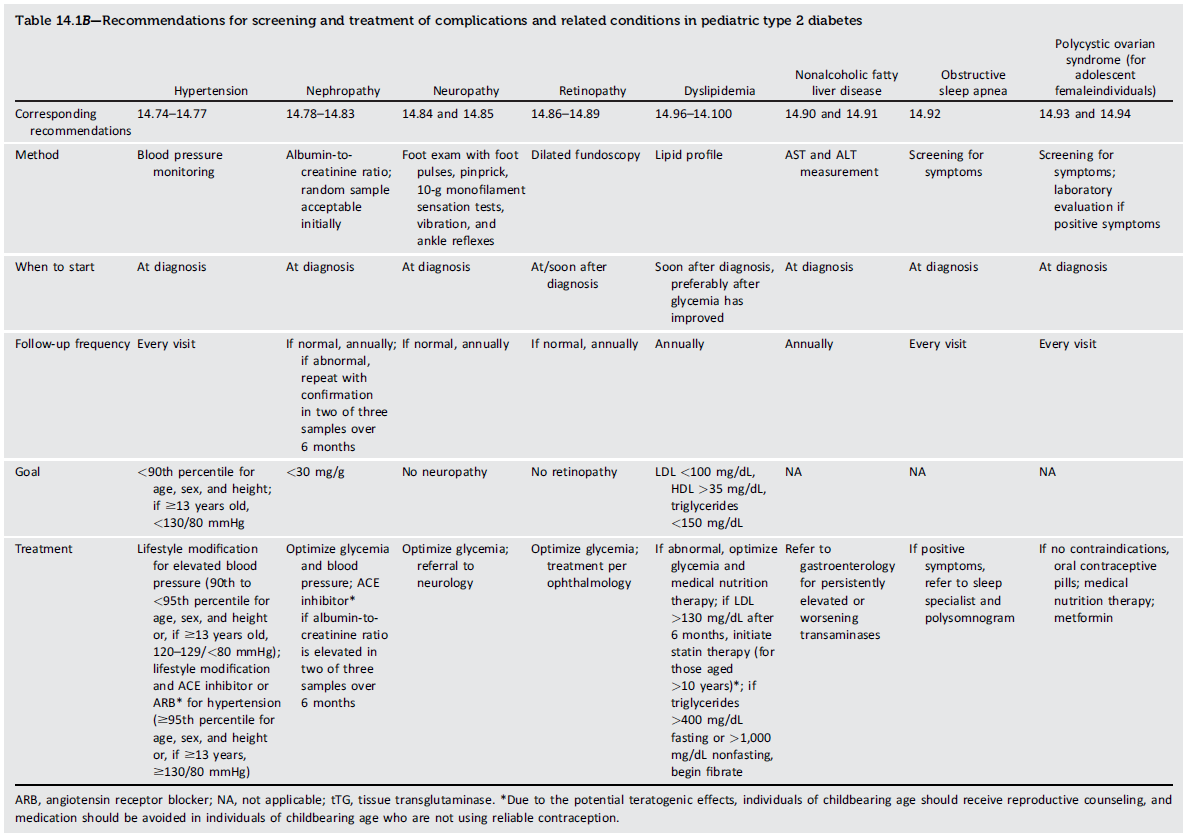 Children & Adolescents: Standards of Care in Diabetes - 2024. Diabetes Care 2024;47(Suppl. 1): S258-S281
Children and Adolescents
Diabetes Self-management Education & Support (Type 1)
14.1 	Youth with type 1 diabetes and their parents/caregivers (for	 	individuals aged <18 years) should receive culturally sensitive and 	developmentally appropriate individualized diabetes self-	management education and support according to national standards 	at diagnosis and routinely thereafter. B
Children and adolescents
Nutrition Therapy (Type 1)
14.2 	Individualized medical nutrition therapy is recommended for youth with type 	1 diabetes as an essential component of the overall treatment plan. A
14.3 	Monitoring carbohydrate intake, whether by carbohydrate counting or 	experience-based estimation, is a key component to optimizing glycemic 	management. B
14.4 	Meal composition impacts postprandial glucose excursions. Education on 	the impact of high-fat and high-protein meals and the adjustment of insulin 	dosing is necessary. A
14.5 	Comprehensive nutrition education at diagnosis, with at least annual updates 	and as needed, by an experienced registered dietitian nutritionist is 	recommended to assess caloric and nutrition intake in relation to weight 	status and cardiovascular disease risk factors and to inform macronutrient 	choices. E
Children and adolescents
Physical Activity and Exercise (Type 1)
14.6 	Physical activity is recommended for all youth with type 1 diabetes 	with the 	goal of 60 min of moderate- to vigorous-intensity aerobic 	activity daily, with 	vigorous muscle-strengthening and bone-	strengthening activities at least 3 days per week. C
14.7 	Frequent glucose monitoring before, during, and after exercise, via 	blood glucose meter or continuous glucose monitoring (CGM), is 	important to prevent, detect, and treat hypoglycemia and 	hyperglycemia associated with exercise. C
Children and adolescents
Physical Activity and Exercise (Type 1) (continued)
14.8 	Youth and their parents/caregivers should receive education on goals and 	management of glycemia before, during, and after physical activity, 	individualized according to the type and intensity of the planned physical 	activity. E
14.9 	Youth and their parents/caregivers should be educated on strategies to 	prevent hypoglycemia during, after, and overnight following physical activity 	and exercise, which may include reducing prandial insulin dosing for the 	meal/snack preceding (and, if needed, following) exercise, reducing basal 	insulin doses, increasing carbohydrate intake, eating bedtime snacks, and/or 	using CGM. Treatment for hypoglycemia should be accessible before, 	during, and after engaging in activity. C
Children and adolescents
Psychosocial Issues (Type 1)
14.10 	At diagnosis and during routine follow-up care, screen youth with type 1 	diabetes for psychosocial concerns (e.g., diabetes distress, depressive 	symptoms, and disordered eating), family factors, and behavioral health 	concerns that could impact diabetes management with age-appropriate 	standardized and validated tools. Refer to a qualified behavioral health 	professional, preferably experienced in childhood diabetes, when indicated. B
14.11 	Behavioral health professionals should be considered integral members of 	the pediatric diabetes interprofessional team. E
Children and adolescents
Psychosocial Issues (Type 1) (continued)
14.12 	Encourage developmentally appropriate family involvement in diabetes 	management tasks for children and adolescents, recognizing that premature 	or unsupportive transfer of diabetes care responsibility to the youth can 	contribute to diabetes distress, lower engagement in diabetes self 	management behaviors, and deterioration in glycemia. A
14.13 	Health care professionals should screen for food security, housing 	stability/homelessness, health literacy, financial barriers, and 	social/community support and apply that information to treatment 	decisions. E
Children and adolescents
Psychosocial Issues (Type 1) (continued)
14.14 	Health care professionals should consider asking youth and their 	parents/caregivers about social adjustment (peer relationships) and school 	performance to determine whether further intervention is needed. B
14.15	 Offer adolescents time by themselves with their health care professional(s) 	starting at age 12 years or when developmentally appropriate. E 
14.16 	Starting at puberty, preconception counseling should be incorporated into 	routine diabetes care for all individuals of childbearing potential. A
Children and adolescents
Glycemic Monitoring, Insulin Delivery, & Goals (Type 1)
14.17 	All youth with type 1 diabetes should monitor glucose levels multiple times 	daily (up to 6–10 times/day by blood glucose meter or CGM), including prior 	to meals and snacks, at bedtime, and as needed for safety in specific 	situations such as physical activity, driving, or the presence of symptoms of 	hypoglycemia. B
14.18 	Real-time CGM A or intermittently scanned CGM E should be offered for 	diabetes management at diagnosis or as soon as possible in youth with 	diabetes on multiple daily injections or insulin pump therapy who are 	capable of using the device safely (either by themselves or with caregivers). 	The choice of device should be made based on the individual’s and family’s 	circumstances, desires, and needs.
Children and adolescents
Glycemic Monitoring, Insulin Delivery, & Goals (Type 1) (continued)
14.19 	Automated insulin delivery (AID) systems should be offered for diabetes 	management to youth with type 1 diabetes who are capable of using the 	device safely (either by themselves or with caregivers). The choice of device 	should be made based on the individual’s and family’s circumstances, 	desires, and needs. A
14.20 	Insulin pump therapy alone should be offered for diabetes management to 	youth on multiple daily injections with type 1 diabetes who are capable of 	using the device safely (either by themselves or with caregivers) if unable to 	use AID systems. The choice of device should be made based on the 	individual’s and family’s circumstances, desires, and needs. A
Children and adolescents
Glycemic Monitoring, Insulin Delivery, & Goals (Type 1) (continued)
14.21 	Students must be supported at school in the use of diabetes technology, 	including continuous glucose monitors, insulin pumps, connected insulin 	pens, and AID systems as prescribed by their diabetes care team. E
14.22 	A1C goals must be individualized and reassessed over time. An A1C of <7% 	(<53 mmol/mol) is appropriate for many children and adolescents. B
14.23 	Less stringent A1C goals (such as <7.5% [<58 mmol/mol]) may be 	appropriate for youth who cannot articulate symptoms of hypoglycemia; 	have hypoglycemia unawareness; lack access to analog insulins, advanced 	insulin delivery technology, and/or CGM; cannot check blood glucose 	regularly; or have nonglycemic factors that increase A1C (e.g., high 	glycators). B
Children and adolescents
Glycemic Monitoring, Insulin Delivery, & Goals (Type 1) (continued)
14.24 	Even less stringent A1C goals (such as <8% [<64 mmol/mol]) may be 	appropriate for individuals with a history of severe hypoglycemia, limited 	life expectancy, or where the harms of treatment are greater than the 	benefits. B
Children and adolescents
Glycemic Monitoring, Insulin Delivery, & Goals (Type 1) (continued)
14.25 	Health care professionals may reasonably suggest more stringent A1C goals 	(such as<6.5% [<48 mmol/mol]) for selected individuals if they can be 	achieved without significant hypoglycemia, negative impacts on wellbeing, 	or undue burden of care or in those who have nonglycemic factors that 	decrease A1C (e.g., lower erythrocyte life span). Lower goals may also be 	appropriate during the honeymoon phase. B
14.26 	CGM metrics derived from continuous glucose monitor use over the most 	recent 14 days (or longer for youth with more glycemic variability), including 	time in range (70–180 mg/dL [3.9–10.0mmol/L]), time below range (<70 	mg/dL [<3.9 mmol/L] and <54 mg/dL [<3.0 mmol/L]), and time above range 	(>180 mg/dL [>10.0 mmol/L] and >250 mg/dL [>13.9 mmol/L]), are 	recommended to be used in conjunction with A1C whenever possible. E
Children and adolescents
Autoimmune Conditions (Type 1)
14.27 	Assess for additional autoimmune conditions soon after the diagnosis of 	type 1 diabetes and if symptoms develop. B
Children and adolescents
Thyroid Disease (Type 1)
14.28 	Consider testing children with type 1 diabetes for antithyroid peroxidase 	and antithyroglobulin antibodies soon after diagnosis. B
14.29 	Measure thyroid-stimulating hormone concentrations at diagnosis when 	clinically stable or soon after optimizing glycemia. If normal, suggest 	rechecking every 1–2 years or sooner if the youth has positive thyroid 	antibodies or develops symptoms or signs suggestive of thyroid dysfunction, 	thyromegaly, an abnormal growth rate, or unexplained glycemic variability. B
Children and adolescents
Celiac Disease (Type 1)
14.30 	Screen youth with type 1 diabetes for celiac disease by measuring IgA tissue 	transglutaminase (tTG) antibodies, with documentation of normal total 	serum IgA levels, soon after the diagnosis of diabetes, or IgG tTG and 	deamidated gliadin antibodies if IgA is deficient. B
14.31 	Repeat screening for celiac disease within 2 years of diabetes diagnosis and 	then again after 5 years and consider more frequent screening in youth who 	have symptoms or a first degree relative with celiac disease. B
14.32 	Individuals with confirmed celiac disease should be placed on a gluten-free 	diet for treatment and to avoid complications. Youth and their caregivers 	should also have a consultation with a registered dietitian nutritionist 	experienced in managing both diabetes and celiac disease. B
Children and adolescents
Management of Cardiovascular Risk Factors—Hypertension Screening (Type 1)
14.33 	Blood pressure should be measured at every routine visit. In youth with high 	blood pressure (blood pressure ≥90th percentile for age, sex, and height or, in 	adolescents aged ≥13 years, blood pressure ≥ 120/80 mmHg) on three 	separate measurements, ambulatory blood pressure monitoring should be 	strongly considered. B
Children and adolescents
Management of Cardiovascular Risk Factors —Hypertension Treatment (Type 1)
14.34 	Treatment of elevated blood pressure (defined as 90th to <95th percentile for 	age, sex, and height or, in adolescents aged ≥13 years, 120–129/<80 mmHg) 	is lifestyle modification focused on healthy nutrition, physical activity, sleep, 	and, if appropriate, weight management. C
14.35 	In addition to lifestyle modification, ACE inhibitors or angiotensin receptor 	blockers should be started for treatment of confirmed hypertension (defined 	as blood pressure consistently ≥95th percentile for age, sex, and height or, in 	adolescents aged ≥13 years,≥130/80 mmHg). Due to the potential teratogenic 	effects, individuals of childbearing age should receive reproductive 	counseling, and ACE inhibitors and angiotensin receptor blockers should be 	avoided in individuals of childbearing age who are not using reliable 	contraception. B
Children and adolescents
Management of Cardiovascular Risk Factors—Hypertension Treatment (Type 1) (continued)
14.36 	The goal of treatment is blood pressure <90th percentile for age, sex, and 	height or, in adolescents aged ≥ 13 years, <130/80 mmHg. C
Children and adolescents
Management of Cardiovascular Risk Factors—Dyslipidemia Screening (Type 1)
14.37 	Initial lipid profile should be performed soon after diagnosis, preferably 	after glycemia has improved and age is ≥ 2 years. If initial LDL cholesterol is 	≥ 100 mg/dL (≥ 2.6 mmol/L), subsequent testing should be performed at 9–	11 years of age. B Initial testing may be done with a non-fasting lipid level 	with confirmatory testing with a fasting lipid panel.
14.38 	If LDL cholesterol values are within the accepted risk level (<100 mg/dL 	[<2.6 mmol/L]), a lipid profile repeated every 3 years is reasonable. E
Children and adolescents
Management of Cardiovascular Risk Factors—Dyslipidemia Treatment (Type 1)
14.39 	If lipids are abnormal, initial therapy should consist of optimizing glycemia and 	medical nutrition therapy to limit the amount of calories from fat to 25–30% and 	saturated fat to <7%, limit cholesterol to <200 mg/day, avoid trans fats, and aim for 	10% calories from monounsaturated fats. A
14.40 	After the age of 10 years, addition of a statin may be considered in youth with 	type 1 diabetes who, despite medical nutrition therapy and lifestyle changes,	 	continue to have LDL cholesterol>160mg/dL (>4.1mmol/L) or LDL cholesterol 	>130 mg/dL (>3.4 mmol/L) and one or more cardiovascular disease risk factors. E 	Due to the potential teratogenic effects, individuals of childbearing age should 	receive reproductive counseling, and statins should be avoided in individuals of 	childbearing age who are not using reliable contraception. B
14.41 	The goal of therapy is an LDL cholesterol value <100 mg/dL                                                          	(<2.6 mmol/L). E
Children and adolescents
Microvascular Complications—Nephropathy Screening (Type 1)
14.42 	Annual screening for albuminuria with a random (morning sample preferred 	to avoid effects of exercise) spot urine sample for albumin-to creatinine 	ratio should be considered at puberty or at age >10 years, whichever is 	earlier, once the youth has had diabetes for 5 years. B
Children and adolescents
Microvascular Complications—Nephropathy Treatment (Type 1)
14.43 	An ACE inhibitor or an angiotensin receptor blocker, titrated to 	normalization of albumin excretion, may be considered when elevated 	urinary albumin-to-creatinine ratio (>30 mg/g) is documented (two of three 	urine samples obtained over a 6-month interval following efforts to improve 	glycemia and normalize blood pressure). E Due to the potential teratogenic 	effects, individuals of childbearing age should receive reproductive 	counseling, and ACE inhibitors and angiotensin receptor blockers should be 	avoided in individuals of childbearing age who are not using reliable 	contraception.
Children and adolescents
Microvascular Complications— Retinopathy (Type 1)
14.44 	An initial dilated and comprehensive eye examination is recommended 	once youth have had type 1 diabetes for 3–5 years, provided they are aged 	≥ 11 years or puberty has started, whichever is earlier. B
14.45 	After the initial examination, repeat dilated and comprehensive eye 	examination every 2 years. Less frequent examinations, every 4 years, may 	be acceptable on the advice of an eye care professional and based on risk 	factor assessment, including a history of A1C <8%. B 
14.46 	Programs that use retinal photography (with remote reading or use of a 	validated assessment tool) to improve access to diabetic retinopathy 	screening can be appropriate screening strategies for diabetic retinopathy. 	Such programs need to provide pathways for timely referral for a 	comprehensive eye examination when indicated. E
Children and adolescents
Microvascular Complications—Neuropathy (Type 1)
14.47 	Consider an annual comprehensive foot exam at the start of puberty or at 	age ≥ 10 years, whichever is earlier, once the youth has had type 1 diabetes 	for 5 years. The examination should include inspection, assessment of foot 	pulses, pinprick, and 10-g monofilament sensation tests, testing of vibration 	sensation using a 128-Hz tuning fork, and ankle reflex tests. B
Children and adolescents
Screening and Diagnosis (Type 2)
14.48 	Risk-based screening for prediabetes and/or type 2 diabetes should be considered after 	the onset of puberty or ≥ 10 years of age, whichever occurs earlier, in youth with 	overweight (BMI ≥ 85th percentile) or obesity (BMI ≥ 95th percentile) and who have one 	or more additional risk factors for diabetes (see Table 2.5 for evidence grading of other 	risk factors).
14.49 	If screening is normal, repeat screening at a minimum of 3-year intervals, E or 	more frequently if BMI is increasing. C
14.50 	Fasting plasma glucose, 2-h plasma glucose during a 75-g oral glucose tolerance test, and 	A1C can be used to test for prediabetes or diabetes in children and adolescents. B
14.51 	Children and adolescents with overweight or obesity in whom the diagnosis of type 2 	diabetes is being considered should have a panel of pancreatic autoantibodies tested to 	exclude the possibility of autoimmune type 1 diabetes. B
Children and adolescents
Management—Lifestyle Management (Type 2)
14.52 	All youth with type 2 diabetes and their families should receive comprehensive 	diabetes self-management education and support that is specific to youth with 	type 2 diabetes and is culturally appropriate. B
14.53 	Youth with overweight/obesity and type 2 diabetes and their families should be 	provided with developmentally and culturally appropriate comprehensive 	lifestyle programs that are integrated with diabetes management to achieve at 	least a 7–10% decrease in excess weight. C 
14.54 	Given the necessity of long-term weight management for youth with type 2 	diabetes, lifestyle intervention should be based on a chronic care model and 	offered in the context of diabetes care. E
Children and adolescents
Management—Lifestyle Management (Type 2) (continued)
14.55 	Youth with prediabetes and type 2 diabetes, like all children and adolescents, 	should be encouraged to participate in at least 60 min of moderate to vigorous 	physical activity daily (with muscle and bone strength training at least 3 	days/week) B and to decrease sedentary behavior. C
14.56	Nutrition for youth with prediabetes and type 2 diabetes, like for all children 	and adolescents, should focus on healthy eating patterns that emphasize 	consumption of nutrient-dense, high-quality foods and decreased 	consumption of calorie-dense, nutrient-poor foods, particularly sugar-added 	beverages. B
Children and adolescents
Management—Glycemic Goals (Type 2)
14.57 	Blood glucose monitoring should be individualized, taking into consideration 	the pharmacologic treatment of the youth with type 2 diabetes. E
14.58 	Real-time CGM or intermittently scanned CGM should be offered for 	diabetes management in youth with type 2 diabetes on multiple daily 	injections or insulin pumps who are capable of using the device safely 	(either by themselves or with a caregiver). The choice of device should be 	made based on an individual’s and family’s circumstances, desires, and 	needs. E
14.59 	Glycemic status should be assessed at least every 3 months. E
Children and adolescents
Management—Glycemic Goals (Type 2) (continued)
14.60 	A reasonable A1C goal for most children and adolescents with type 2 diabetes is 	<7% (<53 mmol/mol). More stringent A1C goals (such as <6.5% [<48	mmol/mol]) may be appropriate for selected individuals if they can be achieved 	without significant hypoglycemia or other adverse effects of treatment. 	Appropriate individuals might include those with a short duration of diabetes 	and lesser degrees of b-cell dysfunction and individuals treated with lifestyle or 	metformin only who achieve significant weight improvement. E
14.61 	Less stringent A1C goals (such as 7.5% [58 mmol/mol]) may be appropriate if 	there is an increased risk of hypoglycemia. E
Children and adolescents
Management—Glycemic Goals (Type 2) (continued)
14.62 	A1C goals for individuals on insulin should be individualized, taking into 	account the relatively low rates of hypoglycemia in youth-onset type 2 	diabetes. E
Children and adolescents
Pharmacologic Management (Type 2)
14.63 	Initiate pharmacologic therapy, in addition to behavioral counseling for 	healthful nutrition and physical activity changes, at diagnosis of type 2 	diabetes. A  
14.64 	In individuals with incidentally diagnosed or metabolically stable diabetes 	(A1C <8.5% [<69 mmol/mol] and asymptomatic), metformin is the initial 	pharmacologic treatment of choice if renal function is normal. A 
14.65 	Youth with marked hyperglycemia (blood glucose ≥250 mg/dL [≥13.9 	mmol/L], A1C ≥8.5% [≥69 mmol/mol]) without acidosis at diagnosis who are 	symptomatic with polyuria, polydipsia, nocturia, and/or weight loss should 	be treated initially with long-acting insulin while metformin is initiated and 	titrated. B
Children and adolescents
Pharmacologic Management (Type 2) (continued)
14.66 	In individuals with ketosis/ketoacidosis, treatment with subcutaneous or 	intravenous insulin should be initiated to rapidly correct the hyperglycemia 	and the metabolic derangement. Once acidosis is resolved, metformin 	should be initiated while subcutaneous insulin therapy is continued. A
14.67 	In individuals presenting with severe hyperglycemia (blood glucose ≥ 600 	mg/dL [≥ 33.3 mmol/L]), consider assessment for hyperglycemic 	hyperosmolar nonketotic syndrome. A
14.68 	If glycemic goals are no longer met with metformin (with or without long-	acting insulin), glucagon-like peptide 1 (GLP-1) receptor agonist therapy 	and/or empagliflozin should be considered in children 10 years of age or 	older. A
Children and adolescents
Pharmacologic Management (Type 2) (continued)
14.69 	When choosing glucose-lowering or other medications for youth with 	overweight or obesity and type 2 diabetes, consider medication-taking 	behavior and the medications’ effect on weight. E
14.70 	For youth not meeting glycemic goals, maximize noninsulin therapies 	(metformin, a GLP-1 receptor agonist, and empagliflozin) before initiating 	and/or intensifying insulin therapy plan. E
14.71 	In individuals initially treated with insulin and metformin and/or other 	glucose lowering medications who are meeting glucose goals based on 	blood glucose monitoring or CGM, insulin can be tapered over 2–6 weeks by 	decreasing the insulin dose 10–30% every few days. B
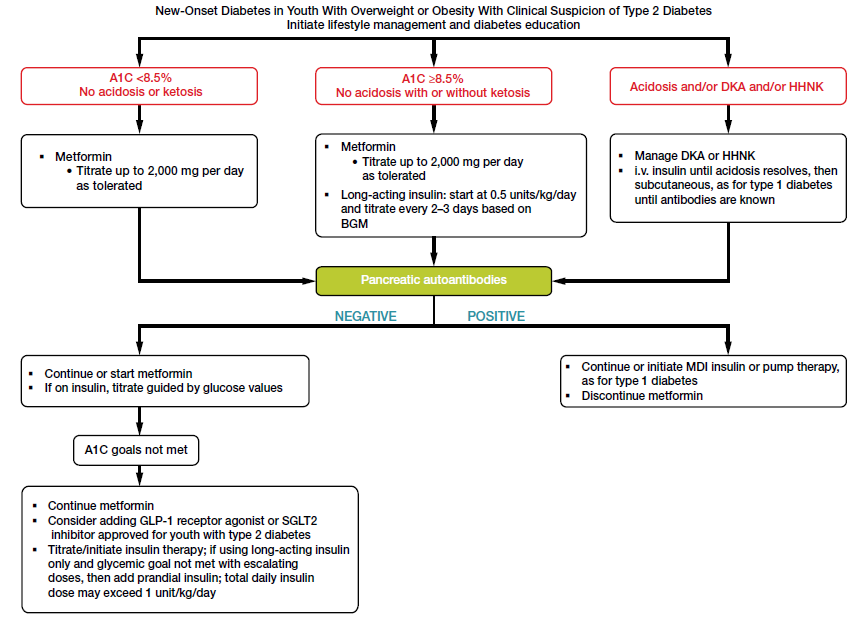 Figure 14.1—Management of new-onset diabetes in youth with overweight or obesity with clinical suspicion of type 2 diabetes.
Children & Adolescents: Standards of Care in Diabetes - 2024. Diabetes Care 2024;47(Suppl. 1): S258-S281
Children and adolescents
Management—Metabolic Surgery (Type 2)
14.72 	Metabolic surgery may be considered for the treatment of adolescents with 	type 2 diabetes who have class 2 obesity or higher (BMI >35 kg/m2 or 120% 	of 95th percentile for age and sex, whichever is lower) and who have 	elevated A1C and/or serious comorbidities despite lifestyle and 	pharmacologic intervention. A
14.73 	Metabolic surgery should be performed only by an experienced surgeon 	working as part of a well-organized and engaged interprofessional team, 	including a surgeon, endocrinologist, registered dietitian nutritionist, 	behavioral health specialist, and nurse. A
Children and adolescents
Prevention & Management of Diabetes Complications—Hypertension (Type 2)
14.74 	Blood pressure should be measured at every clinic visit. In youth with high 	blood pressure (blood pressure ≥90th percentile for age, sex, and height or, 	in adolescents aged ≥13 years, ≥120/80mmHg) on three separate 		measurements, ambulatory blood pressure monitoring should be strongly 	considered. B
14.75 	Treatment of elevated blood pressure (defined as 90th to <95th percentile 	for age, sex, and height or, in adolescents aged ≥13 years, 120–	129/<80mmHg) is lifestyle modification focused on healthy nutrition, 	physical activity, sleep, and, if appropriate, weight management. C
Children and adolescents
Prevention & Management of Complications—Hypertension (Type 2) (continued)
14.76	In addition to lifestyle modification, ACE inhibitors or angiotensin receptor 	blockers should be started for treatment of confirmed hypertension (defined as 	blood pressure consistently ≥95th percentile for age, sex, and height or, in 	adolescents aged ≥13 years, ≥130/80 mmHg). Due to the potential teratogenic 	effects, individuals of childbearing age should receive reproductive counseling, 	and ACE inhibitors and angiotensin receptor blockers should be avoided in 	individuals of childbearing age who are not using reliable contraception. B
14.77 	The goal of treatment is blood pressure <90th percentile for age, sex, and 	height or, in adolescents aged ≥13 years,<130/80mmHg. C
Children and adolescents
Prevention & Management of Complications—Nephropathy (Type 2)
14.78 	Protein intake should be at the recommended daily allowance of 0.85–1.2 	g/kg/day (according to age). E
14.79 	Urine albumin-to-creatinine ratio should be obtained at the time of 	diagnosis and annually thereafter. An elevated urine albumin-to-creatinine 	ratio (>30 mg/g creatinine) should be confirmed on two of three samples. B
14.80 	Estimated glomerular filtration rate (GFR) should be determined at the time 	of diagnosis and annually thereafter. E
Children and adolescents
Prevention & Management of Complications—Nephropathy (Type 2) (continued)
14.81 	In youth with diabetes and hypertension, either an ACE inhibitor or an 	angiotensin receptor blocker is recommended for those with modestly elevated 	urinary albumin-to-creatinine ratio (30–299 mg/g creatinine) and is strongly 	recommended for those with urinary albumin-to-creatinine ratio >300 mg/g 	creatinine and/or estimated GFR <60 mL/min/1.73 m2. E Due to the potential 	teratogenic effects, individuals of childbearing age should receive reproductive 	counseling, and ACE inhibitors and angiotensin receptor blockers should be 	avoided in individuals of childbearing age who are not using reliable 	contraception. B
Children and adolescents
Prevention & Management of Complications—Nephropathy (Type 2) (continued)
14.82 	For youth with nephropathy, continue monitoring (yearly and/or as indicated 	by urinary albumin-to creatinine ratio and estimated GFR) to detect disease 	progression. E
14.83 	Referral to nephrology is recommended in case of uncertainty of etiology, 	worsening urinary albumin to-creatinine ratio, or decrease in estimated GFR. E
Children and adolescents
Prevention & Management of Complications—Neuropathy (Type 2)
14.84 	Youth with type 2 diabetes should be screened for the presence of 		neuropathy by foot examination at diagnosis and annually. The examination 	should include inspection, assessment of foot pulses, pinprick and 10-	g monofilament sensation tests, testing of vibration sensation using a 128	-Hz tuning fork, and ankle reflex tests. C
14.85 	Prevention of neuropathy should focus on achieving glycemic goals. C
Children and adolescents
Prevention & Management of Complications—Retinopathy (Type 2)
14.86 	Screening for retinopathy should be performed by dilated fundoscopy at or 	soon after diagnosis and annually thereafter. C
14.87 	Optimizing glycemia is recommended to decrease the risk or slow the 	progression of retinopathy. B
14.88 	Less frequent examination (every 2 years) may be considered if achieving 	glycemic goals and a normal eye exam. C
Children and adolescents
Prevention & Management of Complications—Retinopathy (Type 2) continued
14.89 	Programs that use retinal photography (with remote reading or use of a 	validated assessment tool) to improve access to diabetic retinopathy 	screening can be appropriate screening strategies for diabetic retinopathy.	Such programs need to provide pathways for timely referral for a 	comprehensive eye examination when indicated. E
Children and adolescents
Prevention & Management of Complications—Nonalcoholic Fatty Liver Disease (Type 2)
14.90 	Evaluation of youth with type 2 diabetes for nonalcoholic fatty liver disease 	(by measuring AST and ALT) should be done at diagnosis and annually 	thereafter. B
14.91 	Referral to gastroenterology should be considered for persistently elevated 	or worsening transaminases. B
Children and adolescents
Prevention & Management of Complications—Obstructive Sleep Apnea (Type 2)
14.92 	Screening for symptoms of sleep apnea should be done at each visit, and 	referral to a pediatric sleep specialist for evaluation and a polysomnogram, 	if indicated, is recommended. Obstructive sleep apnea should be treated 	when documented. B
Children and adolescents
Prevention & Management of Complications—Polycystic Ovary Syndrome (Type 2)
14.93 	Evaluate for polycystic ovary syndrome in female adolescents with type 2 	diabetes, including laboratory studies, when indicated. B
14.94 	Metformin, in addition to lifestyle modification, is likely to improve the 	menstrual cyclicity and hyperandrogenism in female individuals with type 2 	diabetes. E
Children and adolescents
Prevention & Management of Complications—Cardiovascular Disease (Type 2)
14.95 	Intensive lifestyle interventions focusing on weight loss, dyslipidemia, 	hypertension, and dysglycemia are important to prevent overt 	macrovascular disease in early adulthood. E
Children and adolescents
Prevention & Management of Complications—Dyslipidemia (Type 2)
14.96 	Lipid screening should be performed initially after optimizing glycemia and 	annually thereafter. B
14.97 	Optimal goals are LDL cholesterol <100 mg/dL (<2.6 mmol/L), HDL cholesterol 	>35 mg/dL (>0.91 mmol/L), and triglycerides <150 mg/dL (<1.7 mmol/L). E
14.98 	If lipids are abnormal, initial therapy should consist of optimizing glycemia 	and medical nutritional therapy to limit the amount of calories from fat to 	25–30% and saturated fat to <7%, limit cholesterol to <200 mg/day, avoid 	trans fats, and aim for 10% calories from monounsaturated fats for elevated 	LDL. For elevated triglycerides, medical nutrition therapy should also focus 	on decreasing simple sugar intake and increasing dietary n-3 fatty acids in 	addition to the above changes. A
Children and adolescents
Prevention & Management of Complications—Dyslipidemia (Type 2) (continued)
14.99 	If LDL cholesterol remains >130 mg/dL (>3.4 mmol/L) after 6 months of 	dietary intervention, initiate therapy with statin, with a goal of LDL <100 	mg/dL (<2.6 mmol/L). Due to the potential teratogenic effects, individuals 	of childbearing age should receive reproductive counseling, and statins 	should be avoided in individuals of childbearing age who are not using 	reliable contraception. B
14.100 	If triglycerides are>400mg/dL (>4.7mmol/L) fasting or>1,000mg/dL (>11.6 	mmol/L) non fasting, optimize glycemia and begin fibrate, with a goal of 	<400 mg/dL (<4.7 mmol/L) fasting to reduce risk for pancreatitis. C
Children and adolescents
Prevention & Management of Complications—Cardiac Function Testing (Type 2)
14.101 	Routine screening for heart disease with electrocardiogram, 	echocardiogram, or stress testing is not recommended in asymptomatic 	youth with type 2 diabetes. B
Children and adolescents
Psychosocial Factors (Type 2)
14.102 	Health care professionals should screen for food insecurity, housing 	instability/homelessness, health literacy, financial barriers, and social/ 	community support and apply that information to treatment decisions. E
14.103 	Use age-appropriate standardized and validated tools to screen for diabetes 	distress, depressive symptoms, and behavioral health in youth with type 2 	diabetes, with attention to symptoms of depression and disordered eating, 	and refer to a qualified behavioral health professional when indicated. B
Children and adolescents
Psychosocial Factors (Type 2) (continued)
14.104 	Starting at puberty, preconception counseling should be incorporated into 	routine diabetes clinic visits for all individuals of childbearing potential 	because of the adverse pregnancy outcomes in this population. A
14.105 	Adolescents and young adults should be screened for tobacco/nicotine, 	electronic cigarettes, substance use, and alcohol use at diagnosis and 	regularly thereafter. C
Children and adolescents
Substance use in Pediatric Diabetes: Tobacco and Electronic Cigarettes
14.106 	Elicit a smoking history at initial and follow-up diabetes visits. Discourage 	smoking in youth who do not smoke and encourage smoking cessation in 	those who do smoke. A
14.107 	Electronic cigarette use should be discouraged. A
Children and adolescents
Transition from Pediatric to Adult Care
14.108 	Pediatric diabetes care teams should implement transition preparation 	programs for youth beginning in early adolescence and, at the latest, at 	least 1 year before the anticipated transfer from pediatric to adult health 	care. E
14.109 	Interprofessional adult and pediatric health care teams should provide 	support and resources for adolescents, young adults, and their families prior 	to and during the transition process from pediatric to adult health care. E
14.110 	Pediatric diabetes specialists should partner with youth with diabetes and 	their caregivers to decide on the timing of transfer to an adult diabetes 	specialist. E
Section 15. Management of Diabetes in Pregnancy
Management of Diabetes in Pregnancy
Preconception Counseling
15.1  	Starting at puberty and continuing in all people with diabetes and 	childbearing potential, preconception counseling should be incorporated 	into routine diabetes care. A
15.2 	Family planning should be discussed, and effective contraception (with 	consideration of long-acting, reversible contraception) should be prescribed 	and used until an individual’s treatment plan and A1C are optimized for 	pregnancy. A
15.3 	Preconception counseling should address the importance of achieving 	glucose levels as close to normal as is safely possible, ideally A1C <6.5% (<48 	mmol/mol), to reduce the risk of congenital anomalies, preeclampsia, 	macrosomia, preterm birth, and other complications. A
Management of Diabetes in Pregnancy
Preconception Care
15.4 	Individuals with preexisting diabetes who are planning a pregnancy should 	ideally begin receiving interprofessional care for preconception, which 	includes an endocrinology health care professional, maternal-fetal medicine 	specialist, registered dietitian nutritionist, and diabetes care and education 	specialist, when available. B
15.5 	In addition to focused attention on achieving glycemic targets, A standard 	preconception care should be augmented with extra focus on nutrition, 	physical activity, diabetes selfcare education, and screening for diabetes 	comorbidities and complications. B
Management of Diabetes in Pregnancy
Preconception Care (continued)
15.6 	Individuals with preexisting type 1 or type 2 diabetes who are planning a 	pregnancy or who have become pregnant should be counseled on the risk 	of development and/or progression of diabetic retinopathy. Dilated eye 	examinations should occur ideally before pregnancy or in the first trimester, 	and pregnant individuals should be monitored every trimester and for 	1 year postpartum as indicated by the degree of retinopathy and as 	recommended by the eye care health care professional. B
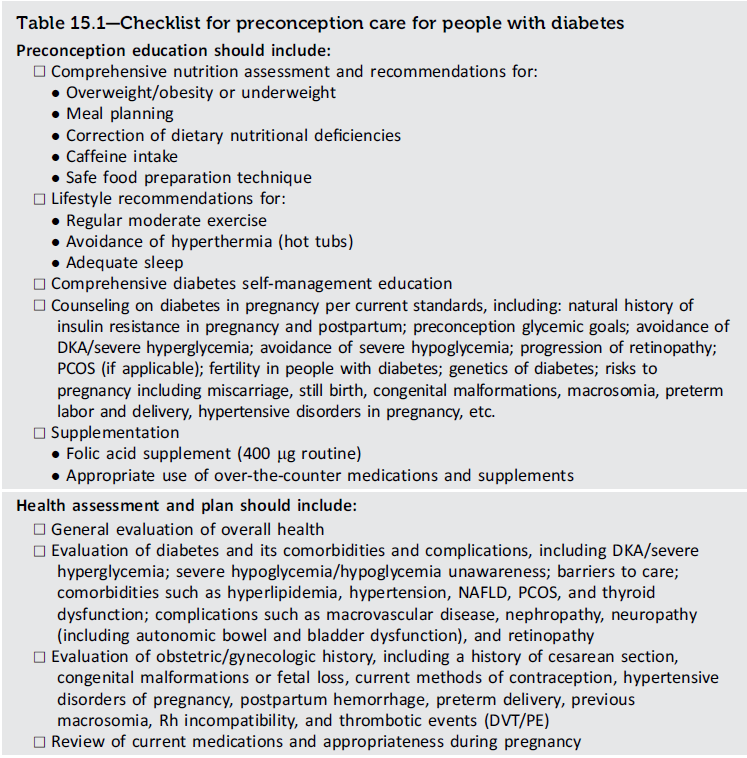 Management of Diabetes in Pregnancy: Standards of Care in Diabetes - 2024. Diabetes Care 2024;47(Suppl. 1) S282-S294
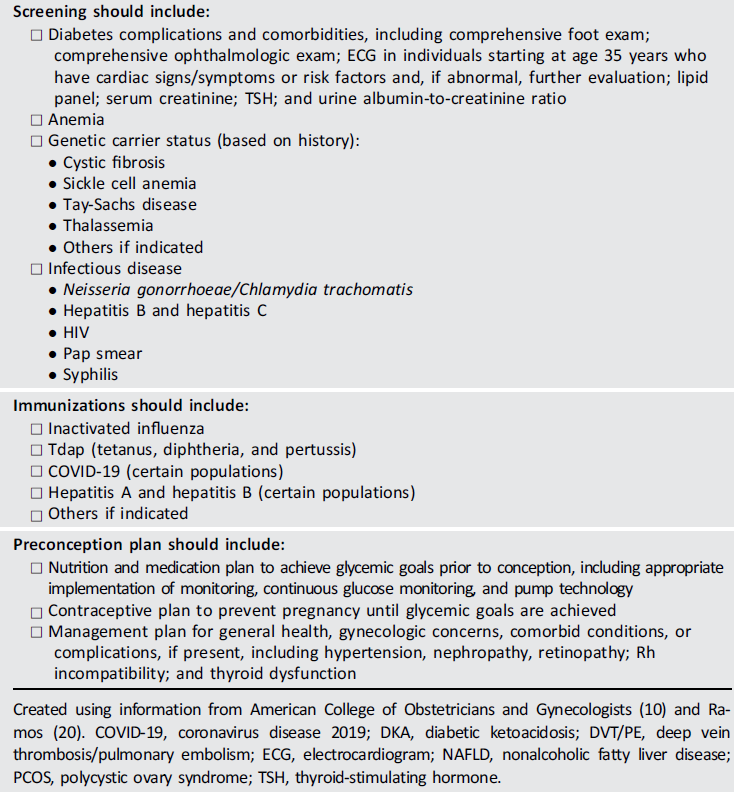 Management of Diabetes in Pregnancy: Standards of Care in Diabetes - 2024. Diabetes Care 2024;47(Suppl. 1) S282-S294
Management of Diabetes in Pregnancy
Glycemic Goals in Pregnancy
15.7 	Fasting, preprandial, and postprandial blood glucose monitoring are 	recommended in individuals with diabetes in pregnancy to achieve optimal 	glucose levels. Glucose goals are fasting plasma glucose <95 mg/dL (<5.3 	mmol/L) and either 1-h postprandial glucose <140 mg/dL (<7.8 mmol/L) or 	2-h postprandial glucose <120 mg/dL (<6.7mmol/L). B
15.8 	Due to increased red blood cell turnover, A1C is slightly lower during 	pregnancy in people with and without diabetes. Ideally, the A1C goal in 	pregnancy is <6% (<42 mmol/mol) if this can be achieved without significant 	hypoglycemia, but the goal may be relaxed to <7% (<53 mmol/mol) if 	necessary to prevent hypoglycemia. B
Management of Diabetes in Pregnancy
Glycemic Goals in Pregnancy (continued)
15.9 	When used in addition to pre and postprandial blood glucose monitoring, 	continuous glucose monitoring (CGM) can help to achieve the A1C goal in 	diabetes and pregnancy. B
15.10 	CGM is recommended in pregnancies associated with type 1 diabetes. A 	When used in addition to blood glucose monitoring, achieving traditional pre- 	and postprandial goals, real-time CGM can reduce the risk for large-for-	gestational age infants and neonatal hypoglycemia in pregnancy complicated 	by type 1 diabetes. A
15.11 	CGM metrics may be used in addition to but should not be used as a 	substitute for blood glucose monitoring to achieve optimal pre- and 	postprandial glycemic goals. E
Management of Diabetes in Pregnancy
Glycemic Goals in Pregnancy (continued)
15.12 	Commonly used estimated A1C and glucose management indicator 	calculations should not be used in pregnancy as estimates of A1C. C
15.13 	Nutrition counseling should endorse a balance of macronutrients including 	nutrient-dense fruits, vegetables, legumes, whole grains, and healthy fats 	with n-3 fatty acids that include nuts and seeds and fish in the eating 	pattern. E
Management of Diabetes in Pregnancy
Similar to the targets recommended by ACOG (upper limits are the same as for GDM, described below), the ADA-recommended targets for pregnant people with type 1 or type 2 diabetes are as follows:
• Fasting glucose 70–95 mg/dL (3.9–5.3mmol/L) and either
• One-hour postprandial glucose 110–140 mg/dL (6.1–7.8 mmol/L) or
• Two-hour postprandial glucose 100–120 mg/dL (5.6–6.7 mmol/L)
Management of Diabetes in Pregnancy
Selection of CGM device should be based on an individual’s circumstances, preferences, and needs.
Target range 63–140 mg/dL (3.5–7.8 mmol/L): TIR, goal >70%
Time below range (<63 mg/dL [<3.5 mmol/L]), goal <4%
Time below range (<54 mg/dL [<3.0 mmol/L]), goal <1%
Time above range (>140 mg/dL [>7.8 mmol/L]), goal <25%
Management of Diabetes in Pregnancy
Management of Gestational Diabetes Mellitus
15.14 	Lifestyle behavior change is an essential component of management of gestational 	diabetes mellitus (GDM) and may suffice as treatment for many individuals. Insulin should 	be added if needed to achieve glycemic goals. A
15.15 	Insulin is the preferred medication for treating hyperglycemia in GDM. Metformin and 	glyburide, individually or in combination, should not be used as first-line agents, as both 	cross the placenta to the fetus. A Other oral and noninsulin injectable glucose-lowering 	medications lack long term safety data. E
15.16 	Metformin, when used to treat polycystic ovary syndrome and induce ovulation, should 	be discontinued by the end of the first trimester. A
15.17 	Telehealth visits used in combination with in-person visits for pregnant people with GDM 	can improve outcomes compared with standard in person care alone. A
Management of Diabetes in Pregnancy
After diagnosis, treatment starts with medical nutrition therapy, physical activity, and weight management, depending on pregestational weight, as outlined in the section below on preexisting type 2 diabetes, as well as glucose monitoring aiming for the goals recommended by the Fifth International Workshop-Conference on Gestational Diabetes Mellitus:
• Fasting glucose<95mg/dL (<5.3mmol/L) and either
• One-hour postprandial glucose <140 mg/dL (<7.8 mmol/L) or
• Two-hour postprandial glucose <120 mg/dL (<6.7 mmol/L)
Management of Diabetes in Pregnancy
Management of Preexisting Type 1 Diabetes and Type 2 Diabetes in Pregnancy
15.18 	Insulin should be used to manage type 1 diabetes in pregnancy. A Insulin is 	the preferred agent for the management of type 2 diabetes in pregnancy. B
15.19 	Either multiple daily injections or insulin pump technology can be used in 	pregnancy complicated by type 1 diabetes. C
Management of Diabetes in Pregnancy
Preeclampsia and Aspirin
15.20 	Pregnant individuals with type 1 or type 2 diabetes should be prescribed 	low-dose aspirin 100–150 mg/ day starting at 12 to 16 weeks of gestation to 	lower the risk of preeclampsia. E A dosage of 162 mg/day may be 	acceptable; E currently, in the U.S., low-dose aspirin is available in 81-mg 	tablets.
Management of Diabetes in Pregnancy
Pregnancy and Drug Considerations
15.21 	In pregnant individuals with diabetes and chronic hypertension, a blood pressure 	threshold of 140/90mmHg for initiation or titration of therapy is associated with 	better pregnancy outcomes than reserving treatment for severe hypertension, with 	no increase in risk of small-for-gestational-age birth weight. A There are limited data 	on the optimal lower limit, but therapy should be deintensified for blood pressure 	<90/60 mmHg. E A blood pressure target of 110–135/85 mmHg is suggested in the 	interest of reducing the risk for accelerated maternal hypertension. A
15.22 	Potentially harmful medications in pregnancy (i.e., ACE inhibitors, angiotensin 	receptor blockers, statins) should be stopped prior to conception and avoided in 	sexually active individuals of childbearing potential who are not using reliable 	contraception. B
Management of Diabetes in Pregnancy
Postpartum Care
15.23 	Insulin resistance decreases dramatically immediately postpartum, and 	insulin requirements need to be evaluated and adjusted as they are often 	roughly half the prepregnancy requirements for the initial few days 	postpartum. C
15.24 	A contraceptive plan should be discussed and implemented with all people 	with diabetes of childbearing potential. A
15.25 	Screen individuals with a recent history of GDM at 4–12 weeks postpartum, 	using the 75-g oral glucose tolerance test and clinically appropriate 	nonpregnancy diagnostic criteria. B
Management of Diabetes in Pregnancy
Postpartum Care (continued)
15.26 	Individuals with overweight/obesity and a history of GDM found to have 	prediabetes should receive intensive lifestyle interventions and/or metformin to 	prevent diabetes. A
15.27 	Breastfeeding efforts are recommended for all individuals with diabetes. A 	Breastfeeding is recommended for individuals with a history of GDM for multiple 	benefits, A including a reduced risk for type 2 diabetes later in life. B
15.28 	Individuals with a history of GDM should have lifelong screening for the 	development of type 2 diabetes or prediabetes every 1–3 years. B
15.29 	Individuals with a history of GDM should seek preconception screening for 	diabetes and preconception care to identify and treat hyperglycemia and 	prevent congenital malformations. E
Management of Diabetes in Pregnancy
Postpartum Care (continued)
15.30 	Postpartum care should include psychosocial assessment and support for 	self-care. E
Section 16. Diabetes Care in the Hospital
Diabetes Care in the Hospital
Hospital Care Delivery Standards
16.1 	Perform an A1C test on all people with diabetes or hyperglycemia (random blood 	glucose >140 mg/dL [>7.8 mmol/L]) admitted to the hospital if no A1C test result is 	available from the prior 3 months. B
16.2	Institutions should implement protocols using validated written or computerized 	provider order entry sets for management of dysglycemia in the hospital (including 	emergency department, intensive care unit [ICU] and non-ICU wards, gynecology-	obstetrics/delivery units, dialysis suites, and behavioral health units) that allow for a 	personalized approach, including glucose monitoring, insulin and/or noninsulin 	therapy, hypoglycemia management, diabetes self-management education, nutrition 	recommendations, and transitions of care. B
Diabetes Care in the Hospital
Diabetes Care Specialists in the Hospital
16.3 	When caring for hospitalized people with diabetes (with an existing or new 	diagnosis) or stress hyperglycemia, consult with a specialized diabetes or 	glucose management team when accessible. B
Diabetes Care in the Hospital
Glycemic Goals in Hospitalized Adults
16.4 	Insulin A and/or other therapies B should be initiated or intensified for 	treatment of persistent hyperglycemia starting at a threshold of ≥180 mg/dL 	(≥ 10.0 mmol/L) (confirmed on two occasions within 24 h) for noncritically 	ill (non-ICU) individuals. A
16.5a 	Once therapy is initiated, a glycemic goal of 140–180 mg/dL (7.8–10.0 	mmol/L) is recommended for most critically ill (ICU) individuals with 	hyperglycemia. A
16.5b 	More stringent glycemic goals, such as 110–140 mg/dL (6.1–7.8 mmol/L), 	may be appropriate for selected critically ill individuals and are acceptable if 	they can be achieved without significant hypoglycemia. B
Diabetes Care in the Hospital
Continuous Glucose Monitoring
16.6 	In people with diabetes using a personal continuous glucose monitoring (CGM) 	device, the use of CGM should be continued during hospitalization if clinically 	appropriate, with confirmatory point-of-care (POC) glucose measurements for 	insulin dosing decisions and hypoglycemia assessment, if resources and training 	are available, and according to an institutional protocol. B
16.7 	For people with diabetes using an automated insulin delivery (AID) system along 	with CGM, the use of AID and CGM should be continued during hospitalization if 	clinically appropriate, with confirmatory POC blood glucose measurements for 	insulin dosing decisions and hypoglycemia assessment, if resources and training 	are available, and according to an institutional protocol. C
Diabetes Care in the Hospital
Insulin Therapy
16.8 	Basal insulin or a basal plus bolus correction insulin plan is the preferred 	treatment for noncritically ill hospitalized individuals with poor oral intake or those 	who are taking nothing by mouth. A
16.9 	An insulin plan with basal, prandial, and correction components is the preferred 	treatment for most noncritically ill hospitalized individuals with adequate 	nutritional intake. A
16.10 	Sole use of a correction or supplemental insulin without basal insulin (formerly 	referred to as a sliding scale) in the inpatient setting is discouraged. A
Diabetes Care in the Hospital
Noninsulin Therapies
16.11 	For people with type 2 diabetes hospitalized with heart failure, it is recommended 	that use of a sodium-glucose cotransporter 2 inhibitor be initiated or continued 	during hospitalization and upon discharge, if there are no contraindications and                              	after recovery from the acute illness. A
Diabetes Care in the Hospital
Hypoglycemia
16.12 	A hypoglycemia management protocol should be adopted and implemented by 	each hospital or hospital system. A plan for preventing and treating hypoglycemia 	should be established for each individual. Episodes of hypoglycemia in the 	hospital should be documented in the electronic health record and tracked for 	quality assessment and quality improvement. E
16.13 	Treatment plans should be reviewed and changed as necessary to prevent 	hypoglycemia and recurrent hypoglycemia when a blood glucose value of <70 	mg/dL (<3.9 mmol/L) is documented. C
Diabetes care in the hospital
To reduce surgical risk in people with diabetes, some institutions have A1C cutoffs for elective surgeries, and some have developed optimization programs to lower A1C before surgery. The following approach may be considered:
A preoperative risk assessment should be performed for people with diabetes who are at high risk for ischemic heart disease and those with autonomic neuropathy or renal failure.
The A1C goal for elective surgeries should be <8% (<63.9 mmol/L) whenever possible.
The blood glucose goal in the perioperative period should be 100–180 mg/dL (5.6–10.0 mmol/L) within 4 h of the surgery. CGM should not be used alone for glucose monitoring during surgery.
 Metformin should be held on the day of surgery.
SGLT2 inhibitors should be discontinued 3–4 days before surgery.
Hold other oral glucose-lowering agents the morning of surgery or procedure and give one-half of NPH dose or 75–80% doses of long-acting analog insulin or adjust insulin pump basal rates based on the type of diabetes and clinical judgment.
 Monitor blood glucose at least every 2–4 h while the individual takes nothing by mouth and dose with short- or rapid-acting insulin as needed.
There are little data on the safe use and/or influence of GLP-1 receptor agonists on glycemia and delayed gastric emptying in the perioperative period.
Diabetes care in the hospital
Approaches continued…
Stricter perioperative glycemic goals are not advised, as perioperative glycemic goals stricter than 80–180 mg/dL (4.4–10.0 mmol/L) may not improve outcomes and are associated with more hypoglycemia.
Compared with usual dosing, a reduction by 25% of basal insulin given the evening before surgery is more likely to achieve perioperative blood glucose goals with a lower risk for hypoglycemia.
 In individuals undergoing noncardiac general surgery, basal insulin plus premeal short- or rapid-acting insulin (basal-bolus) coverage has been associated with improved glycemic outcomes and lower rates of perioperative complications compared with the reactive, correction-only short- or rapid-acting insulin coverage alone with no basal insulin dosing.
Diabetes Care in the Hospital
Transition From the Hospital to the Ambulatory Setting
16.14 	A structured discharge plan should be tailored to the individual with 	diabetes. B
Diabetes care in the hospital
The Agency for Healthcare Research and Quality (AHRQ) recommends that, at a minimum, discharge plans include the following (continued):
Medication Reconciliation
Home and hospital medications must be cross-checked to ensure that no chronic medications are stopped and to ensure the safety of new and old prescriptions.
Prescriptions for new or changed medication should be filled and reviewed with the individual and care partners at or before discharge.
Structured Discharge Communication
Information on medication changes, pending tests and studies, and follow-up needs must be accurately and promptly communicated to outpatient health care professionals.
 Discharge summaries should be transmitted to the primary care clinician as soon as possible after discharge.
 Scheduling follow-up appointments prior to discharge with people with diabetes agreeing to the time and place increases the likelihood that they will attend.
Diabetes care in the hospital
It is recommended that the following areas of knowledge be reviewed and addressed before hospital discharge:
Identification of the health care professionals who will provide diabetes care after discharge.
Level of understanding related to the diabetes diagnosis, glucose monitoring, home glucose goals, and when to call a health care professional.
Definition, recognition, treatment, and prevention of hyperglycemia and hypoglycemia.
Information on making healthy food choices at home and referral to an outpatient registered dietitian nutritionist or diabetes care and education specialist to guide individualization of the meal plan, if needed.
When and how to take blood glucose-lowering medications, including insulin administration and noninsulin injectables.
Sick day management.
Proper use and disposal of diabetes supplies, e.g., insulin pen, pen needles, syringes, and lancets.
Section 17. Diabetes Advocacy
Diabetes Advocacy
Select Diabetes Advocacy Statement
Care of Young Children with Diabetes in the Childcare and Community Setting
Insulin Access and Affordability
Diabetes Care in the School Setting
Diabetes and Driving
Diabetes and Employment
Full version available
Free app, with interactive tools 
Pocket card with key figures
Free webcast for continuing      education credit

Professional.Diabetes.org/SOC
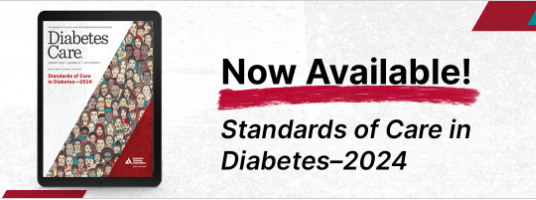